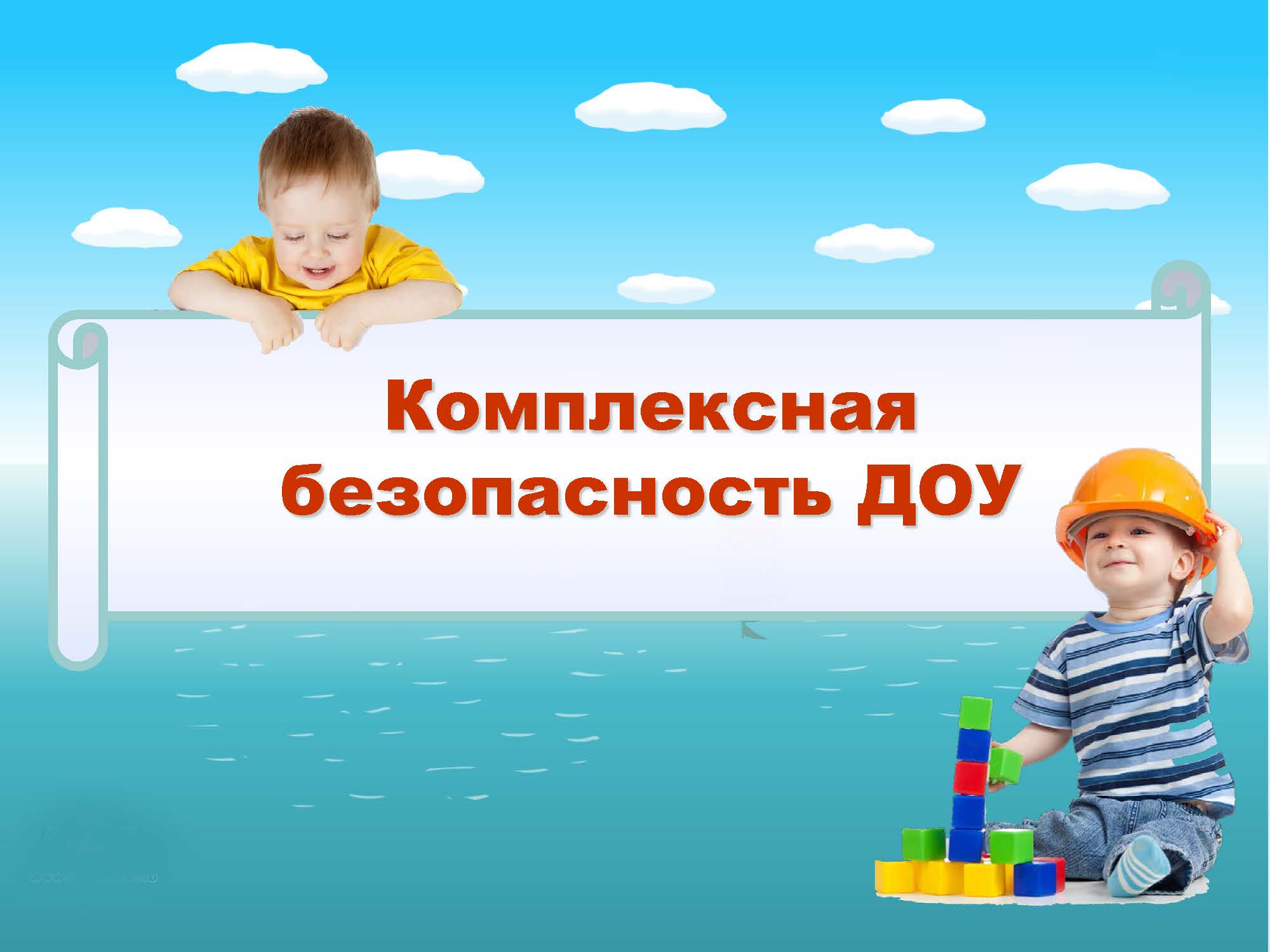 Муниципальное казенное дошкольное образовательное учреждение детский сад с.Преображенка
(из опыта работы)
Верхотурова О.В.
Лаба З.Ю.
2024 год
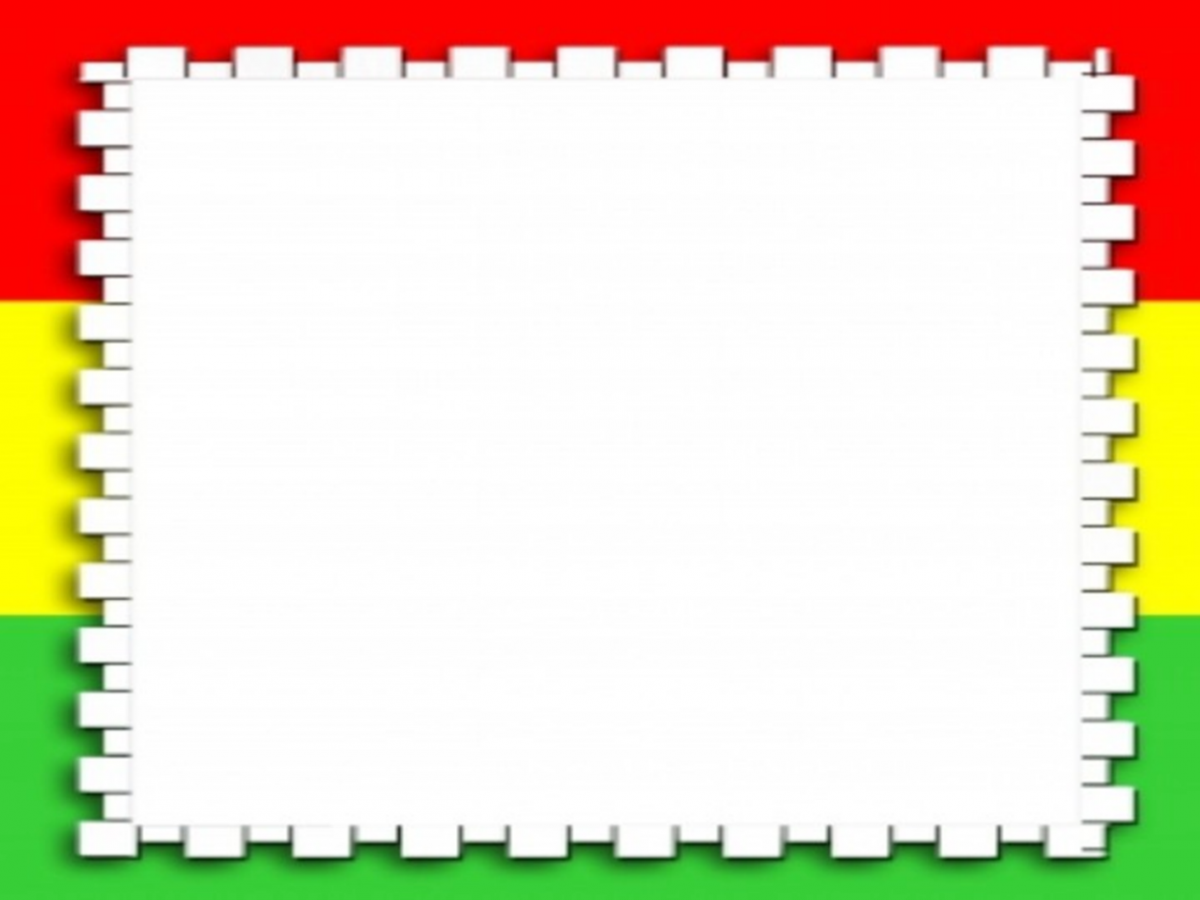 Основной  целью образовательной области детского сада является создание и обеспечение здоровых и безопасных условий, сохранение жизни и здоровья воспитанников в процессе воспитания и организованного отдыха, подготовка ребенка к безопасной жизни в окружающей среде. 
Основным нормативно-правовым актом, содержащим положение об обеспечение безопасности участников образовательного процесса является закон РФ «Об образовании», который в  п. З ч. З ст.32 устанавливает ответственность образовательного учреждения за жизнь и здоровье воспитанников и работников учреждения во время образовательного процесса.
Комплексная безопасность дошкольного образовательного
учреждения (ДОУ) представляет собой состояние защищенности 
от реальных и прогнозируемых угроз социального, техногенного и
природного характера, обеспечивающее его безопасное
функционирование.
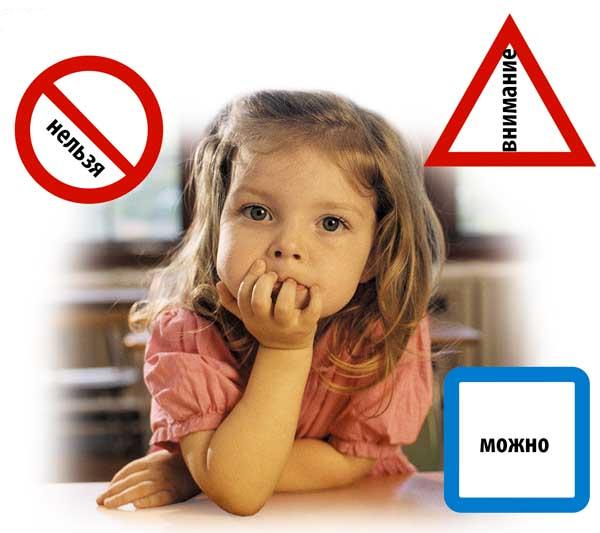 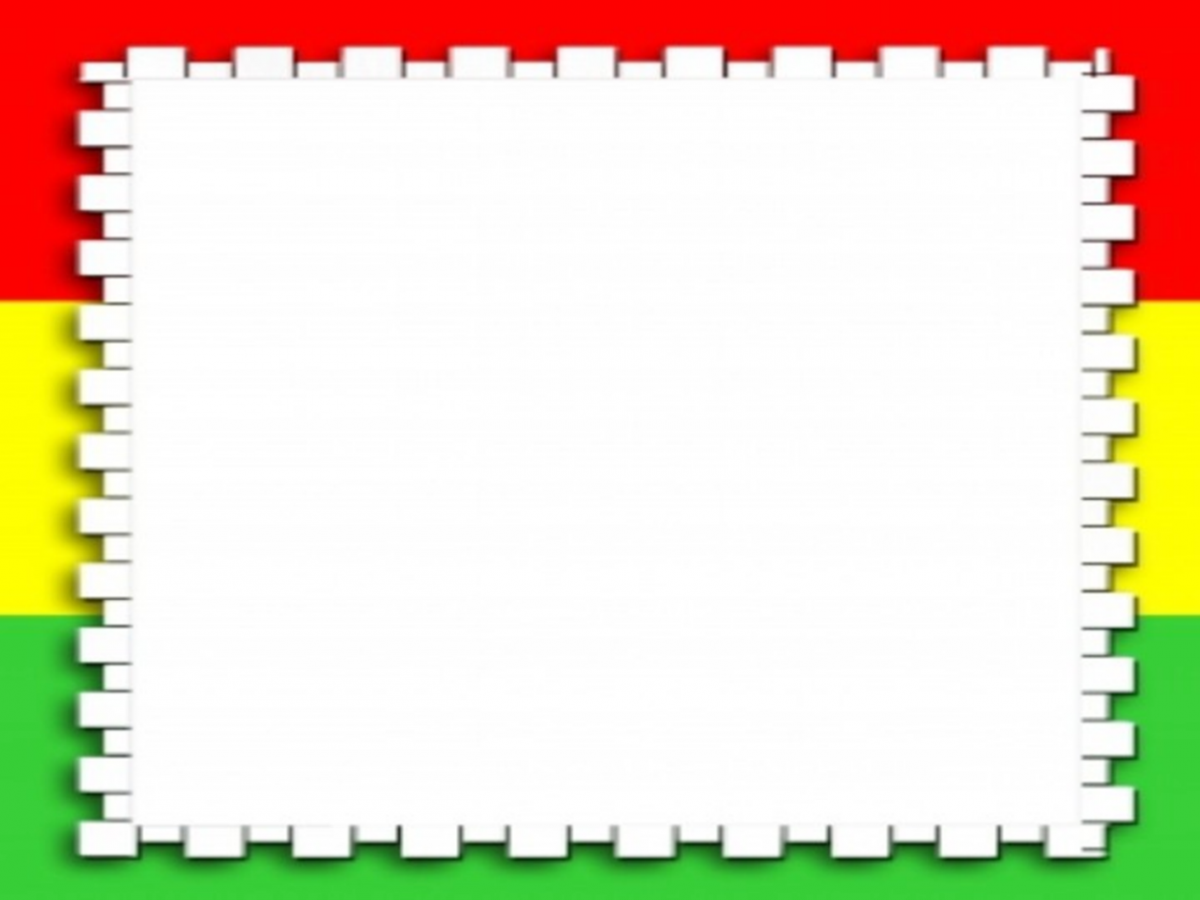 Охрана труда и
техника безопасности
Дорожная безопасность
Пожарная
безопасность
Работа по антитеррористической защищенности и противодействию терроризма и экстремизма
Комплексная 
безопасность
ГО и ЧС
Обучение воспитанников правилам безопасной жизнедеятельности
Контроль санитарно-эпидемиологического
состояния
Обеспечение охраны образовательного учреждения
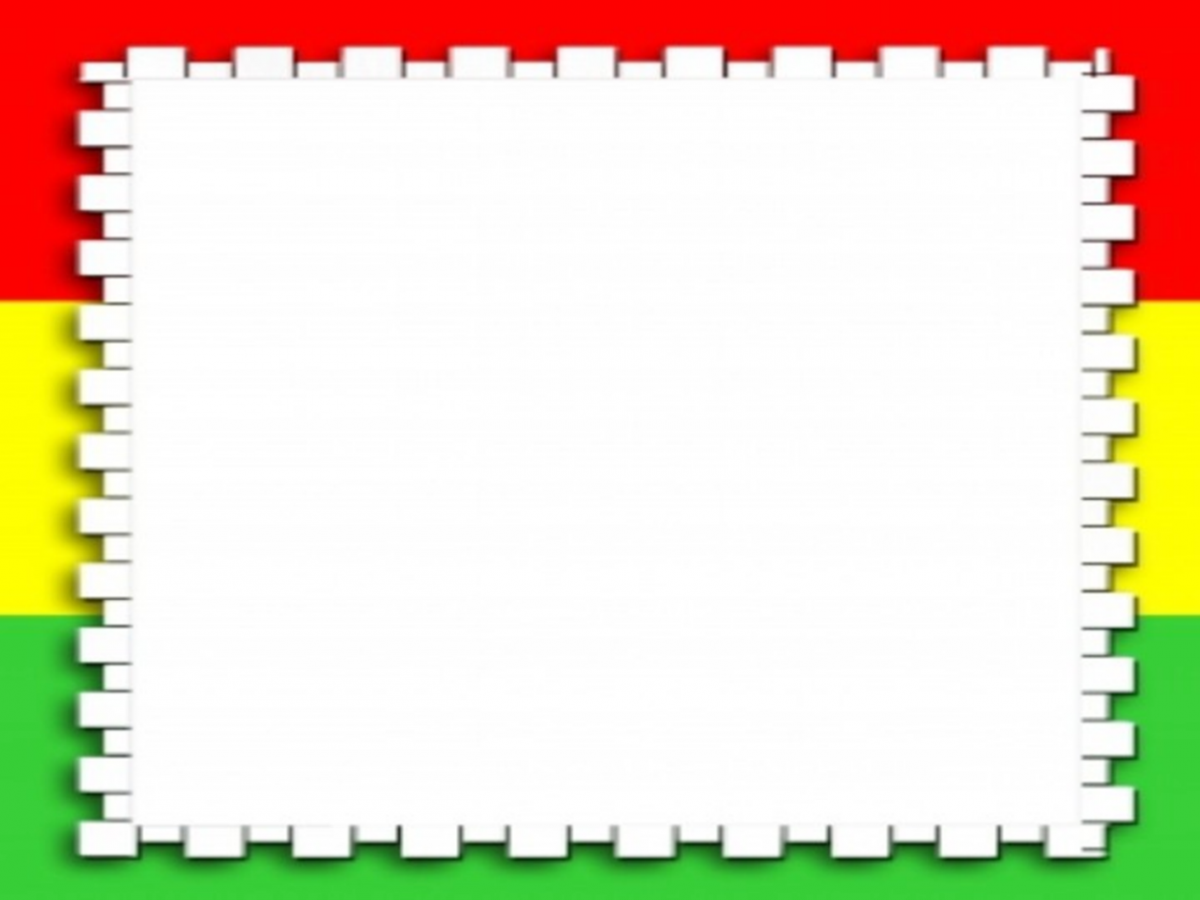 Работа по обеспечению  безопасности  ДОУ
включает следующие мероприятия:  организационно-управленческие; воспитательно-образовательные;  профилактические.
Организационно-управленческие мероприятия
Первичным этапом этой работы является анализ состояния безопасности и издание на его основе инструктивно-распорядительных документов. Далее осуществляется планирование и реализация мероприятий по предупреждению ситуаций, представляющих угрозу жизни и здоровью воспитанников и сотрудников ДОУ, а также контроль выполнения инструктивно-распорядительных документов и иных нормативных правовых актов по обеспечению безопасности.
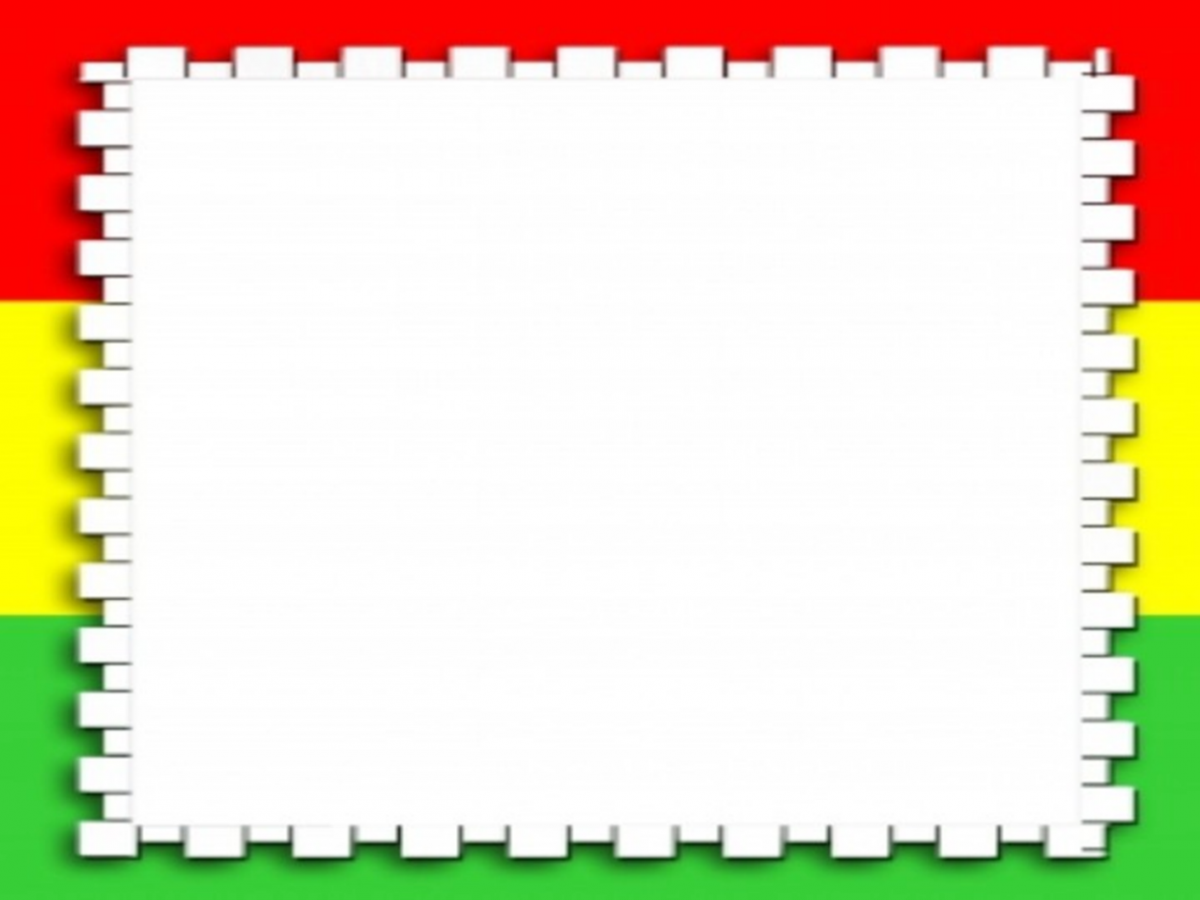 Документы ДОУ по безопасности (охрана труда, техника безопасности)
-Приказ о назначении ответственного, уполномоченного лица по охране труда;
-Приказ о создании комиссии по охране труда;
-Должностная инструкция ответственного по охране труда;
-Программа первичного инструктажа по ОТ на рабочем месте педагогических работников;
-Программа вводного инструктажа по ОТ для работников;
-Инструкция по охране жизни и здоровья детей;
-Инструкции по охране труда на каждом рабочем месте;
-Инструкция по технике безопасности в игровой комнате;
-Инструкция по технике безопасности в спальной комнате.
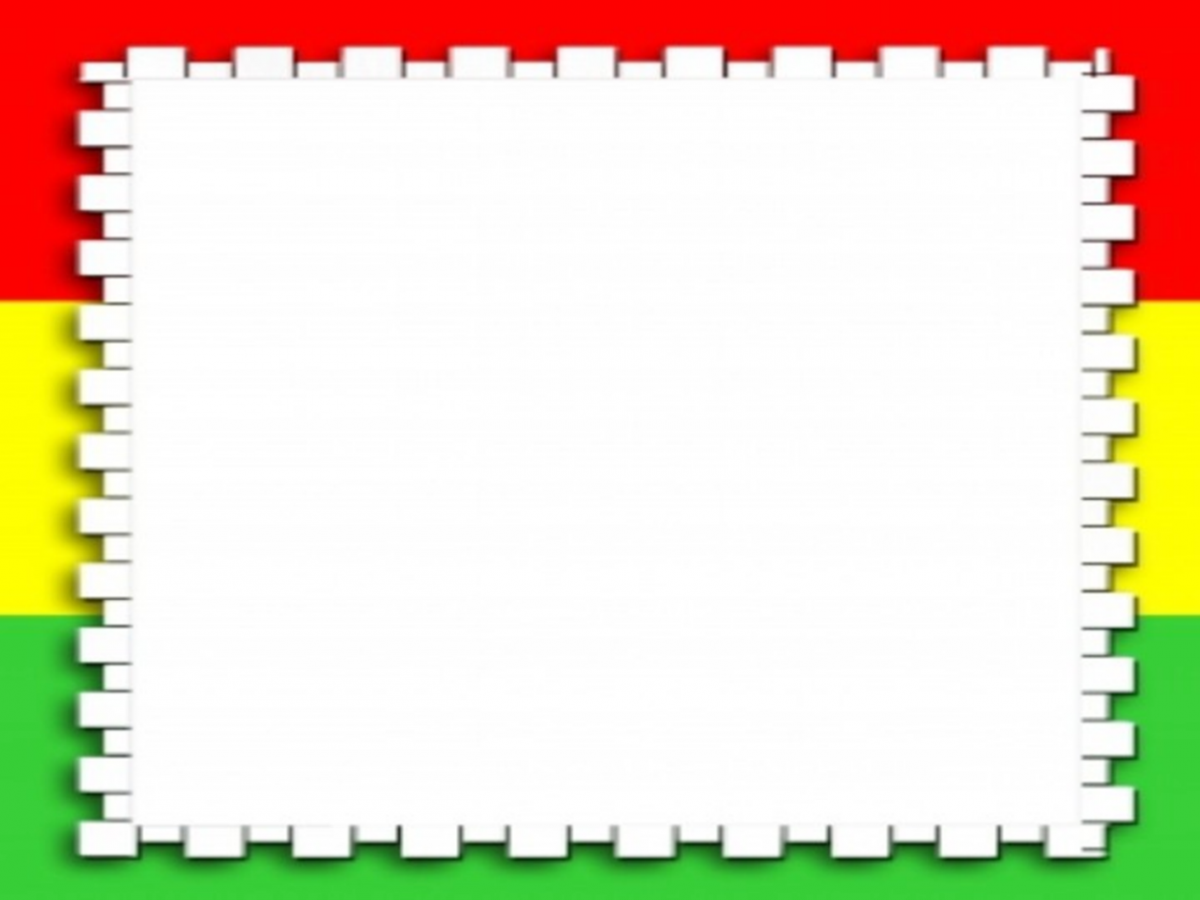 -Положение об организации обучения и проверки знаний по охране труда;
- Положение об охране жизни и здоровья обучающихся;
-Положение о расследовании и учете несчастных случаев на производстве;
-Положение об учете и расследовании микротравм;
-Положение о порядке проведения инструктажей по охране труда работников и воспитанников;
-Положение о порядке обеспечения работников специальной одеждой, обувью и другими СИЗ;
-Положение об организации обеспечения работников смывающими и (или) обезвреживающими средствами;
-Положение о комиссии по охране труда;
-Положение об уполномоченном лице по охране труда;
-Положение о запрете курения в зданиях и на прилегающих территории ДОУ;
-Положение о системе управления охраной труда.
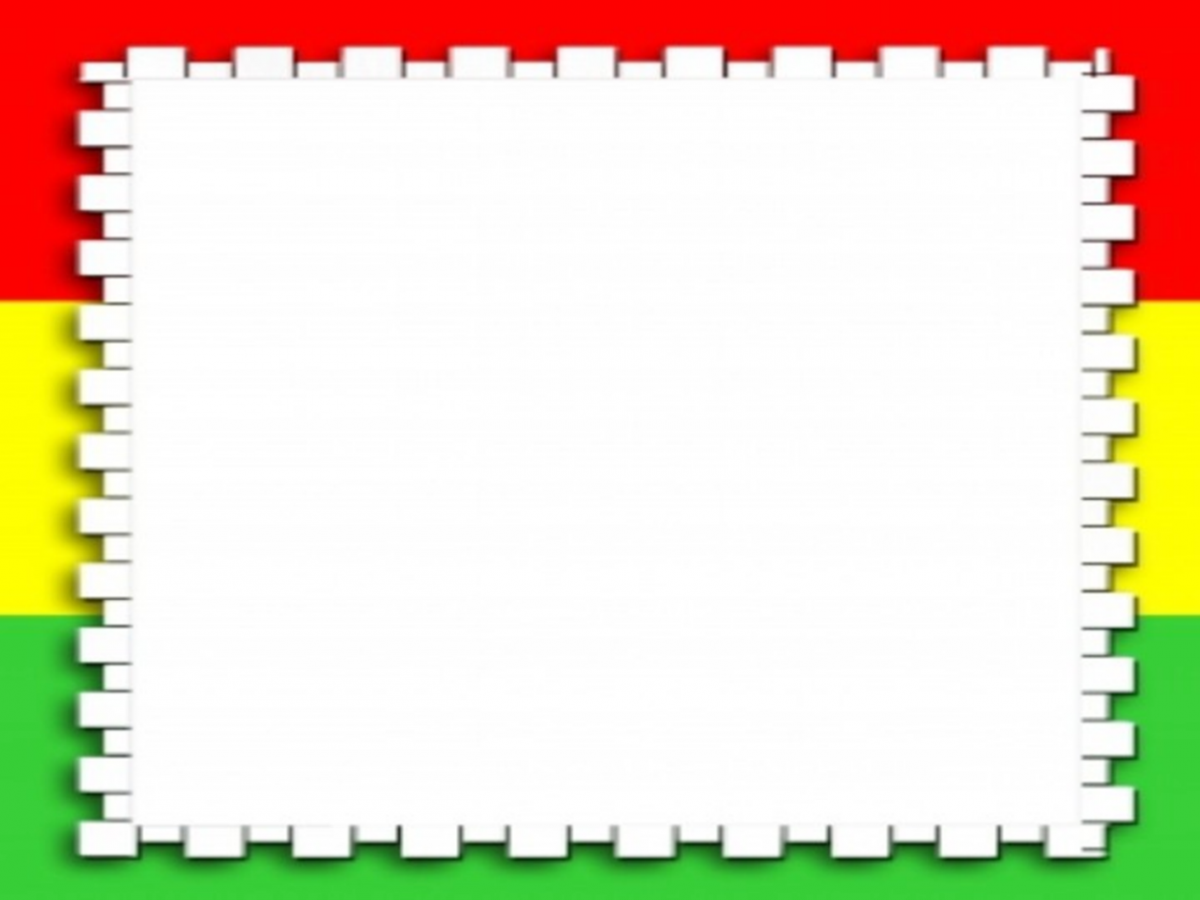 Журналы по охране труда
Журнал осмотра и проверок технического состояния электроинструмента.
Журнал регистрации несчастных случаев.
Журнал регистрации инструктажа на рабочем месте.
Журнал регистрации вводного инструктажа.
Журнал учета микротравм и микроповреждений.
Журнал выдачи СИЗ
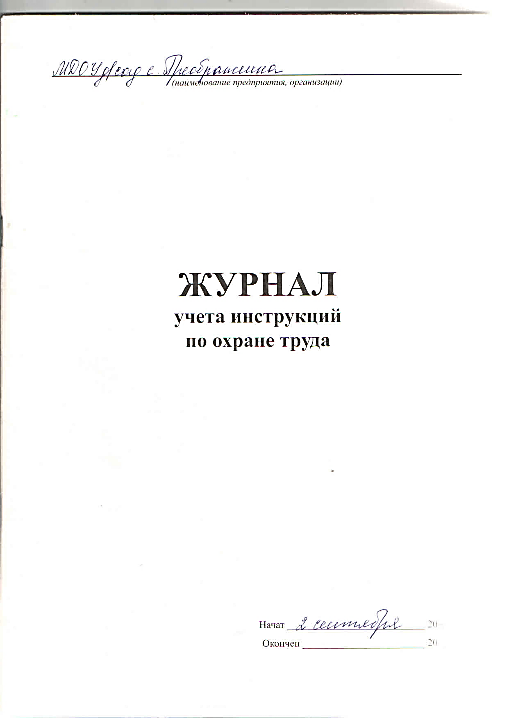 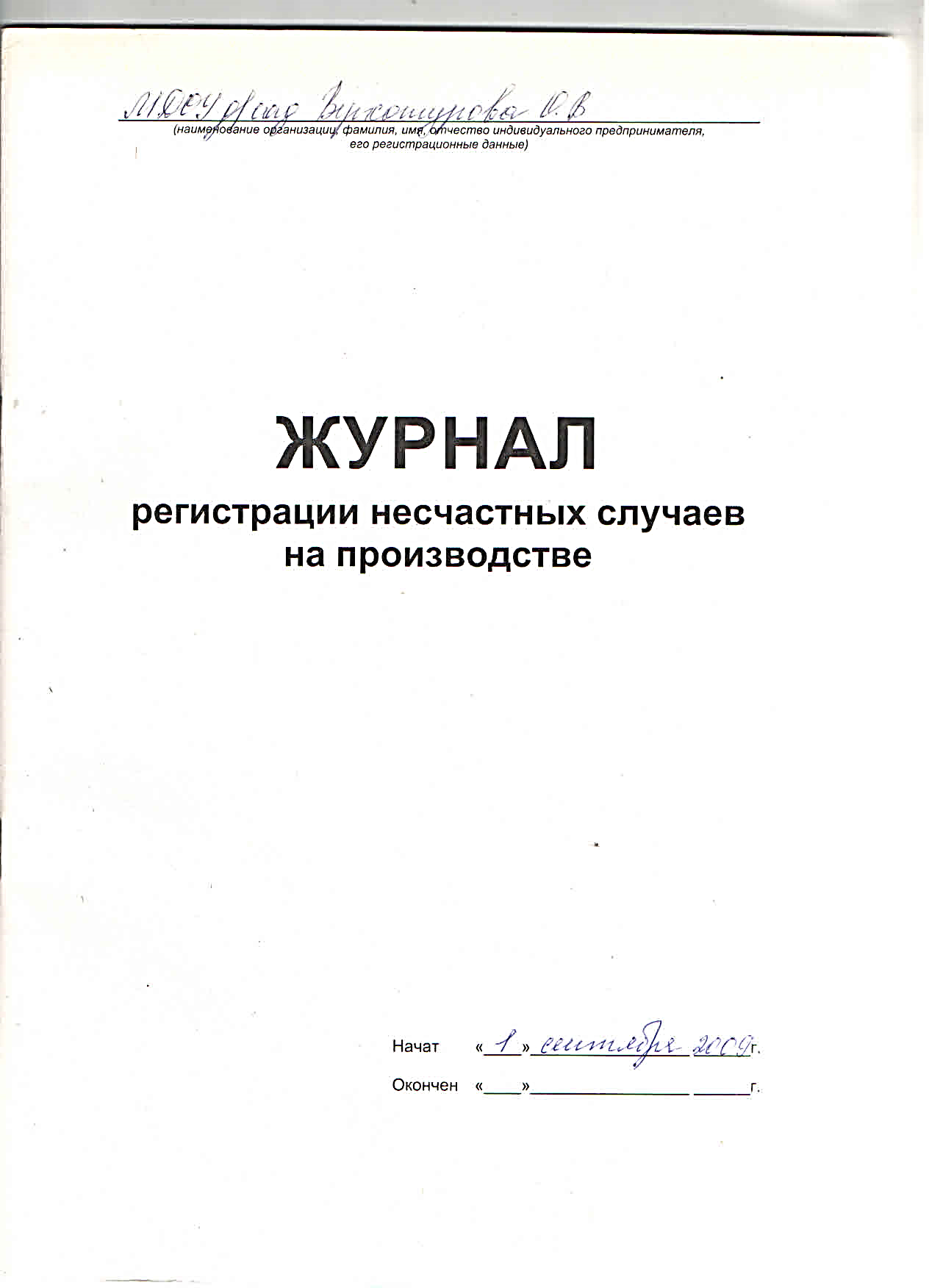 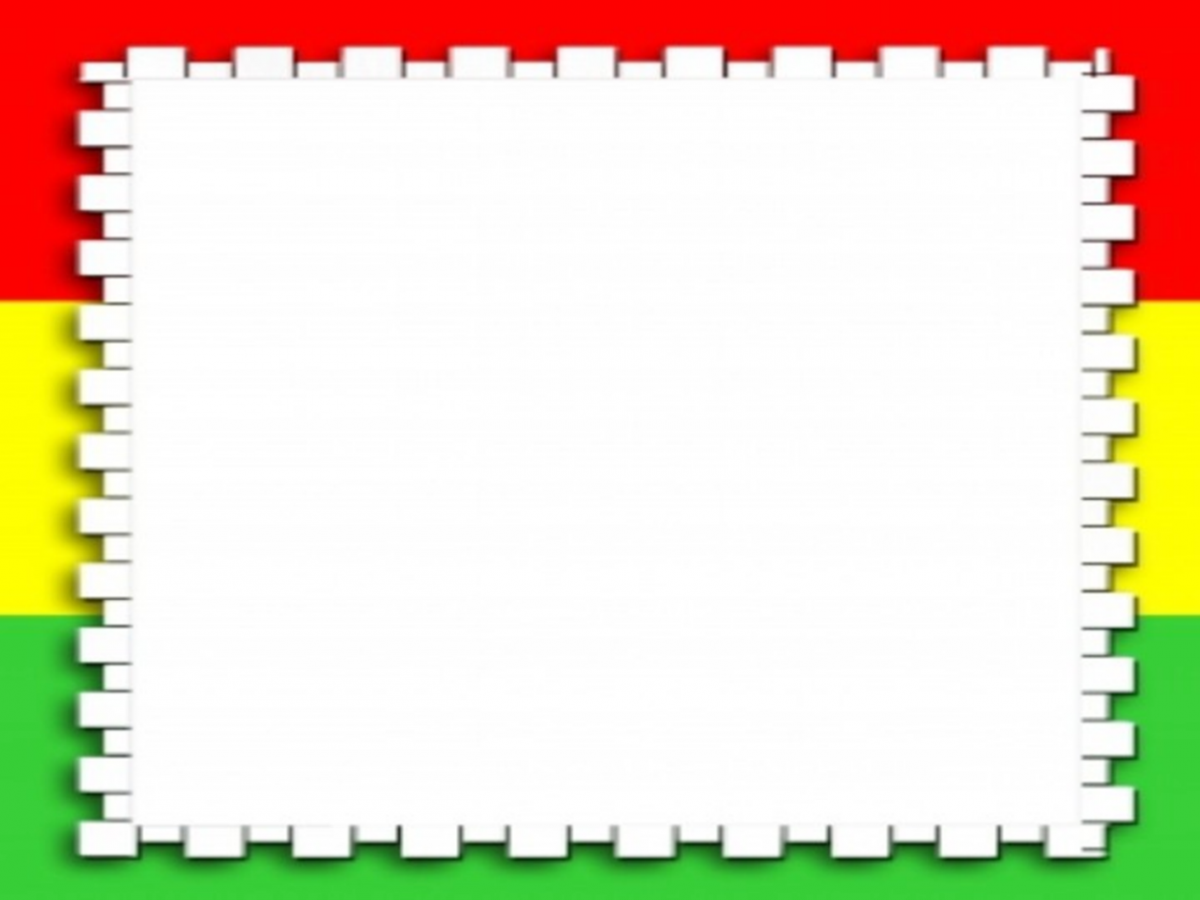 Выдача СИЗ
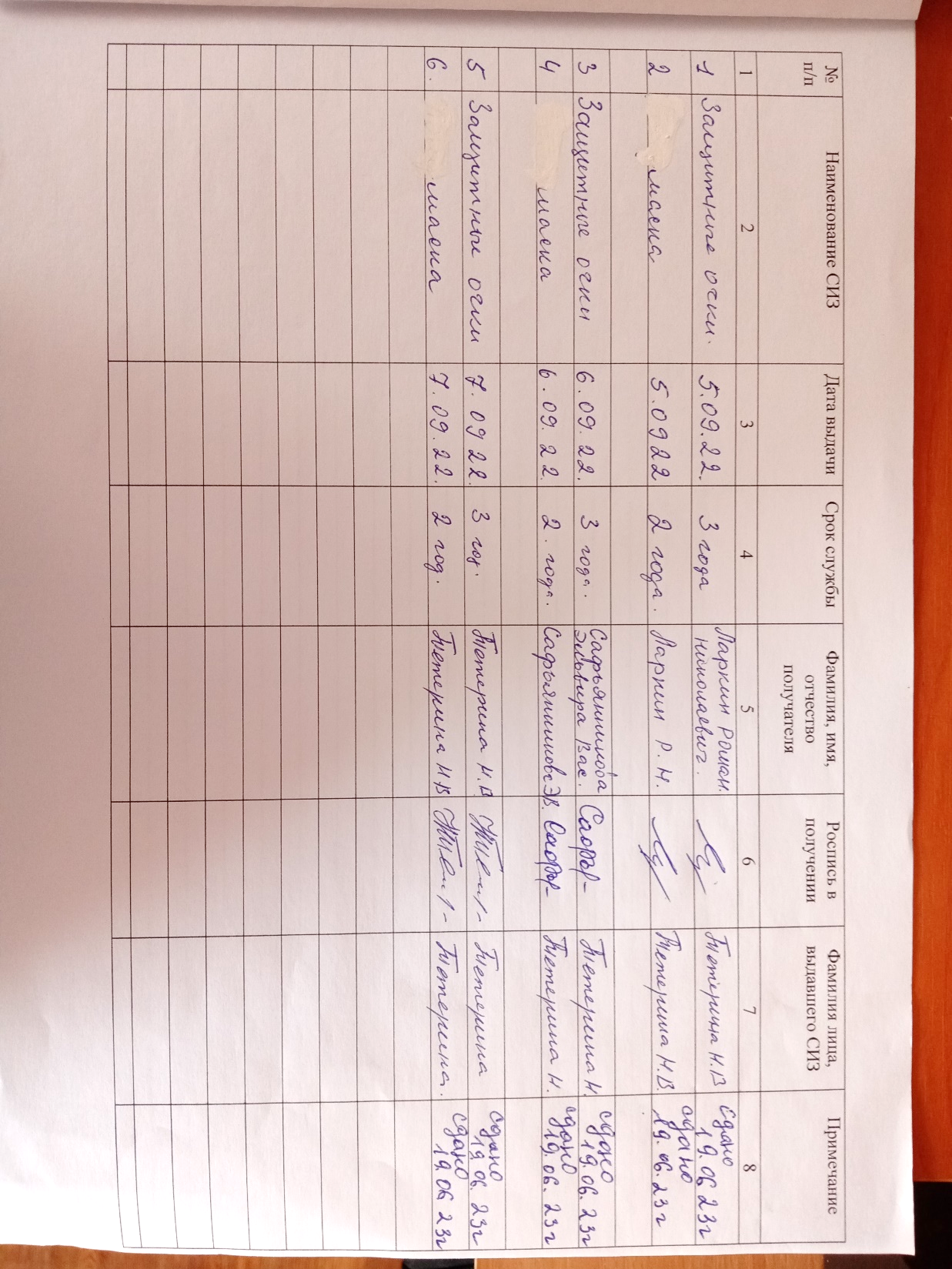 Выдача смывающих средств
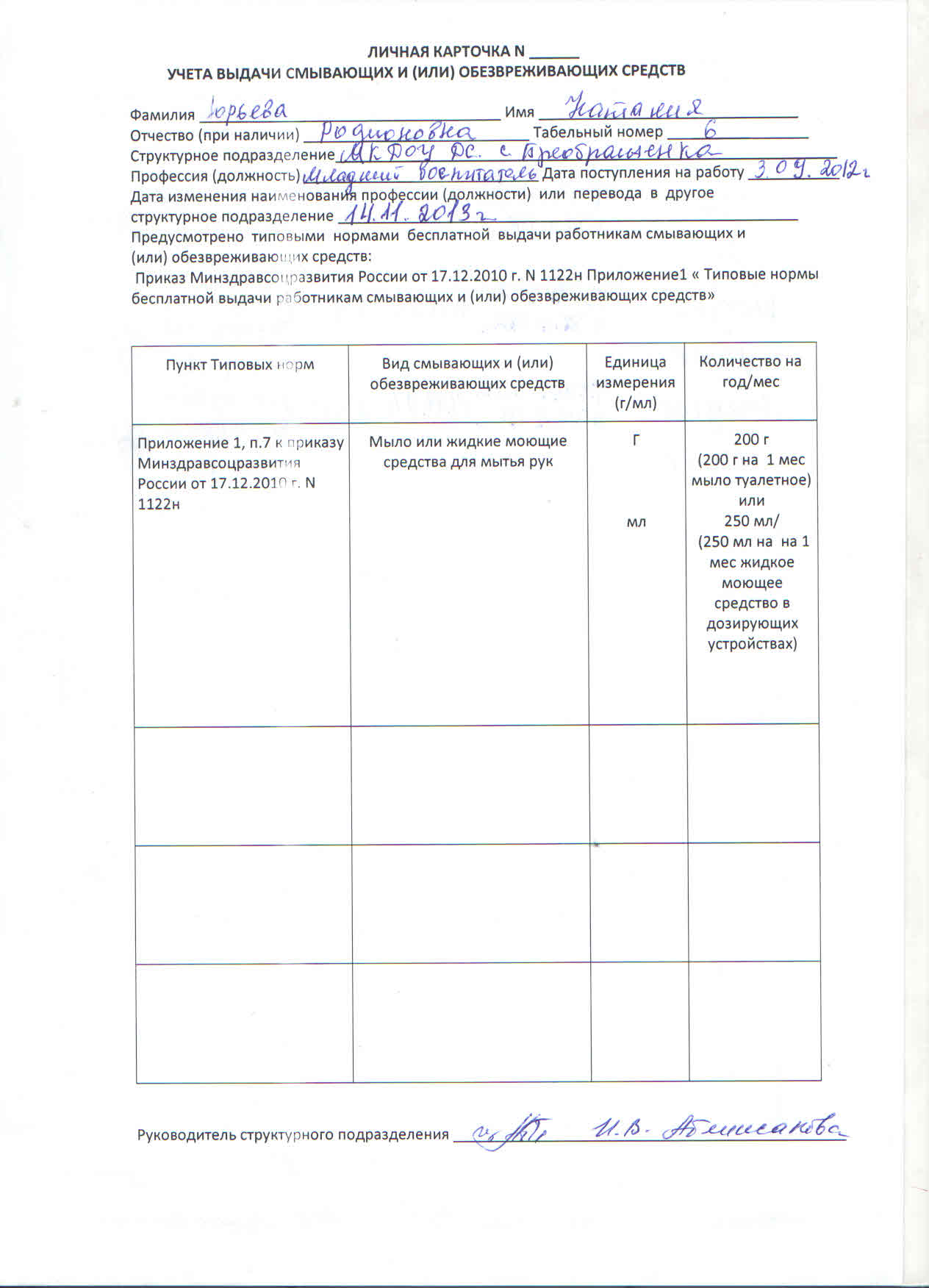 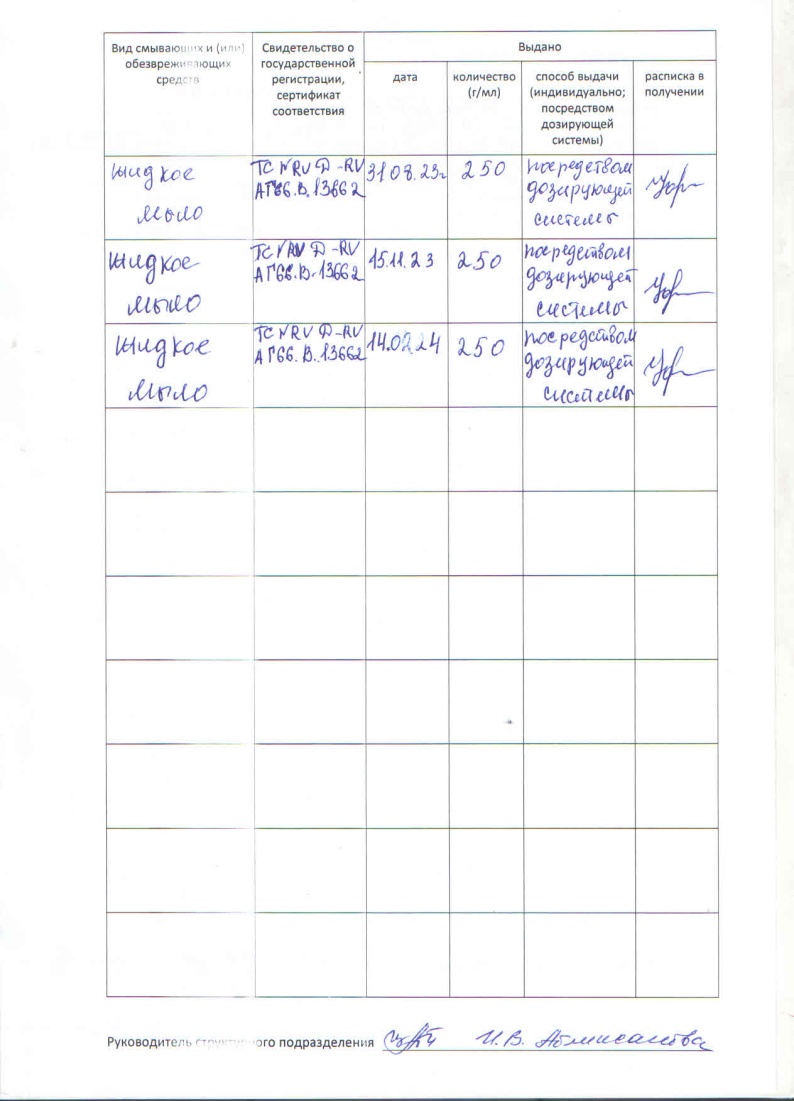 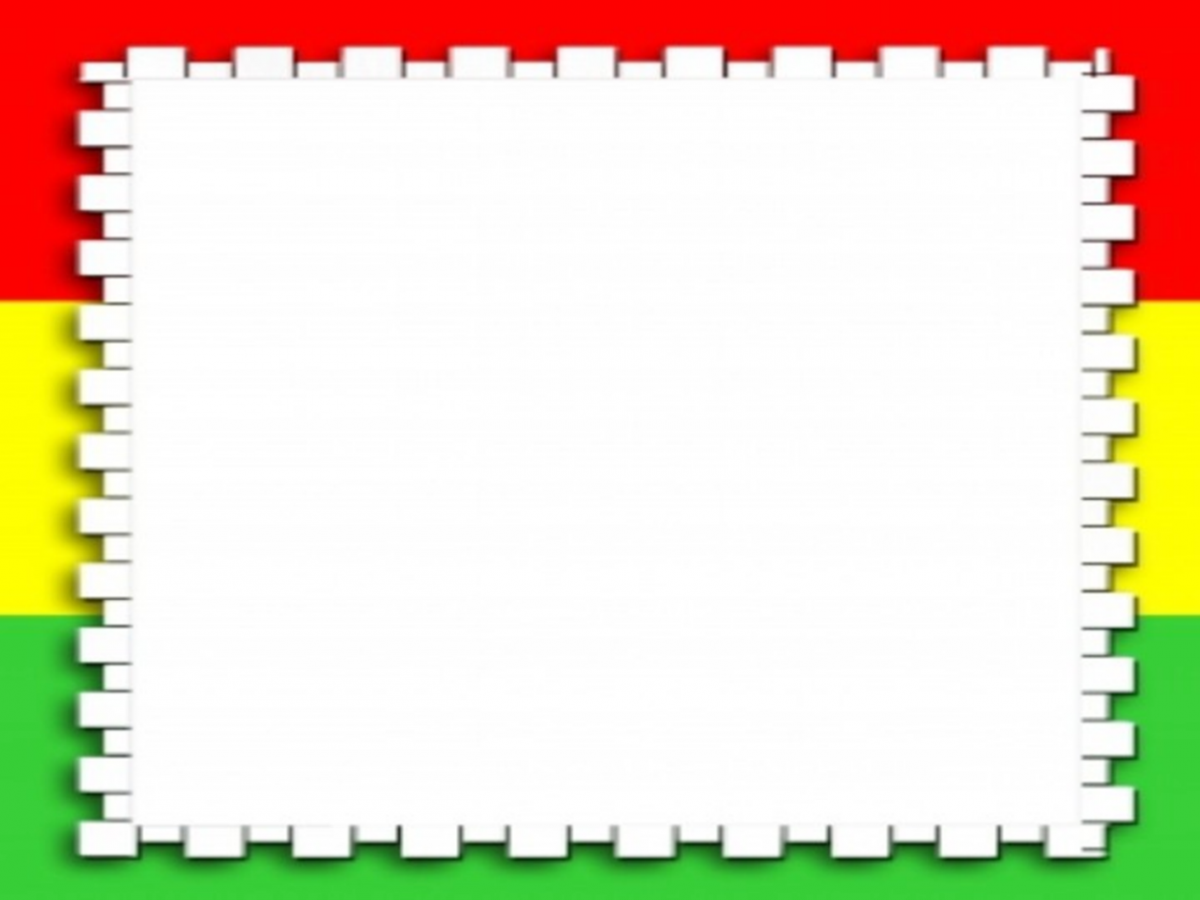 Документы ДОУ по пожарной безопасности
-Приказ о назначении ответственного за пожарную безопасность;
-Приказ о назначении ответственных лиц за обеспечение пожарной безопасности в ДОУ;
-Приказ о запрете курения в здании и на территории детского сада;
-Приказ об обеспечении пожарной безопасности для детского сада;
-Программа вводного противопожарного инструктажа;
-Программа первичного противопожарного инструктажа;
-Программа инструктажа работников ДОУ по действию в чрезвычайных ситуациях;
-Инструкция о мерах пожарной безопасности; 
-Инструкция о действиях персонала при эвакуации в случае возникновения пожара;
-Планы-схемы эвакуации воспитанников и сотрудников; 
-Планы эвакуации людей при пожаре; 
-Журнал учета проведения тренировок по эвакуации на случай пожара для детского сада;
-Журнал учета противопожарного инструктажа; 
-План противопожарных мероприятий.
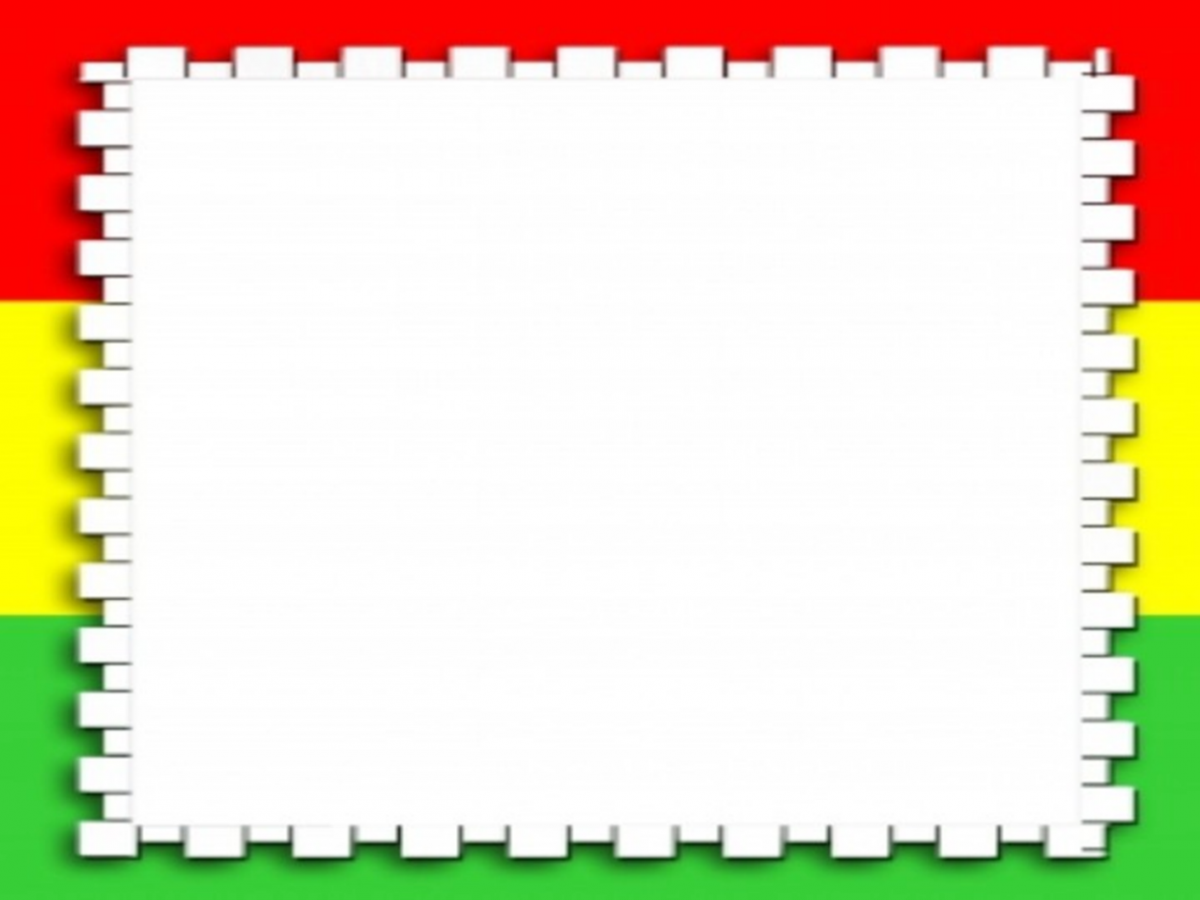 Проведение тренировочнойэвакуации
-Приказ «О проведении тренировочной эвакуации»
-План проведения тренировки по эвакуации людей на случай пожара.
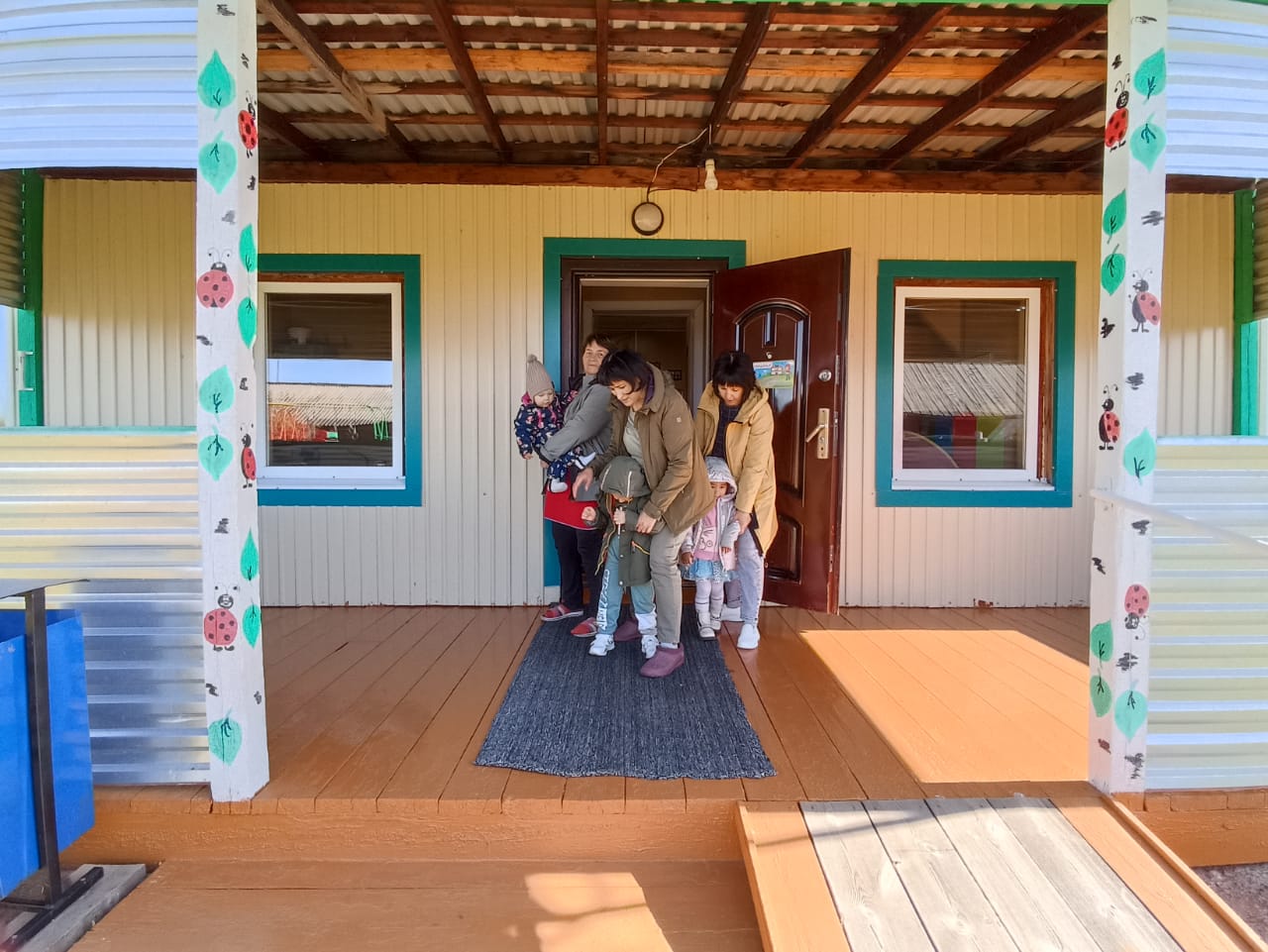 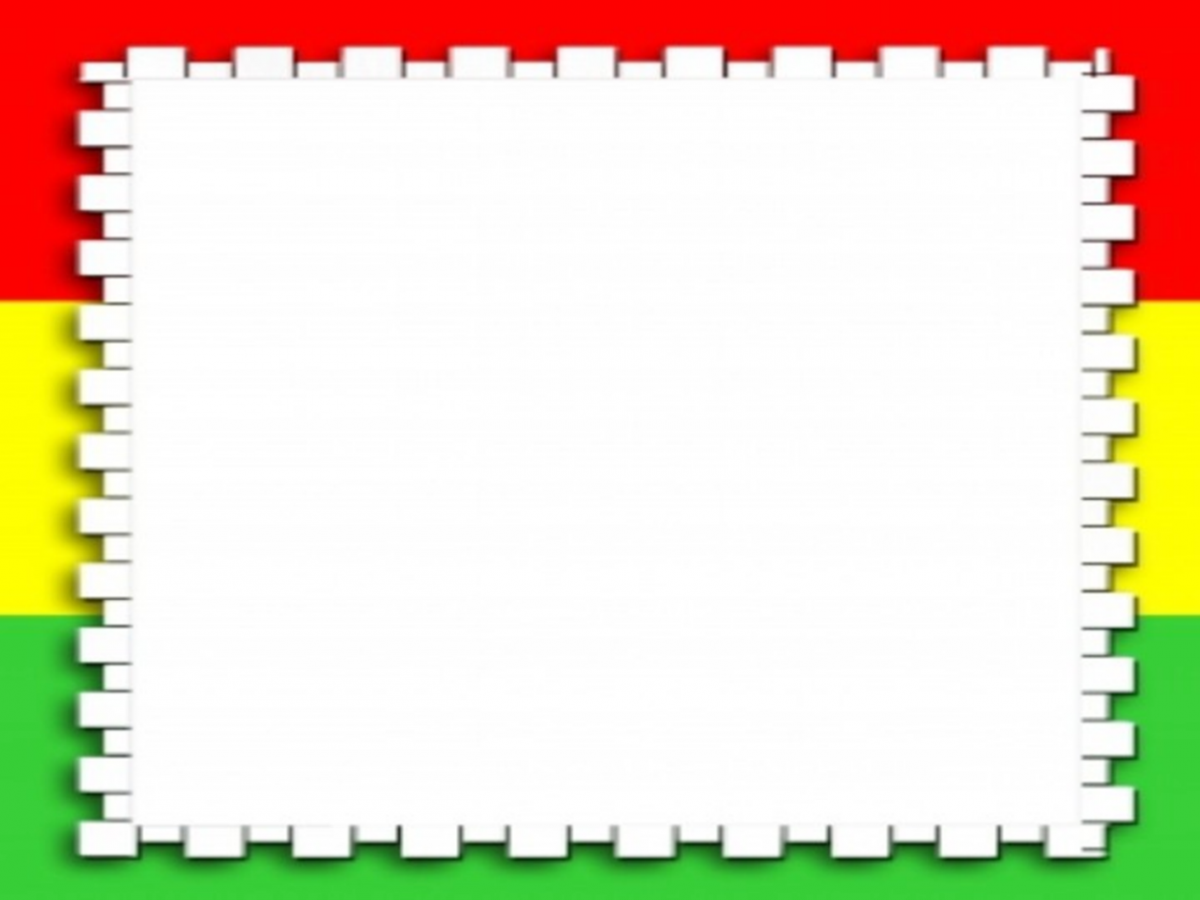 Документы по антитеррористической защищенности
-Приказ о назначении ответственного сотрудника за проведение мероприятий антитеррористической защищенности;
-Паспорт антитеррористической защищенности;
-Схема оповещения, эвакуации и порядок действий работников и иных лиц, находящихся на объекте в случае получения информации об угрозе совершения или совершении террористического акта, механизма его организации;
-План взаимодействия с территориальными органами безопасности;
-План мероприятий по антитеррористической защищенности; 
-План эвакуации работников, обучающихся и иных лиц, находящихся на объекте(территории), в случае получения информации об угрозе совершения террористического акта;
-Алгоритм действий персонала при совершении (угрозе совершения) преступления в формах вооруженного нападения, размещения взрывного устройства, захвата заложников, срабатывания на территории взрывного устройства, в том числе доставленного беспилотным летательным аппаратом;
-Положение о внутриобъектовом режиме в ДОУ и правила пропуска в здание и на территорию детского сада;
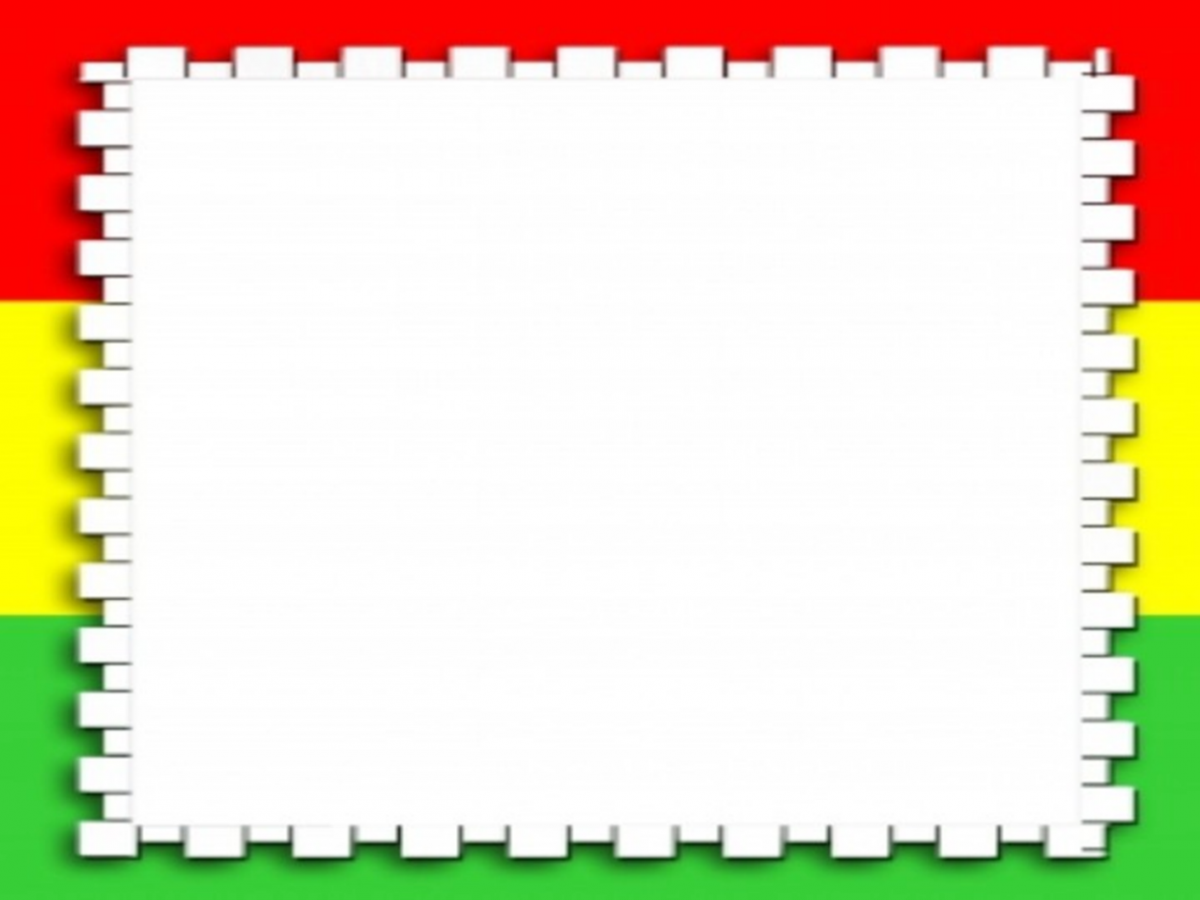 Инструкции и журналы
-Инструкция при поступлении угрозы террористического акта в письменном виде;
-Инструкция при поступлении угрозы террористического акта по телефону;
-Инструкции при захвате террористами заложников; 
-Инструкция о пропускном и внутриобьектовом режиме в здании и на территории;
-Журнал инструктажа по антитеррористической защищенности и гражданской обороне в образовательной организации.
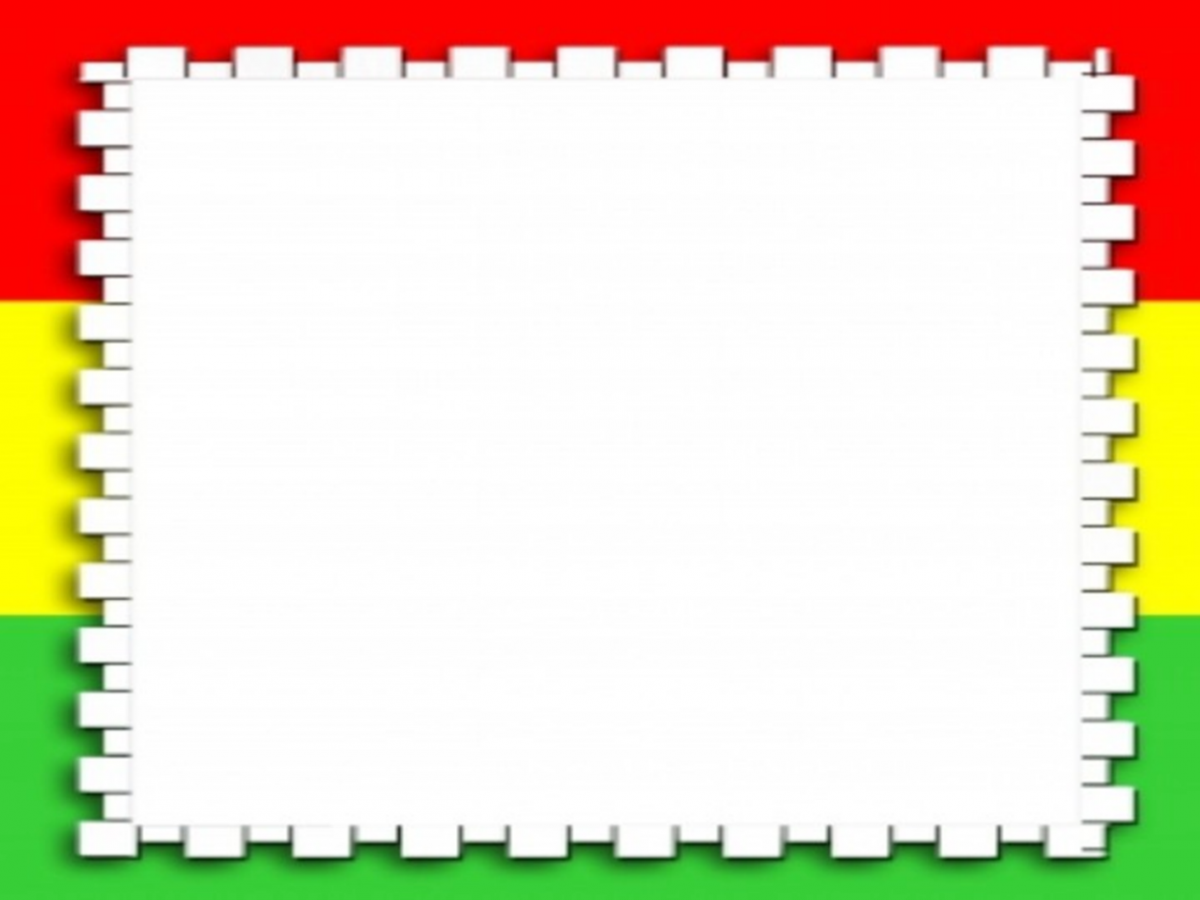 Воспитательно-образовательные мероприятия
это мероприятия  с воспитанниками, родителями  по безопасности и действиям в чрезвычайных ситуациях.

Работа с сотрудниками строится на изучении нормативно-правовых документов, локальных актов, приказов по учреждению, инструкций по технике безопасности, должностных инструкций и обеспечении контроля  за исполнением данных инструкций, проведении педсоветов, консультаций по безопасности в учреждении.

  С воспитанниками детского сада  работа проводится по  парциальной образовательной программе «Азбука  безопасности» (модули «Ребенок и общество», «Ребенок и природа», Ребенок в быту»); по плану мероприятий по предупреждению детского дорожно-транспортного травматизма, по плану противопожарных мероприятий.
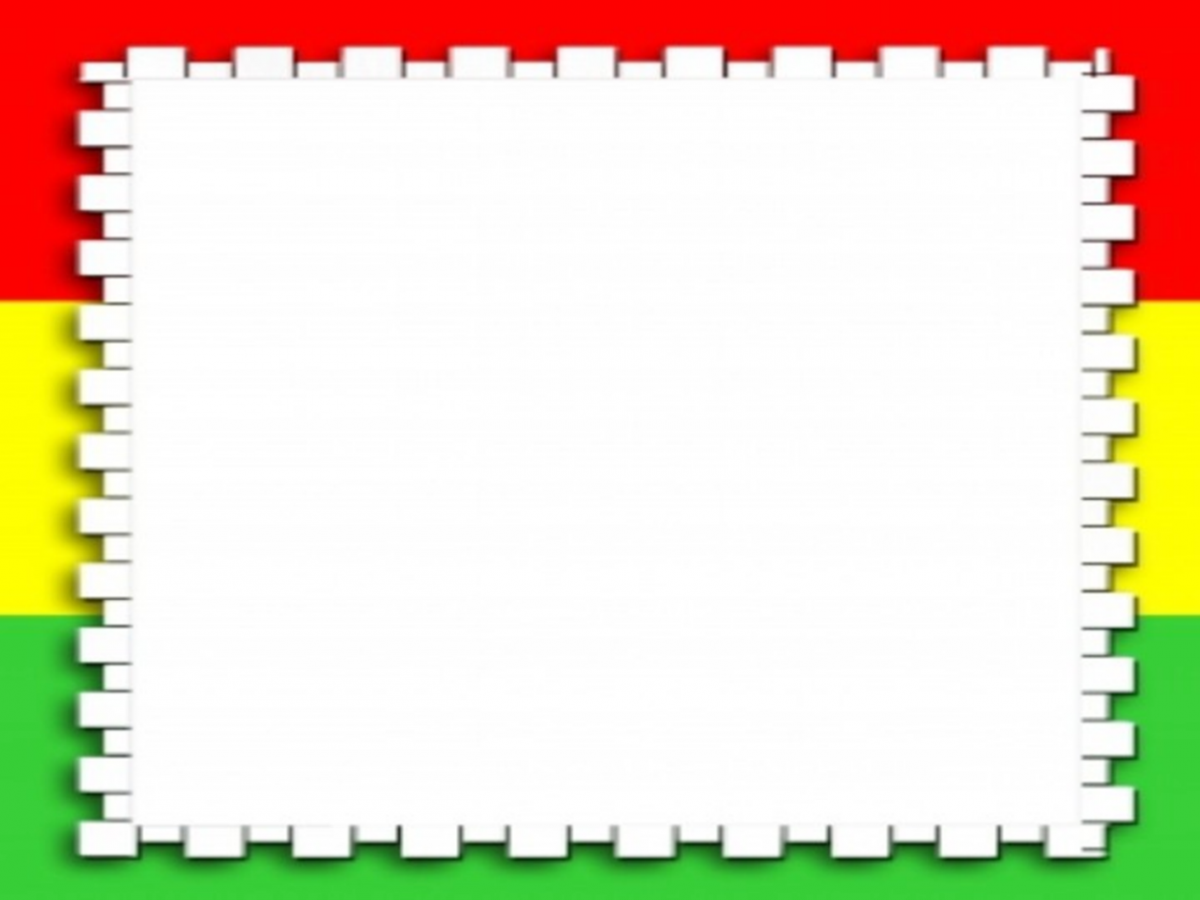 Выставка рисунков «Безопасная дорога»
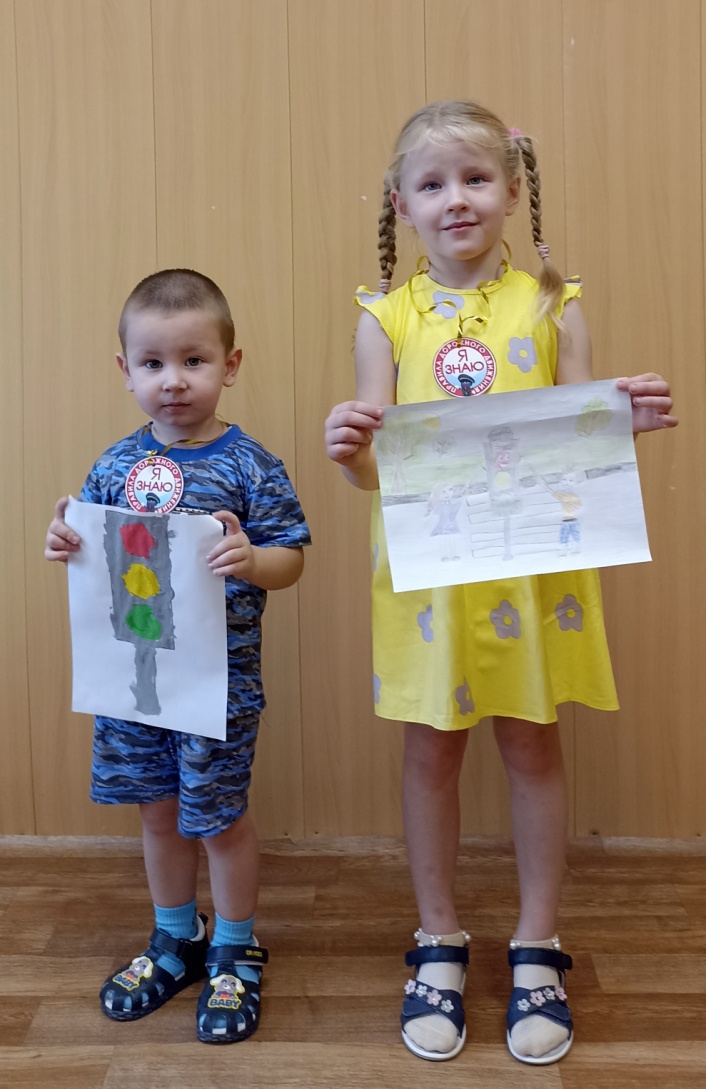 Выставка рисунков «Мой друг-светофор»
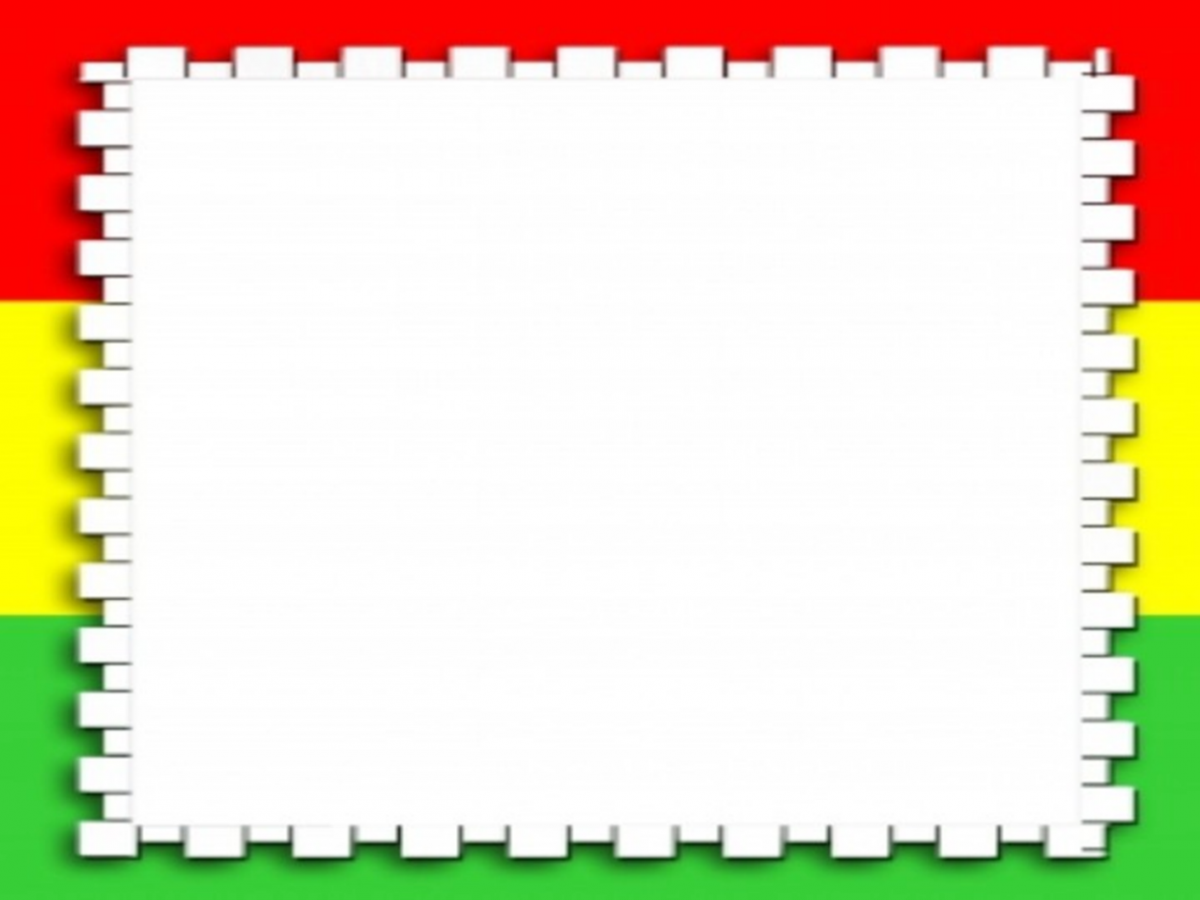 Выставка семейных рисунков по пожарной безопасности «Хорошо-плохо»
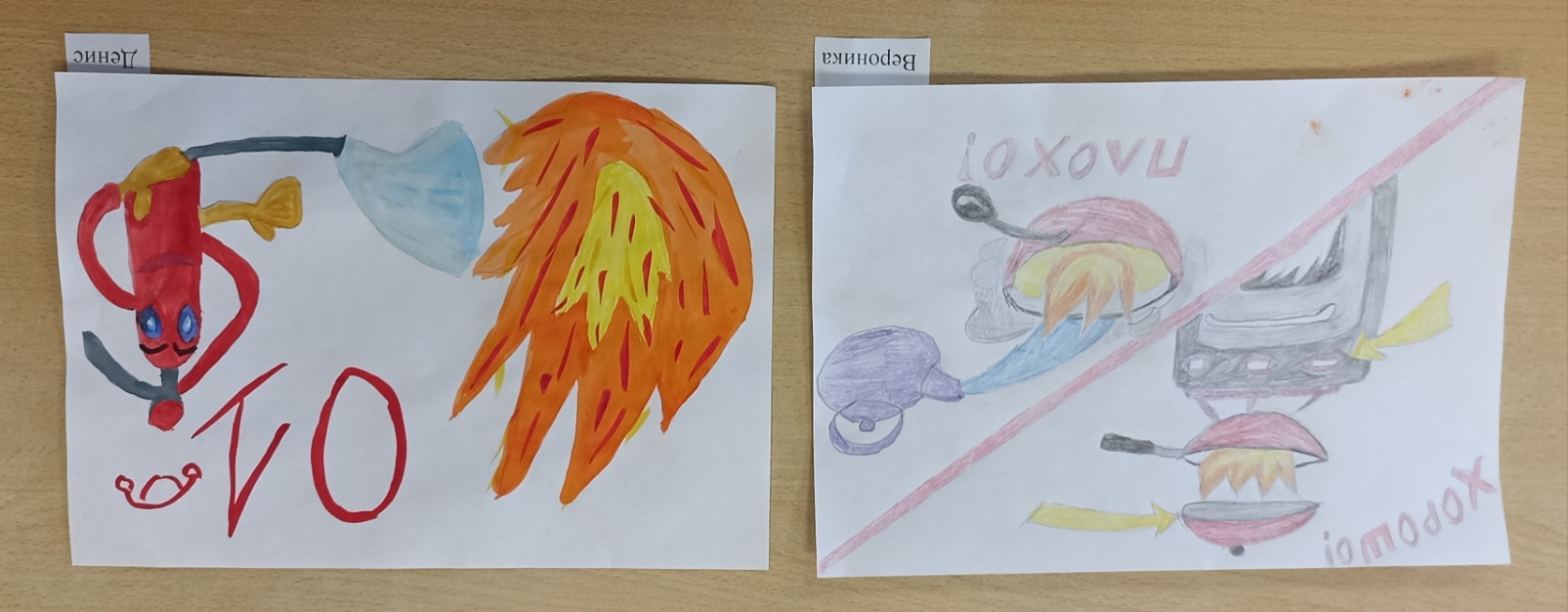 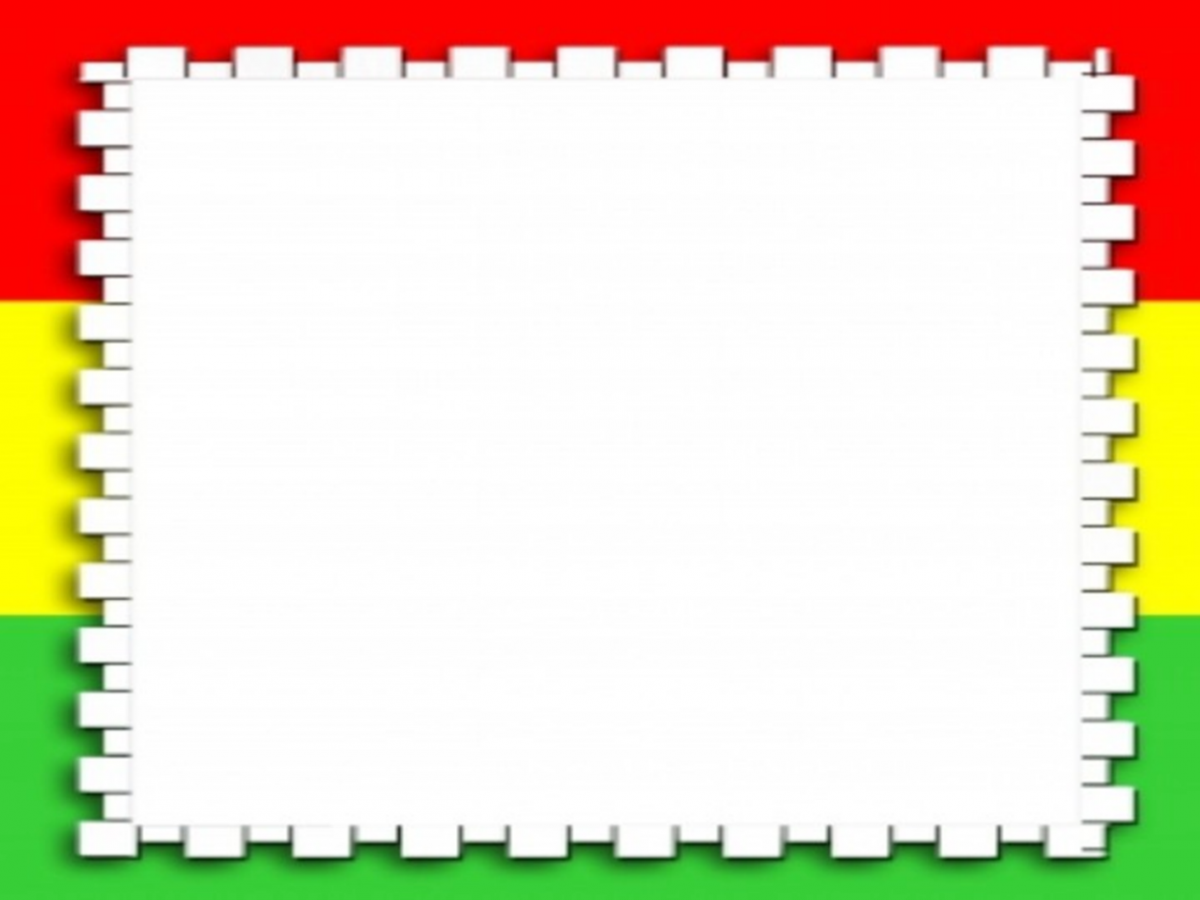 Соревнование «Школа безопасности»
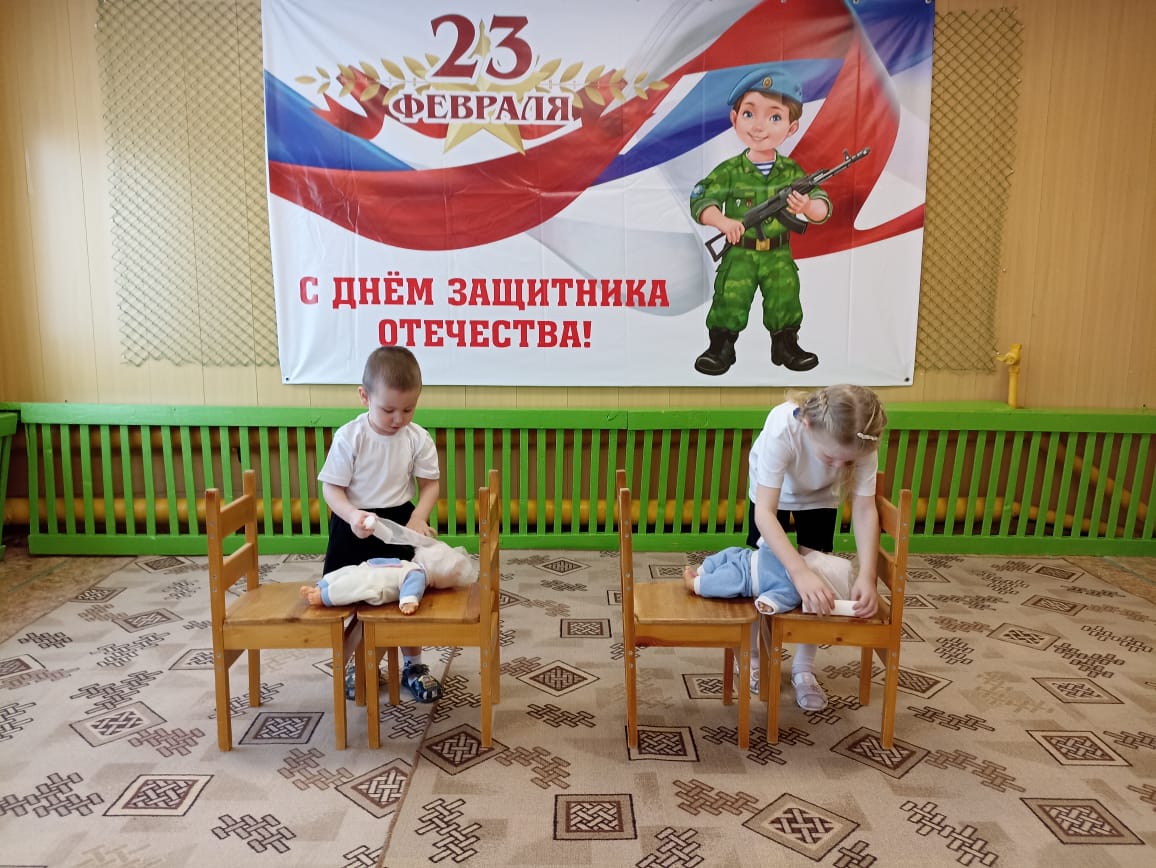 Познавательно-игровая программа «Служба 01»
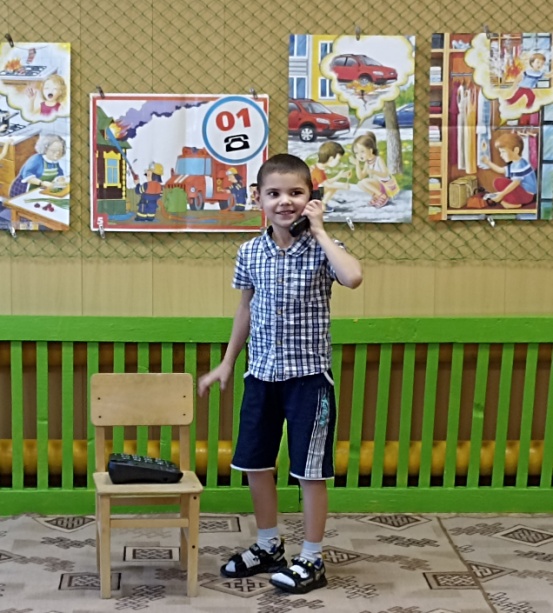 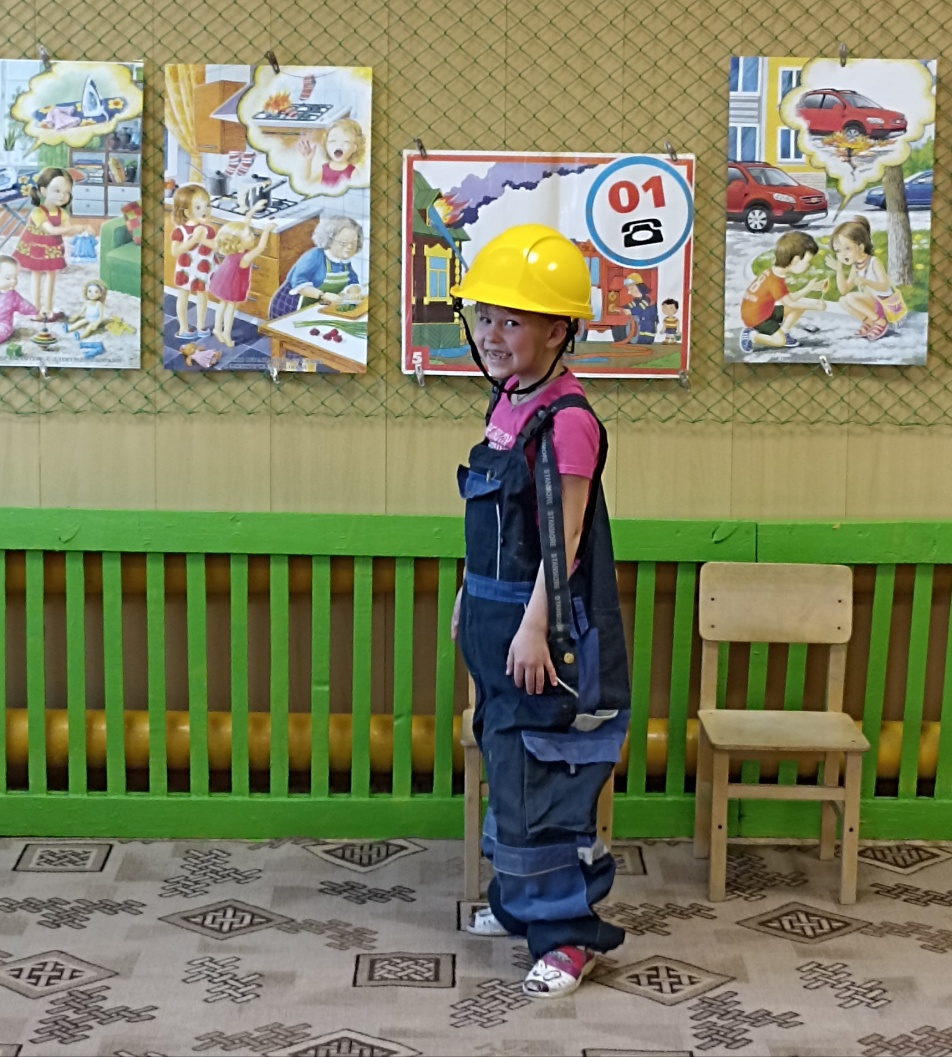 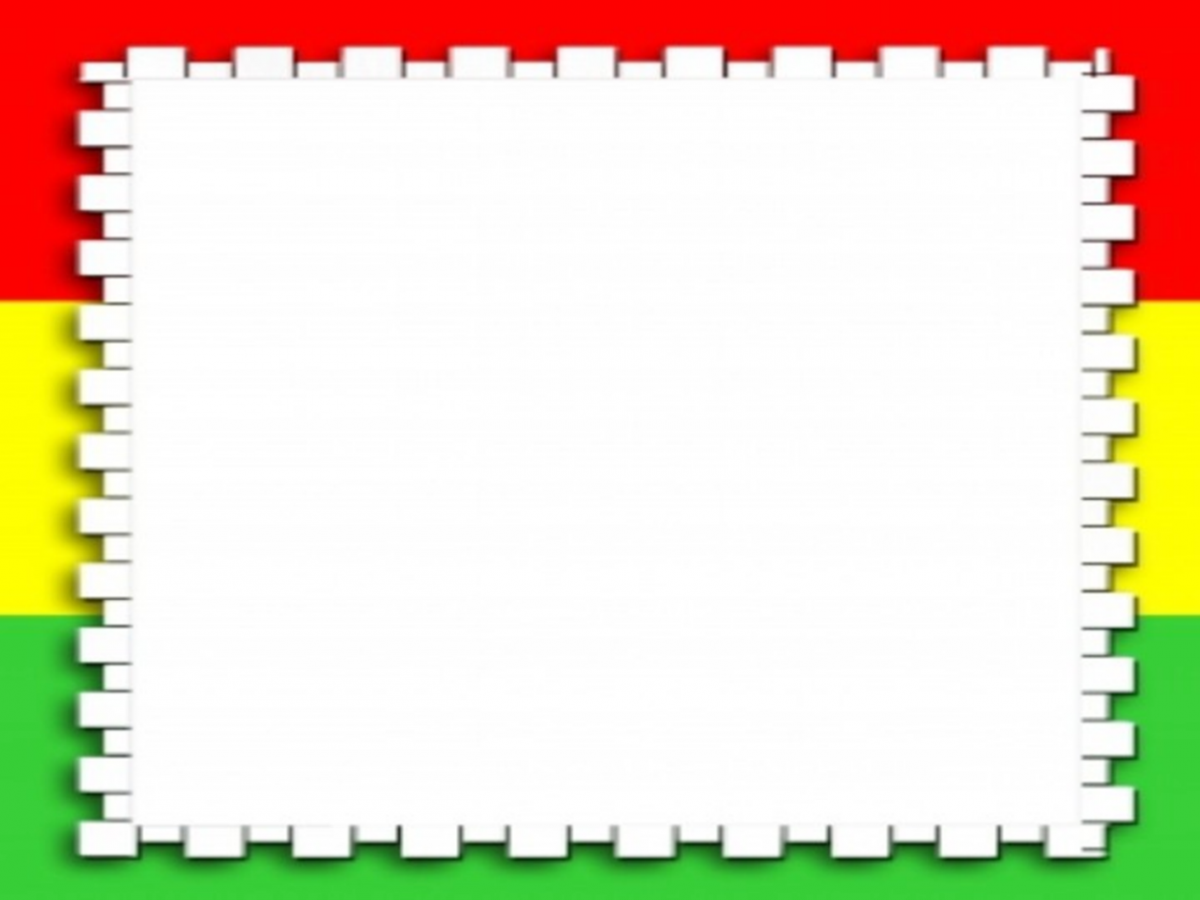 Познавательно-игровой досуг «Путешествие в страну Безопасности»
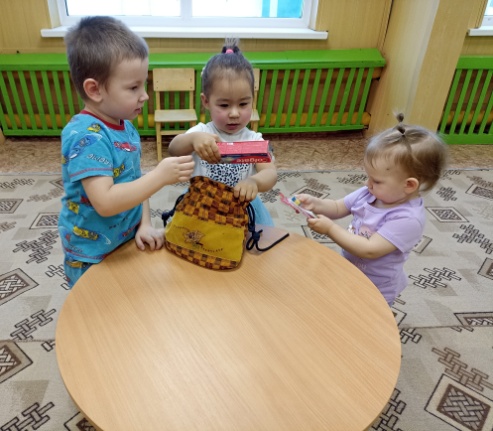 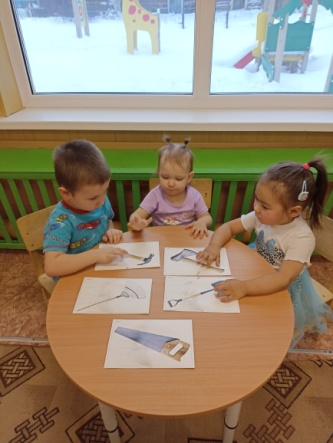 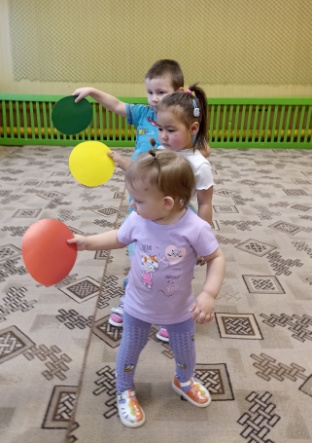 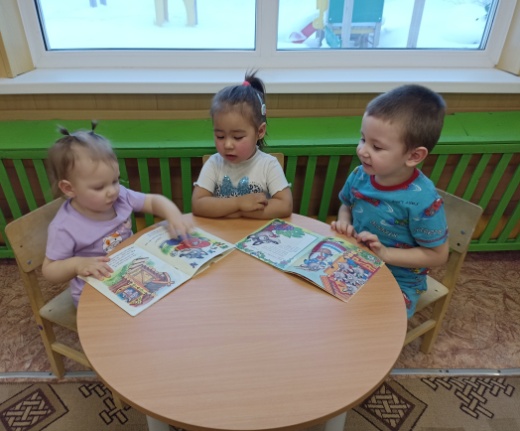 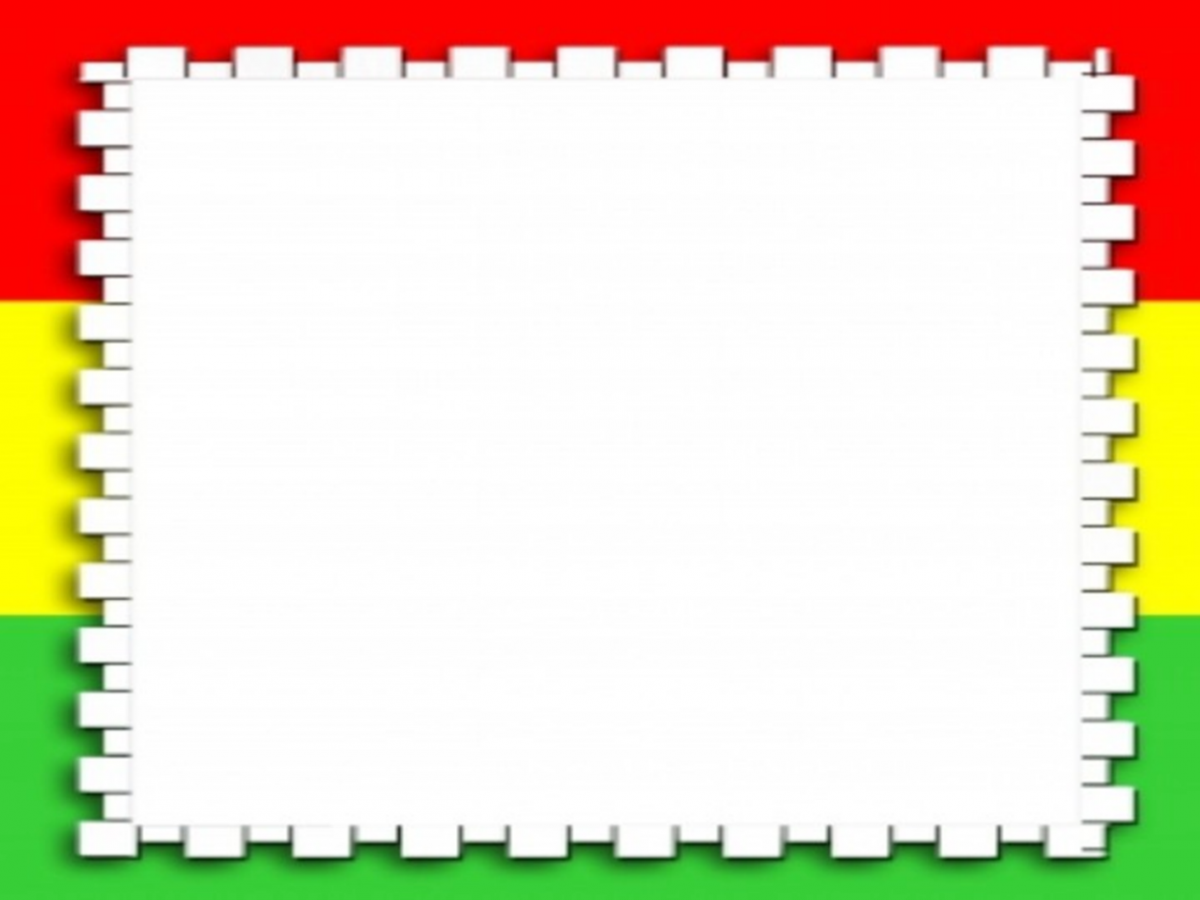 Беседа «Правила поведения дома»
Единый  урок ОБЖ
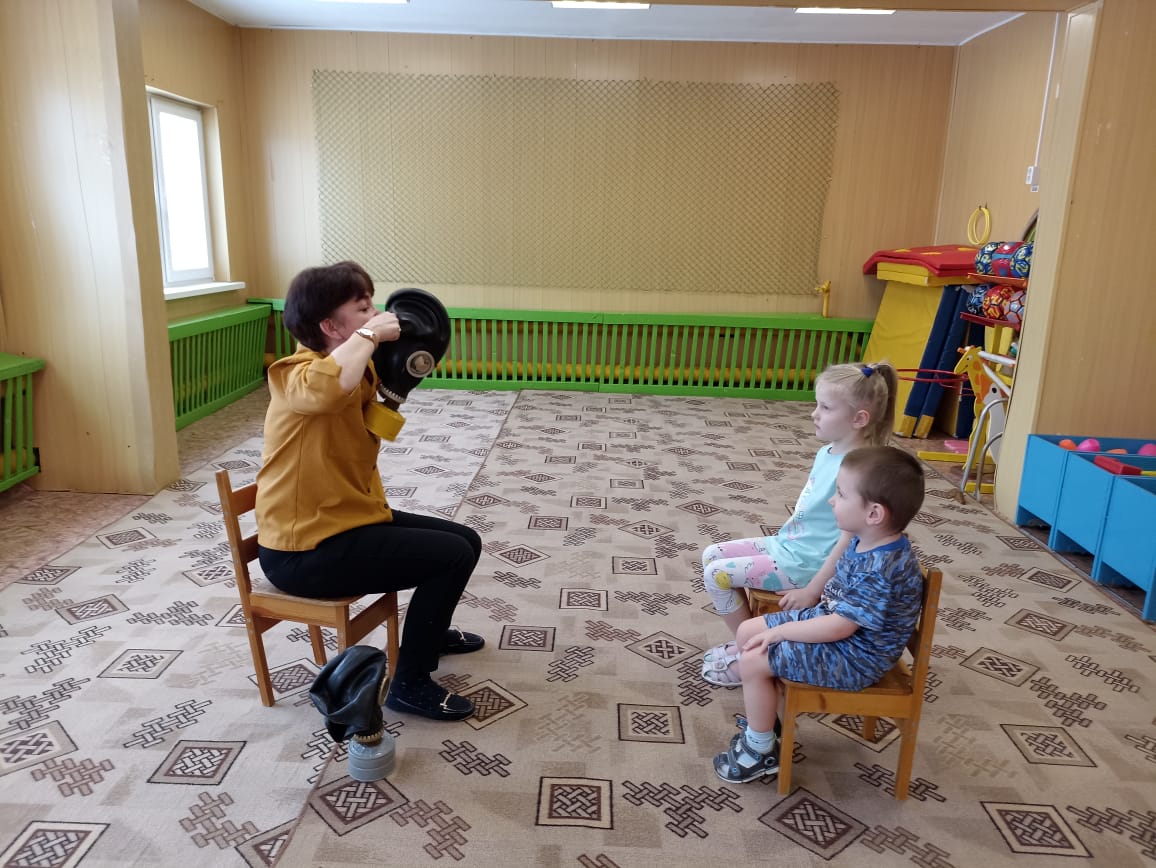 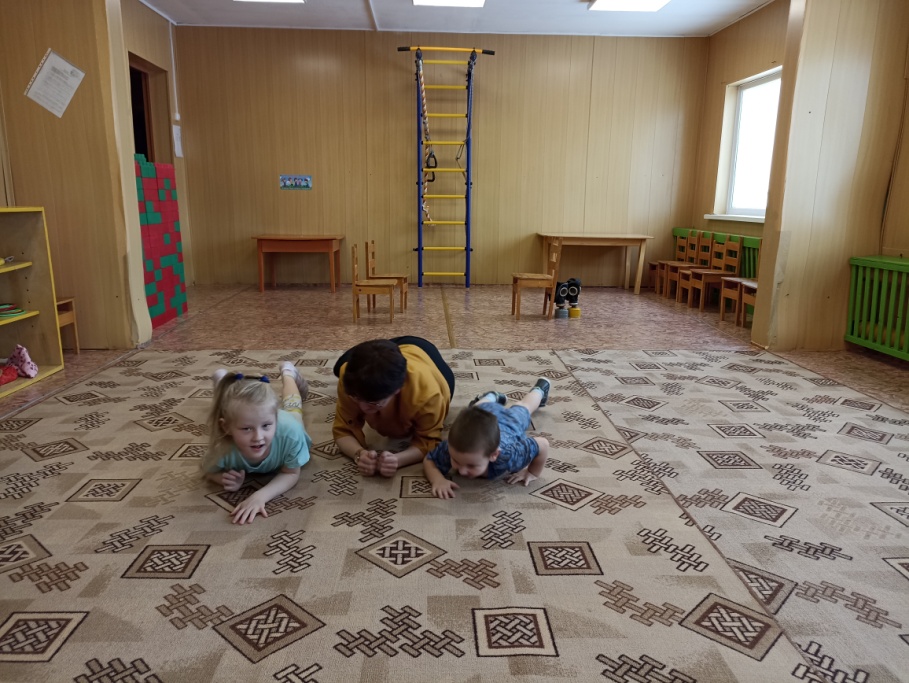 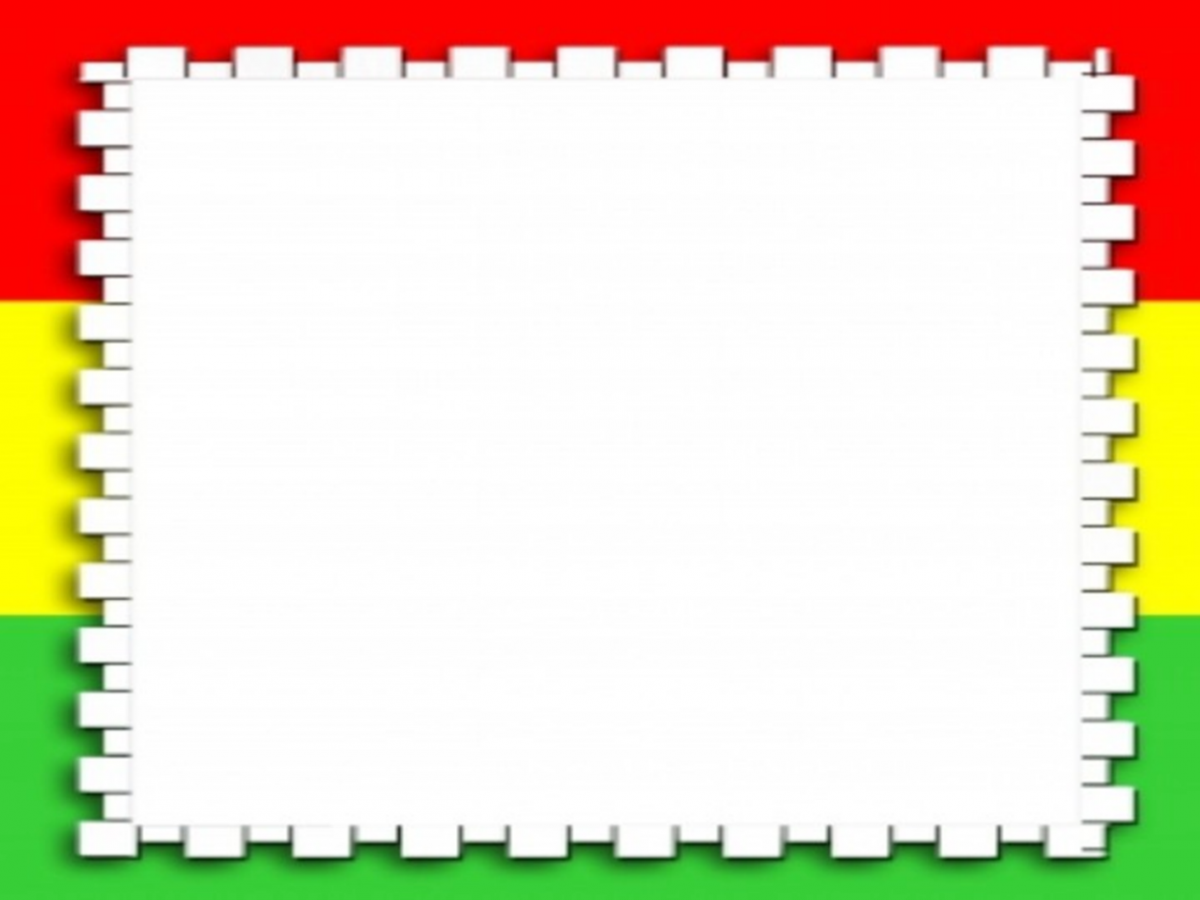 День пешехода
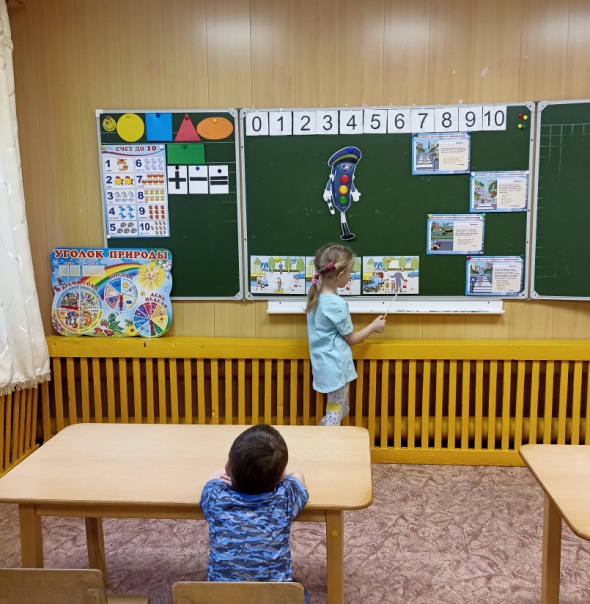 День пожарной охраны
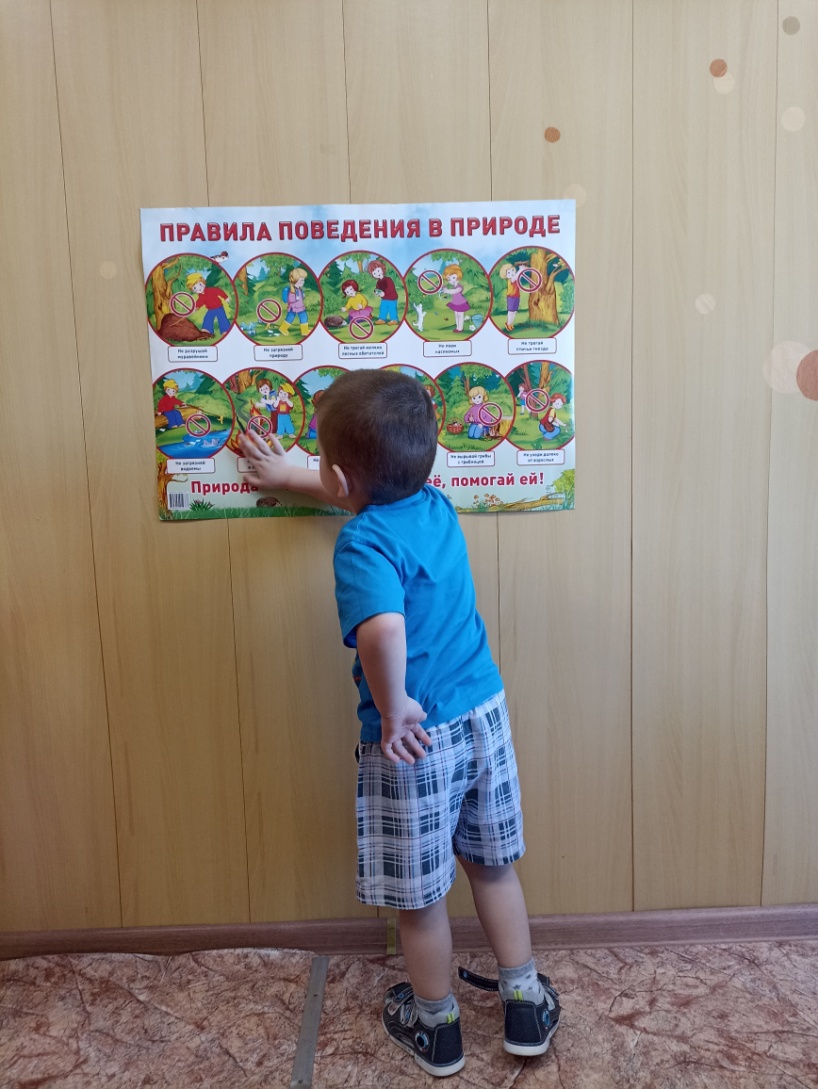 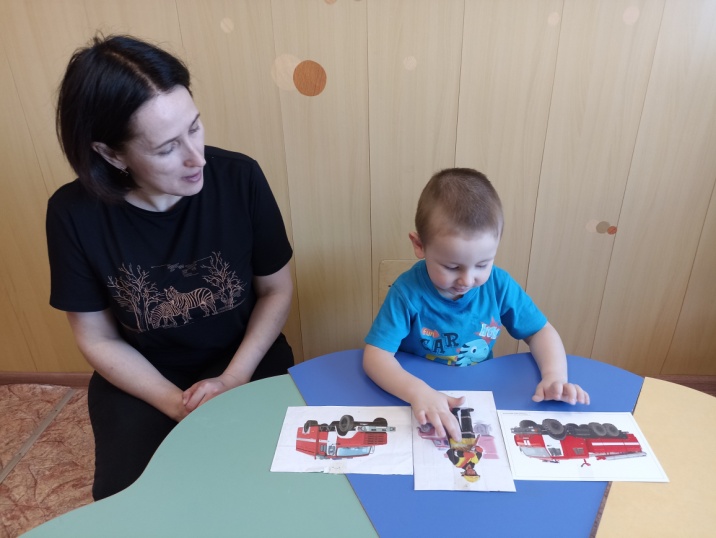 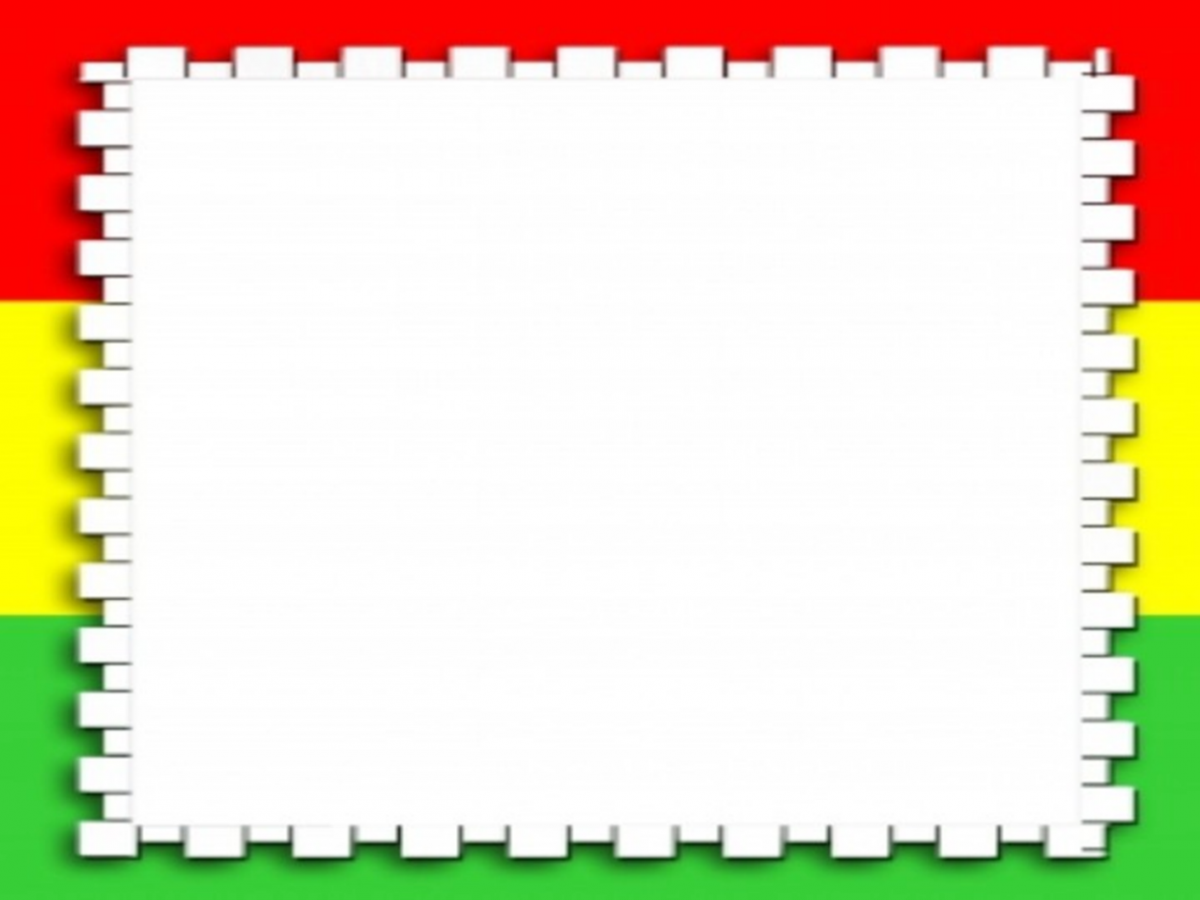 День безопасности
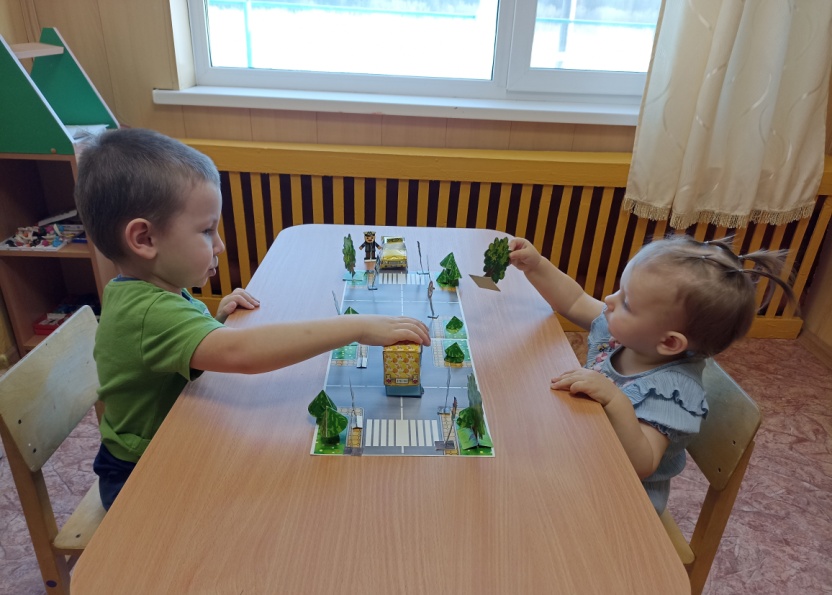 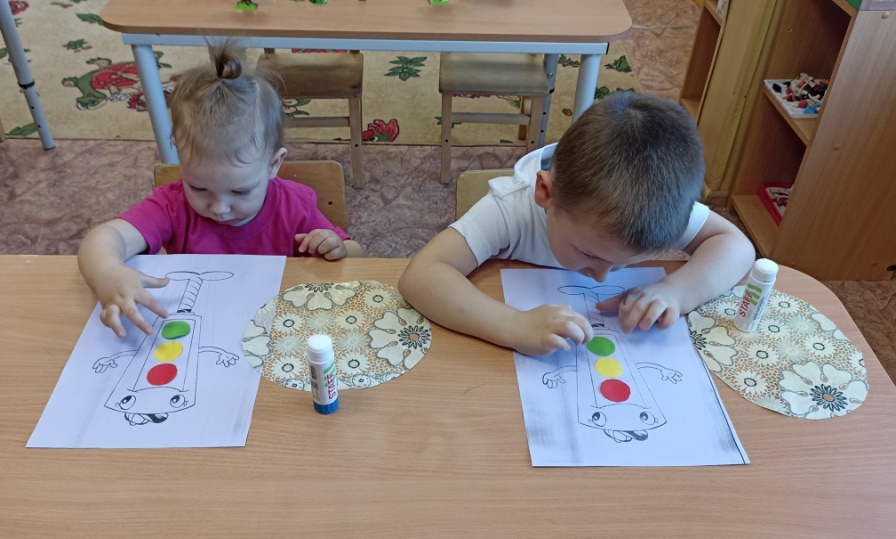 Дни пожарной безопасности
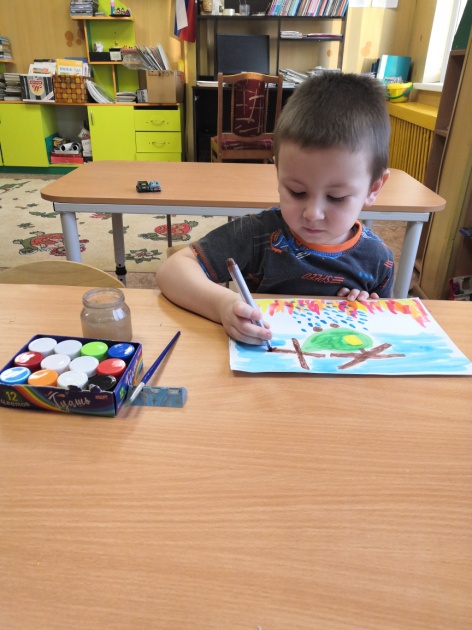 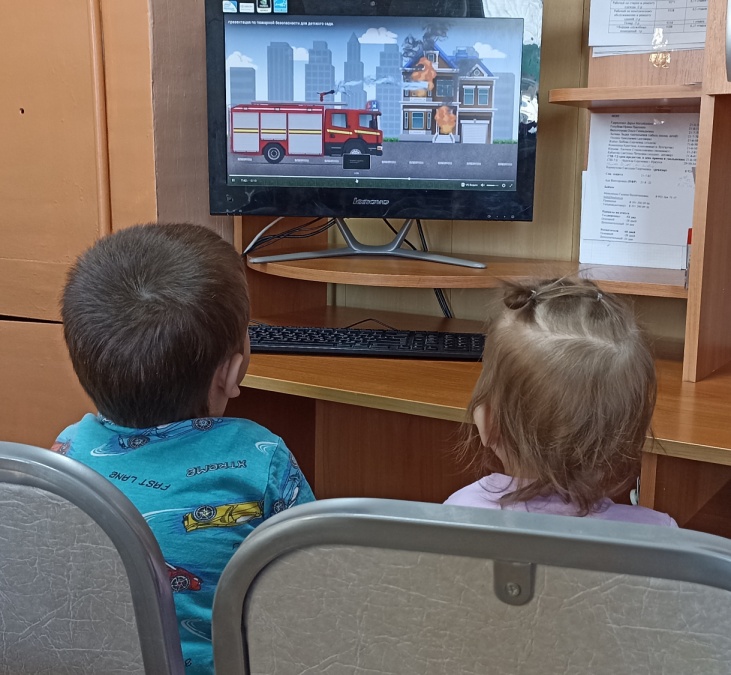 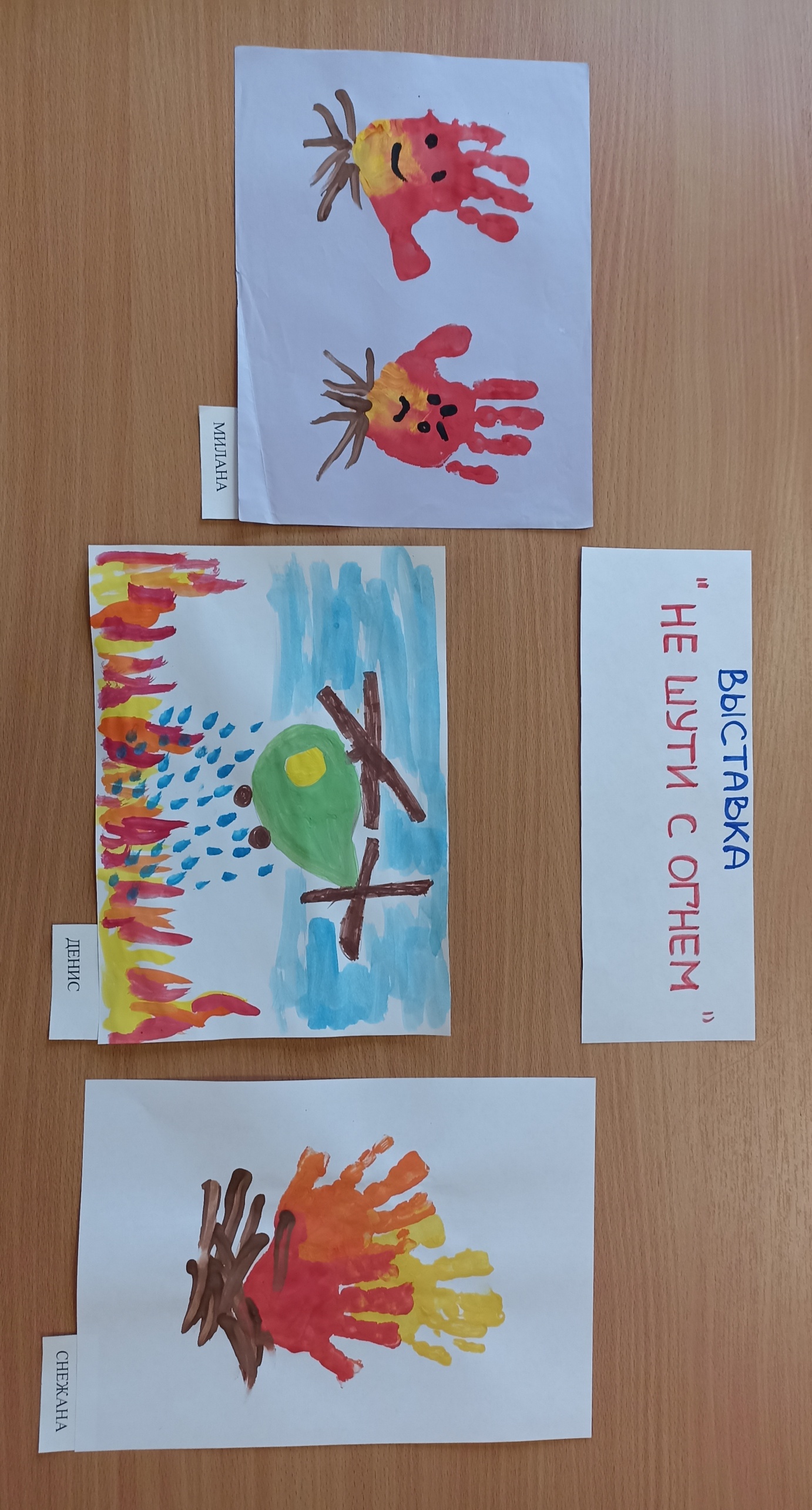 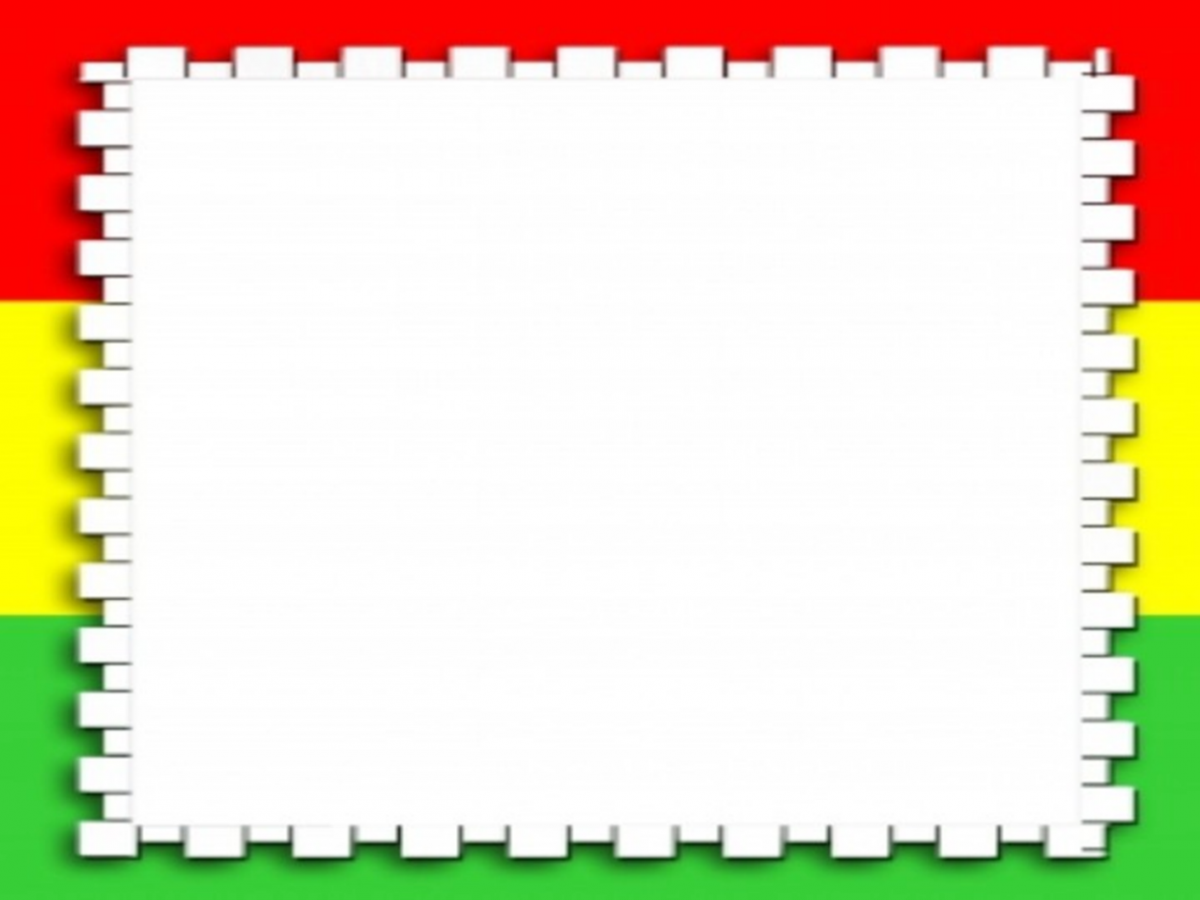 Экскурсия 
«Безопасность у реки»
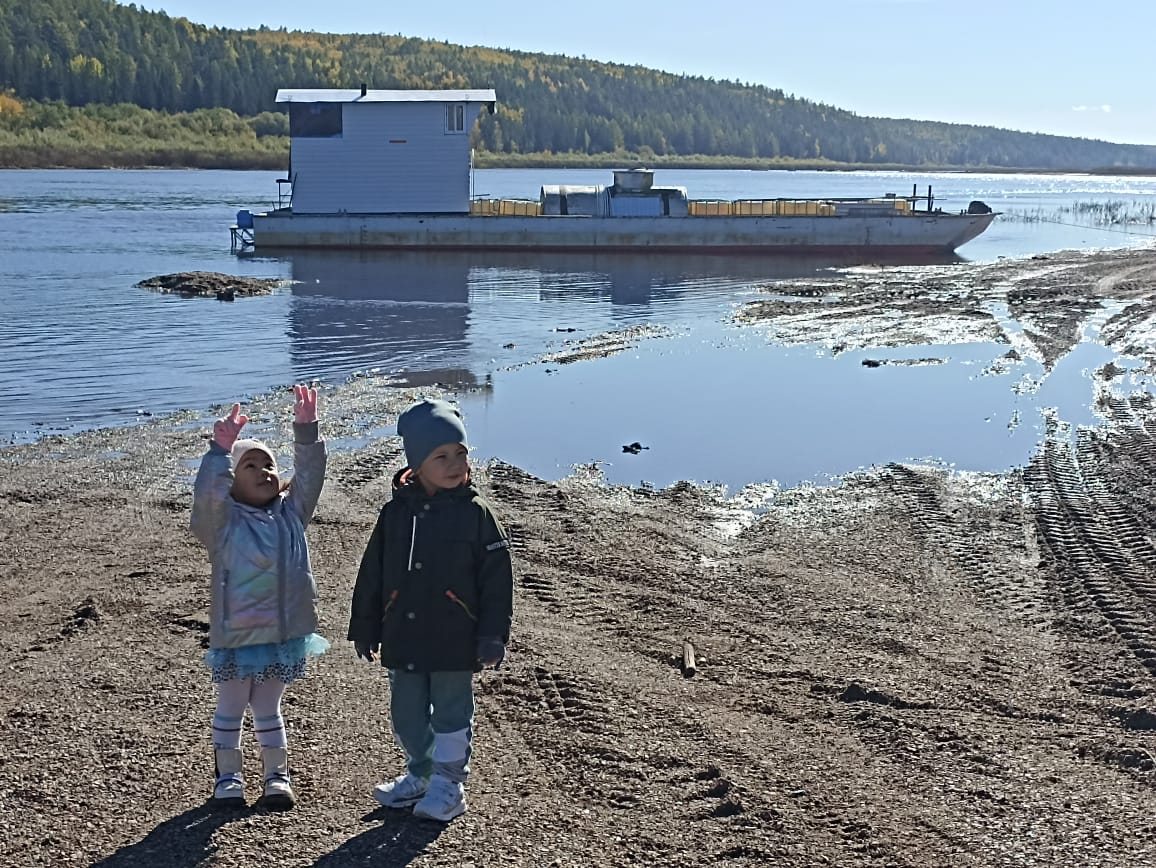 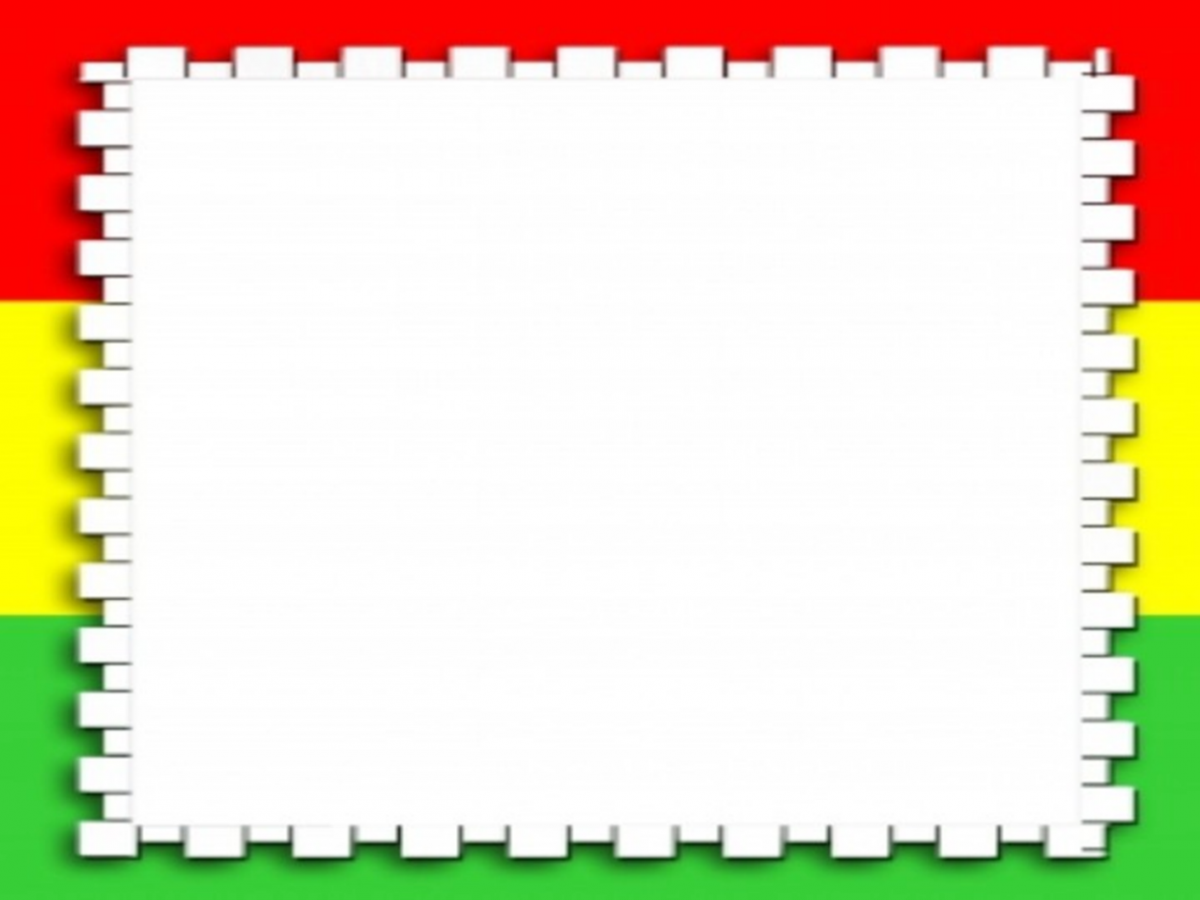 Неделя безопасности
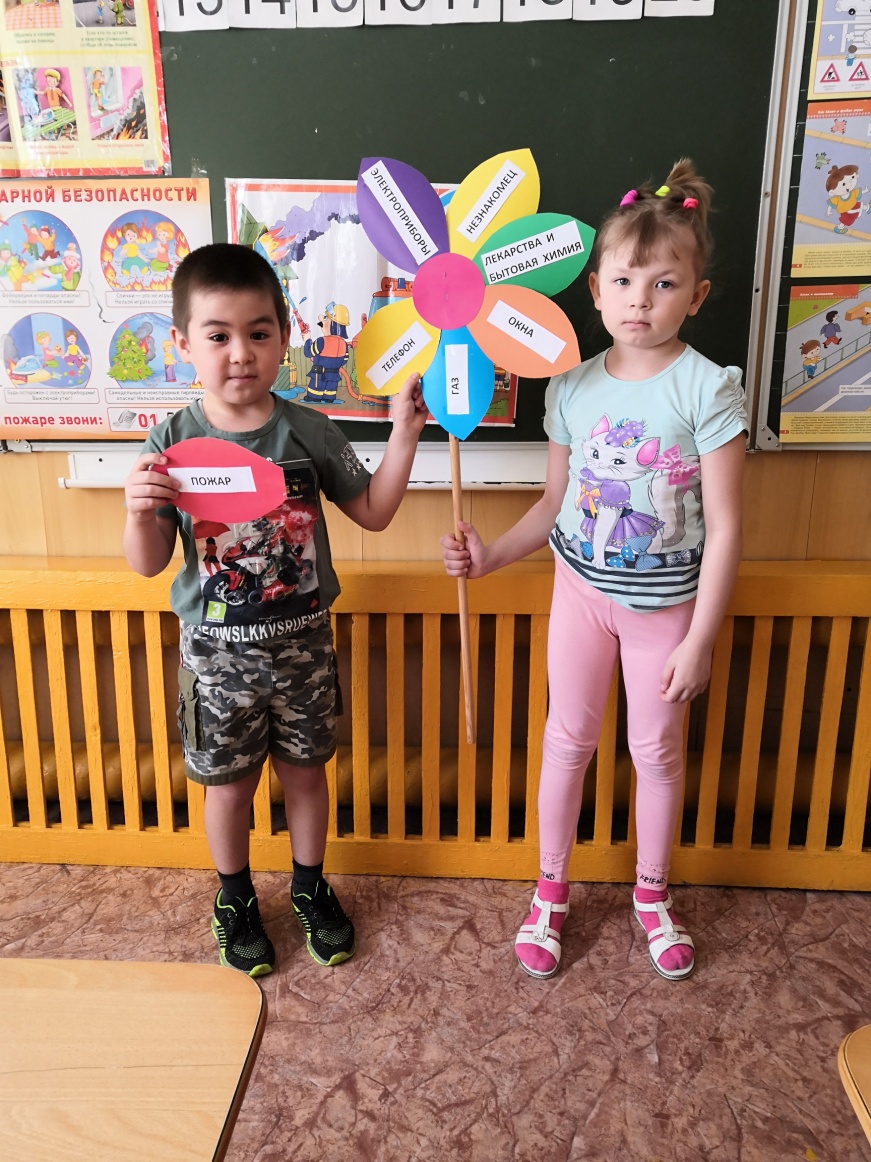 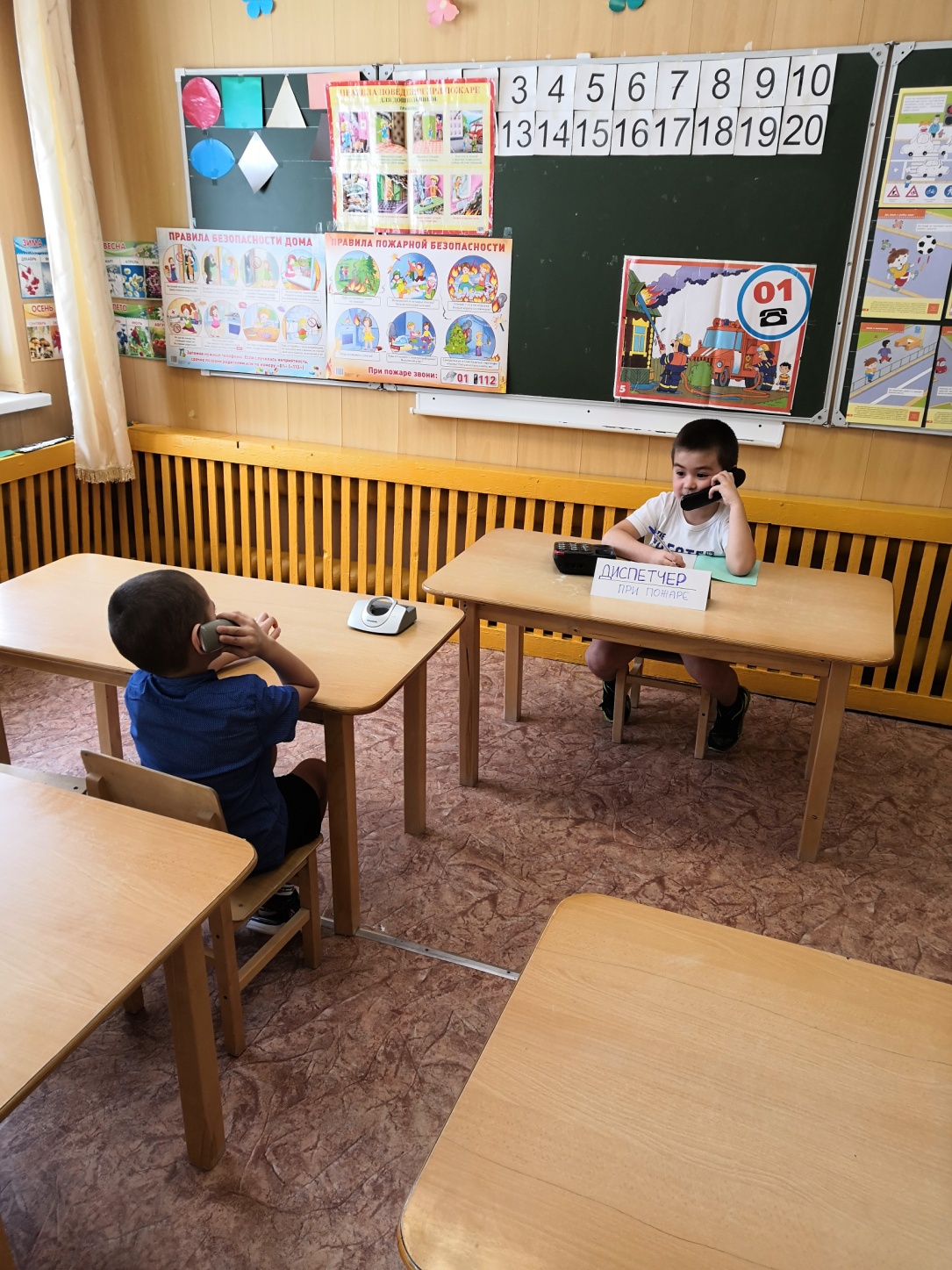 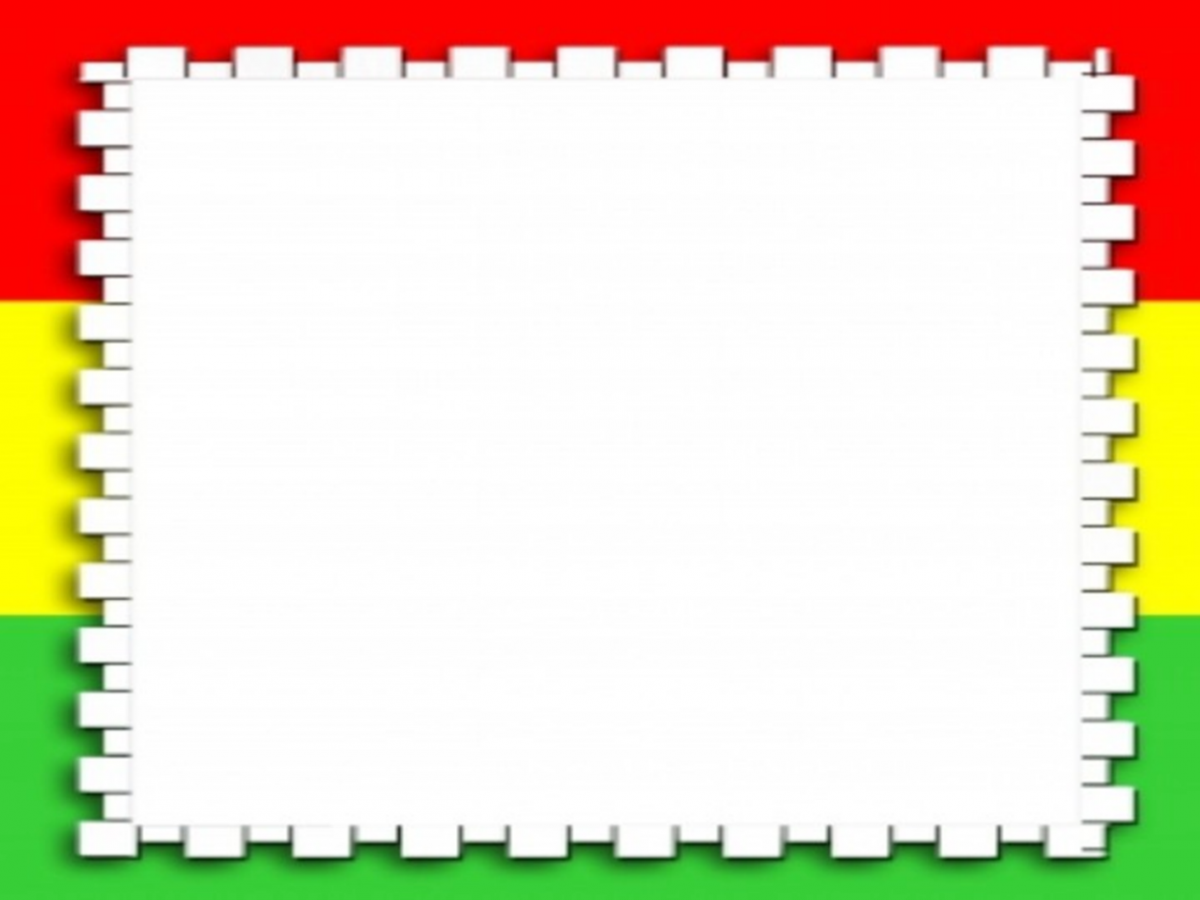 Неделя безопасности дорожного движения
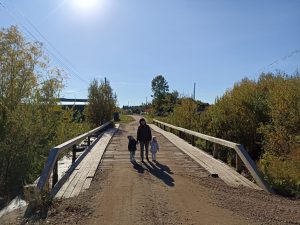 Понедельник: 
Целевая прогулка "Знакомство с улицей  и дорожным транспортом"
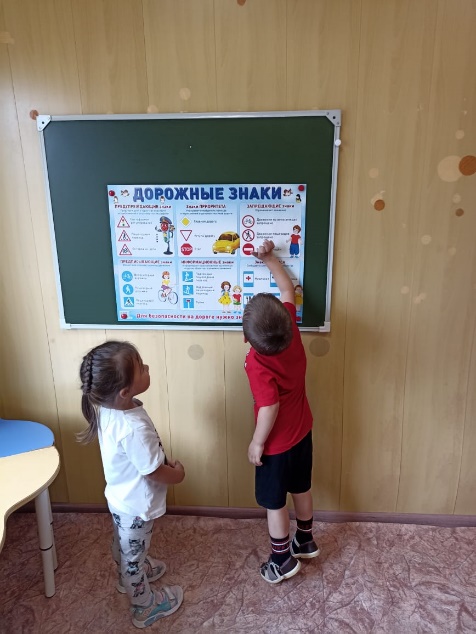 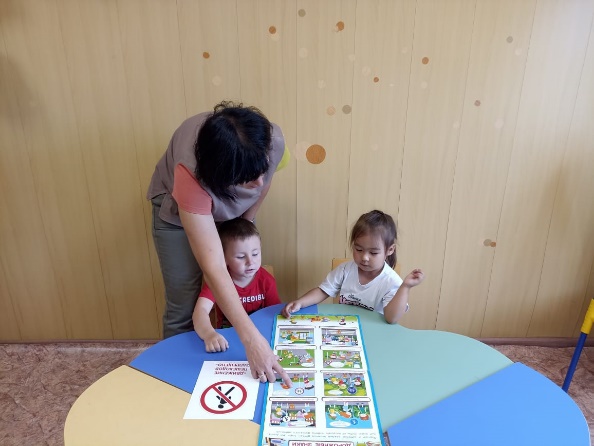 Вторник. 
Минутка безопасности "Дорожные знаки"
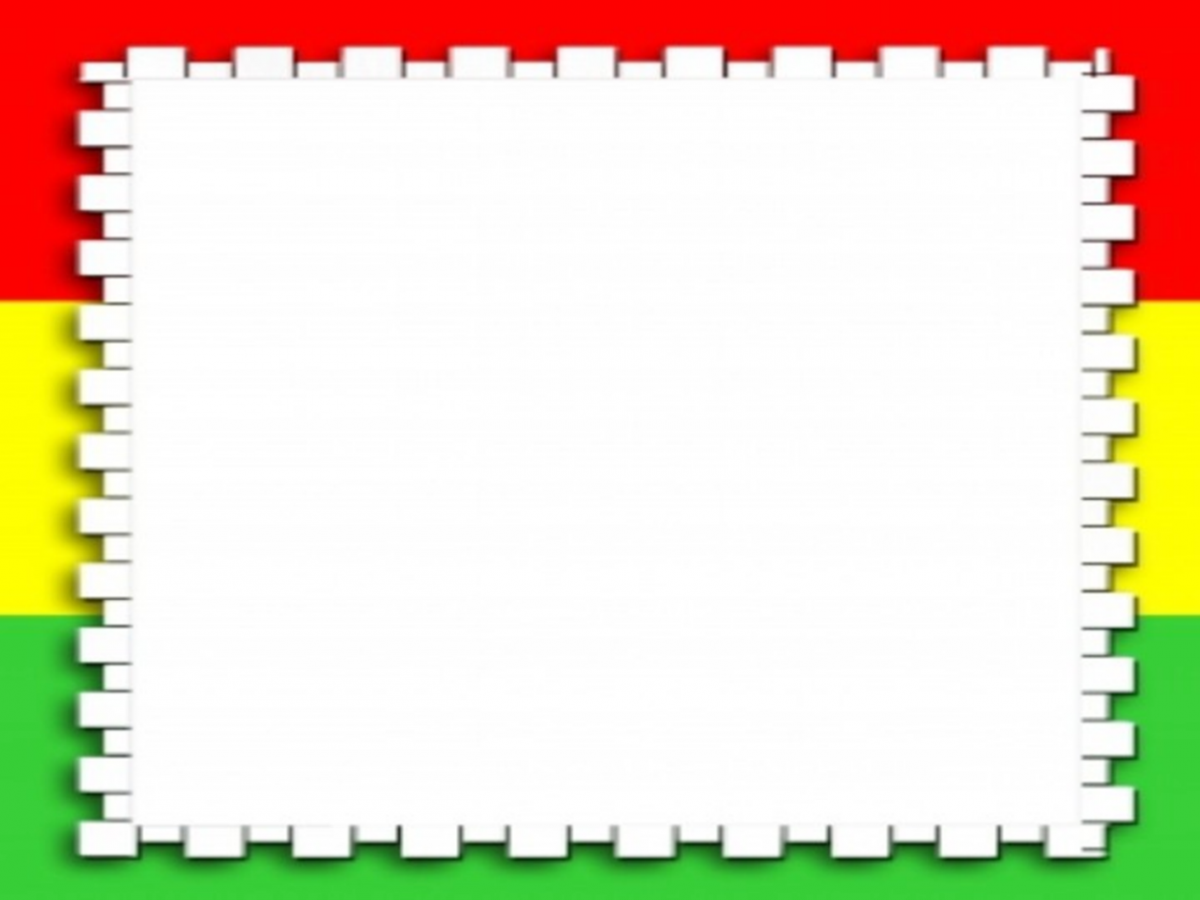 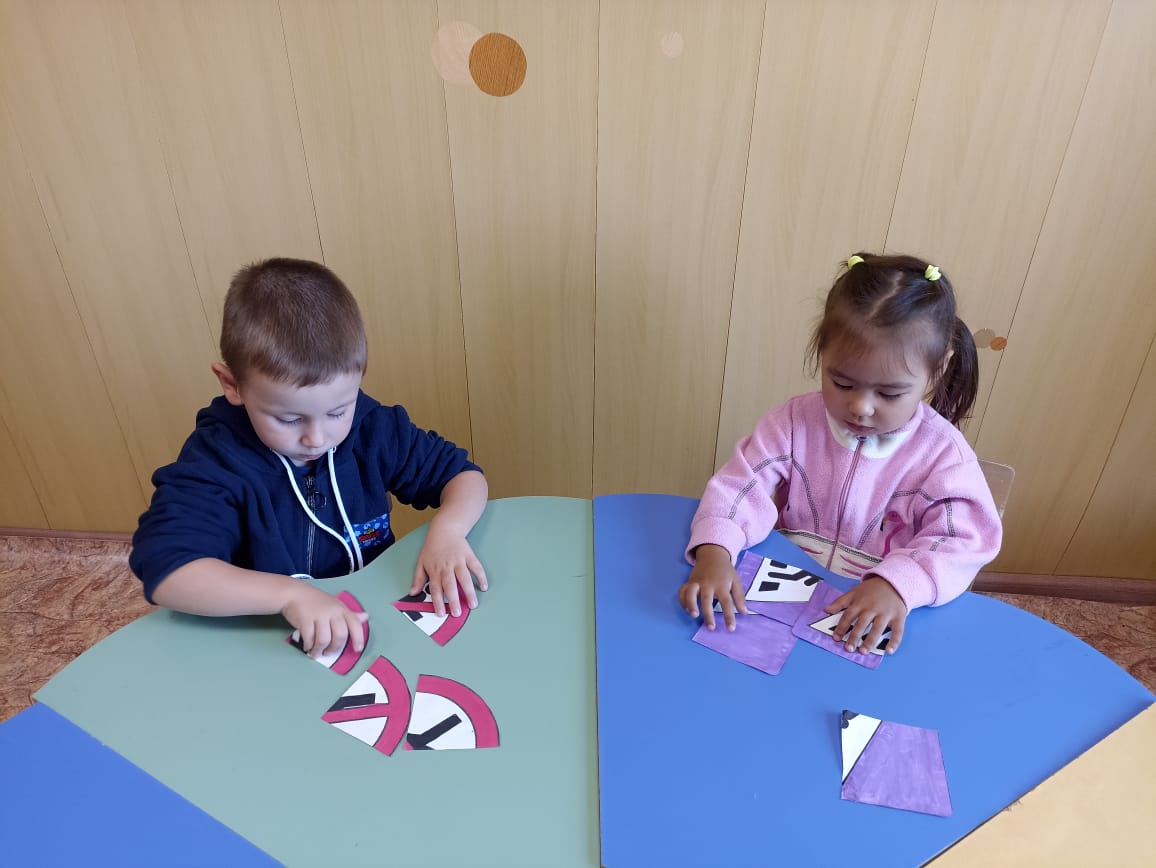 Среда.
Сюжетно-ролевая игра «Мы -юные пешеходы»

Четверг.
Дидактическая игра «Разрезные знаки»
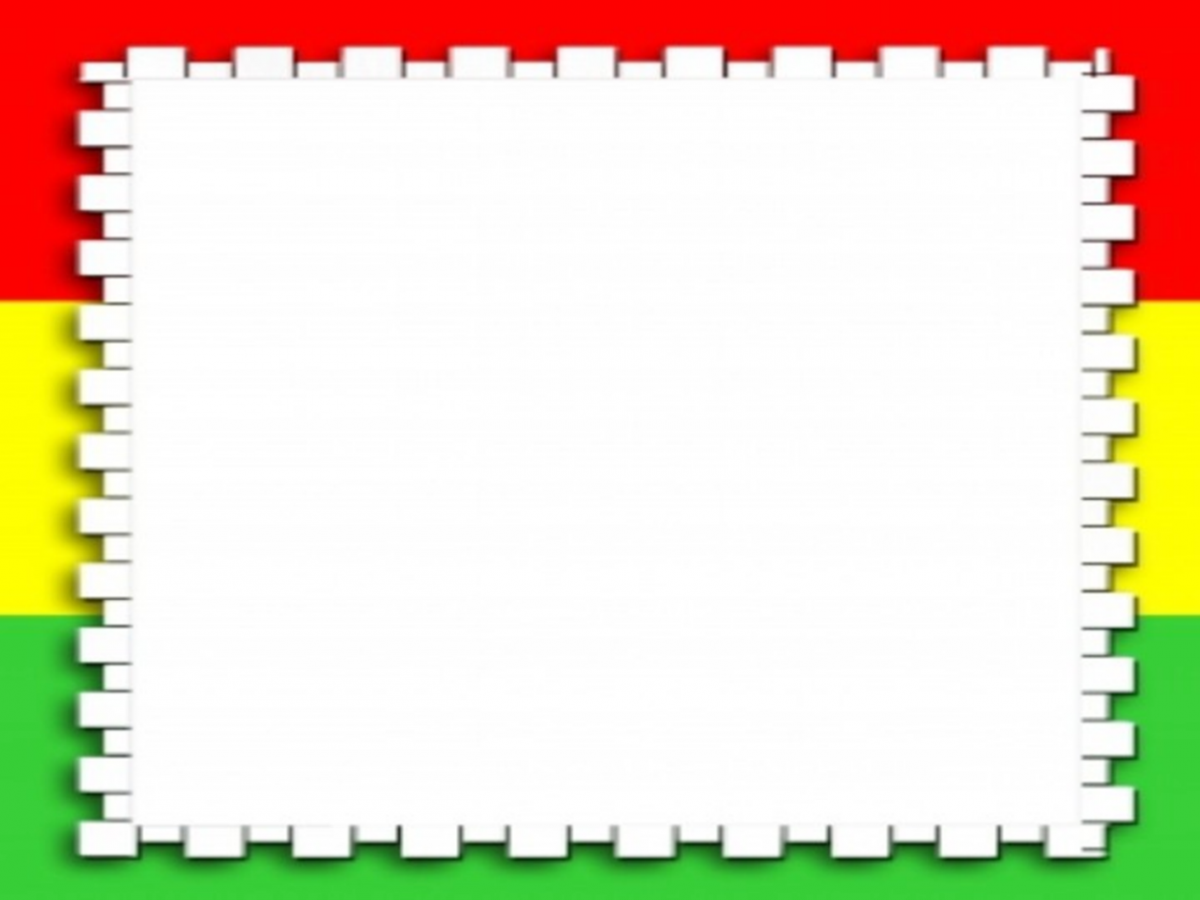 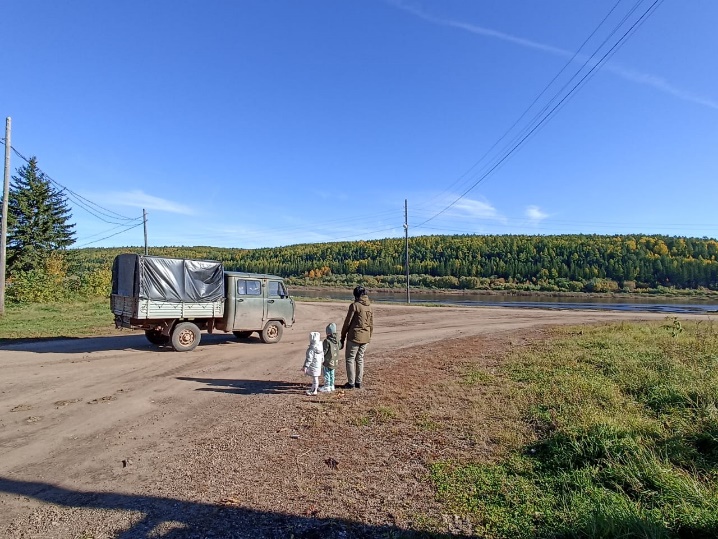 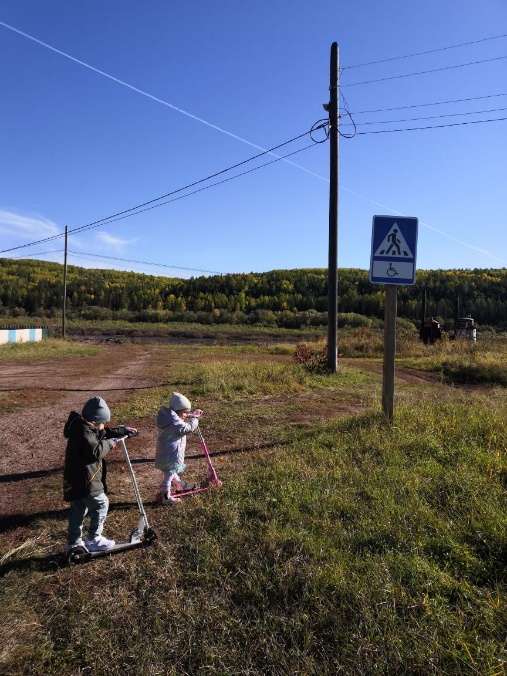 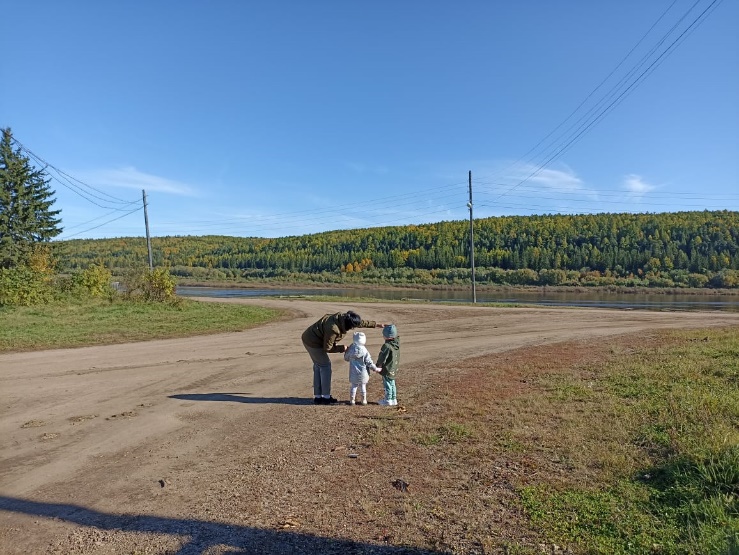 Пятница.
Просмотр видеороликов с сайта «Дорога без опасностей», практическое занятие на улице «Правила поведения на дороге»
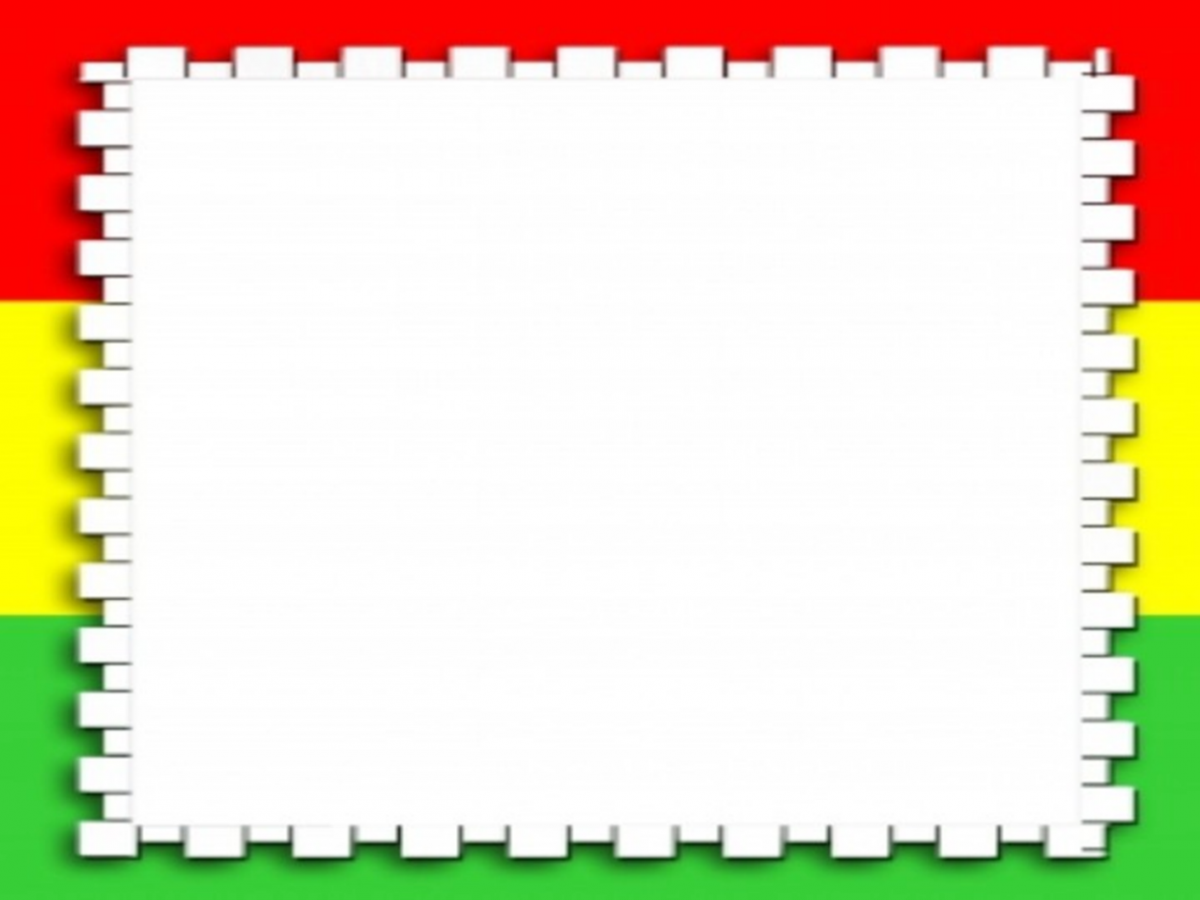 Пятиминутка «Светоотражающие элементы»
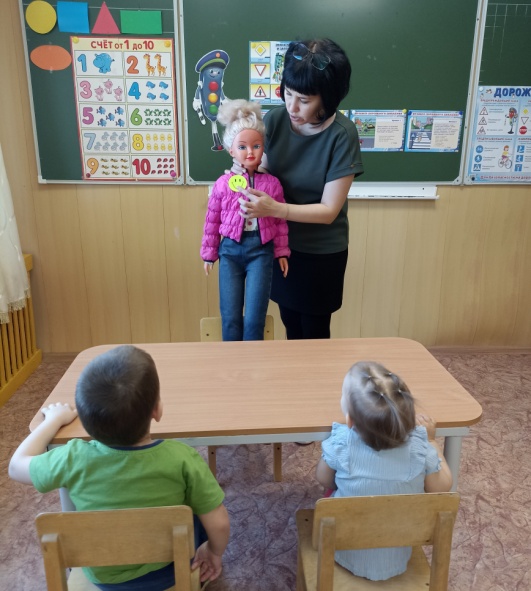 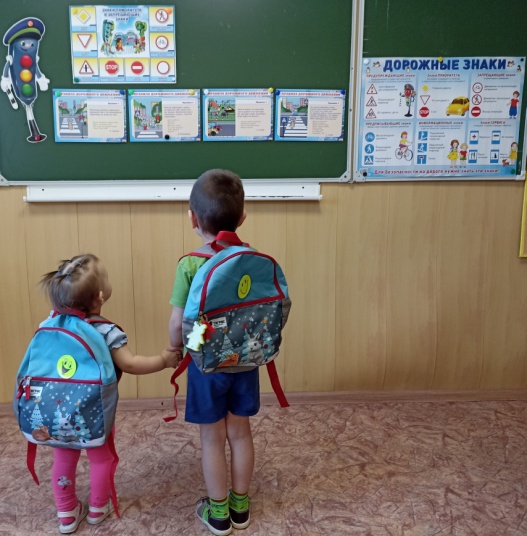 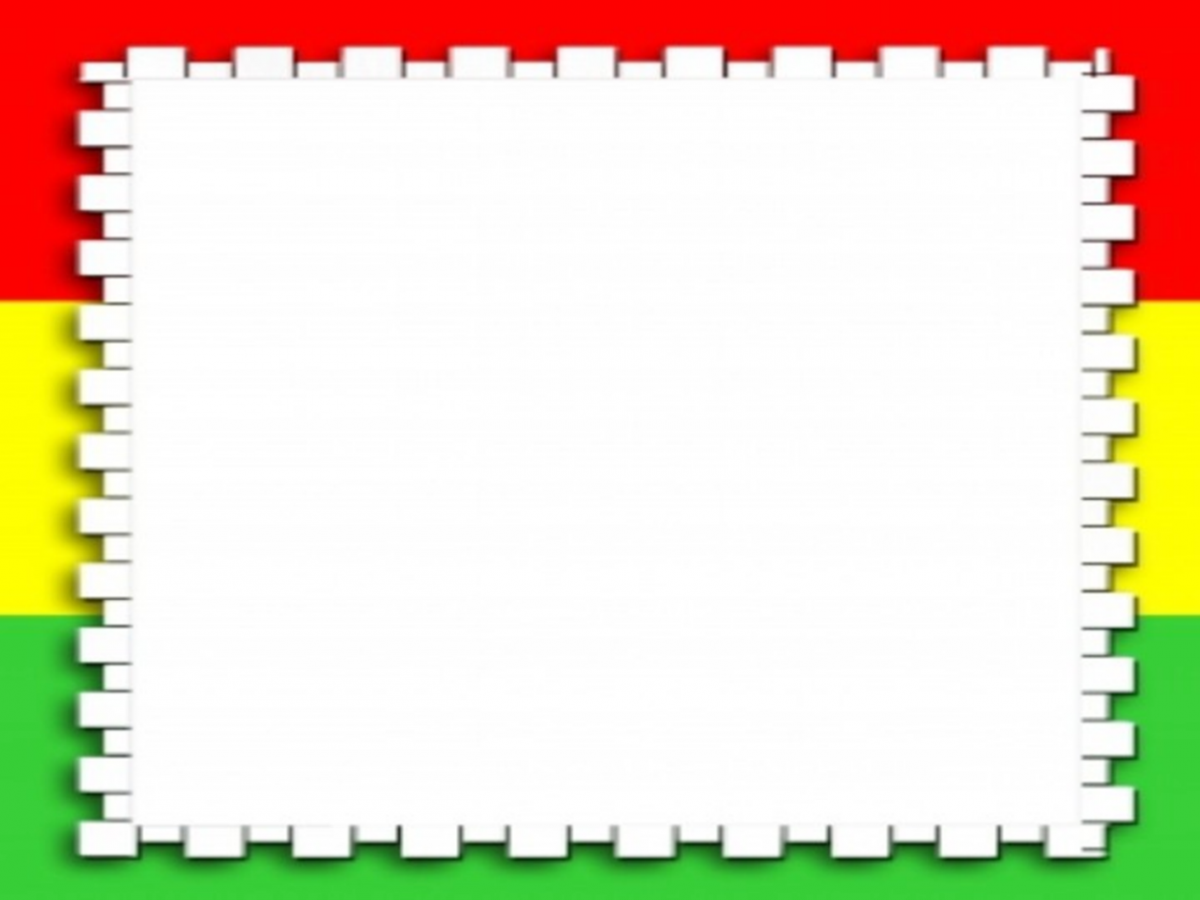 Профилактические занятия по   безопасности
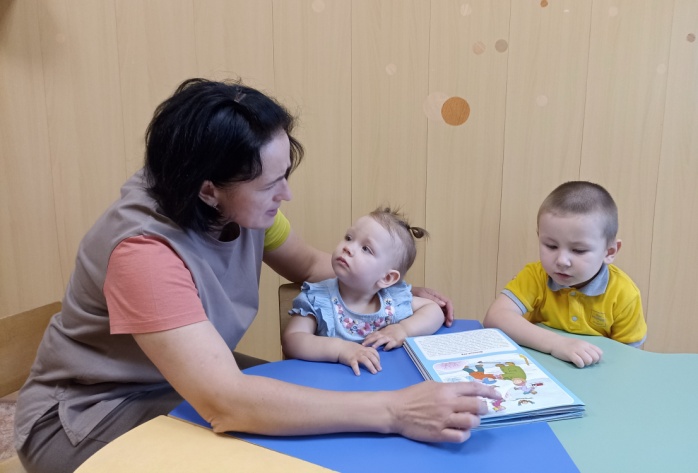 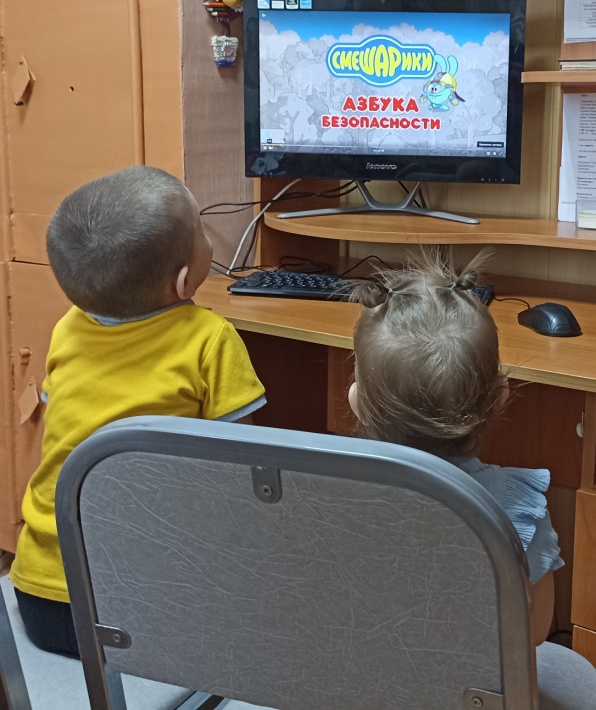 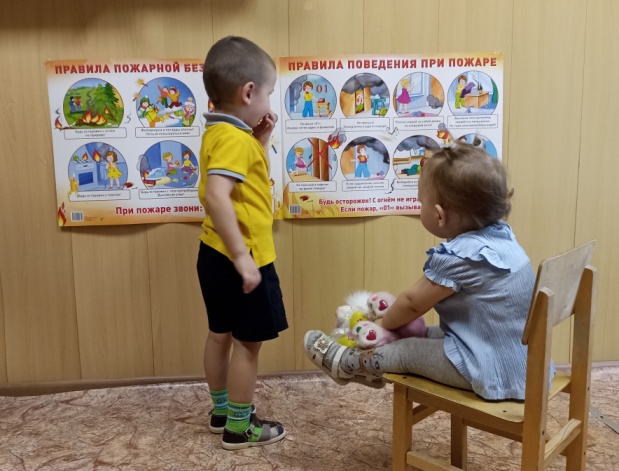 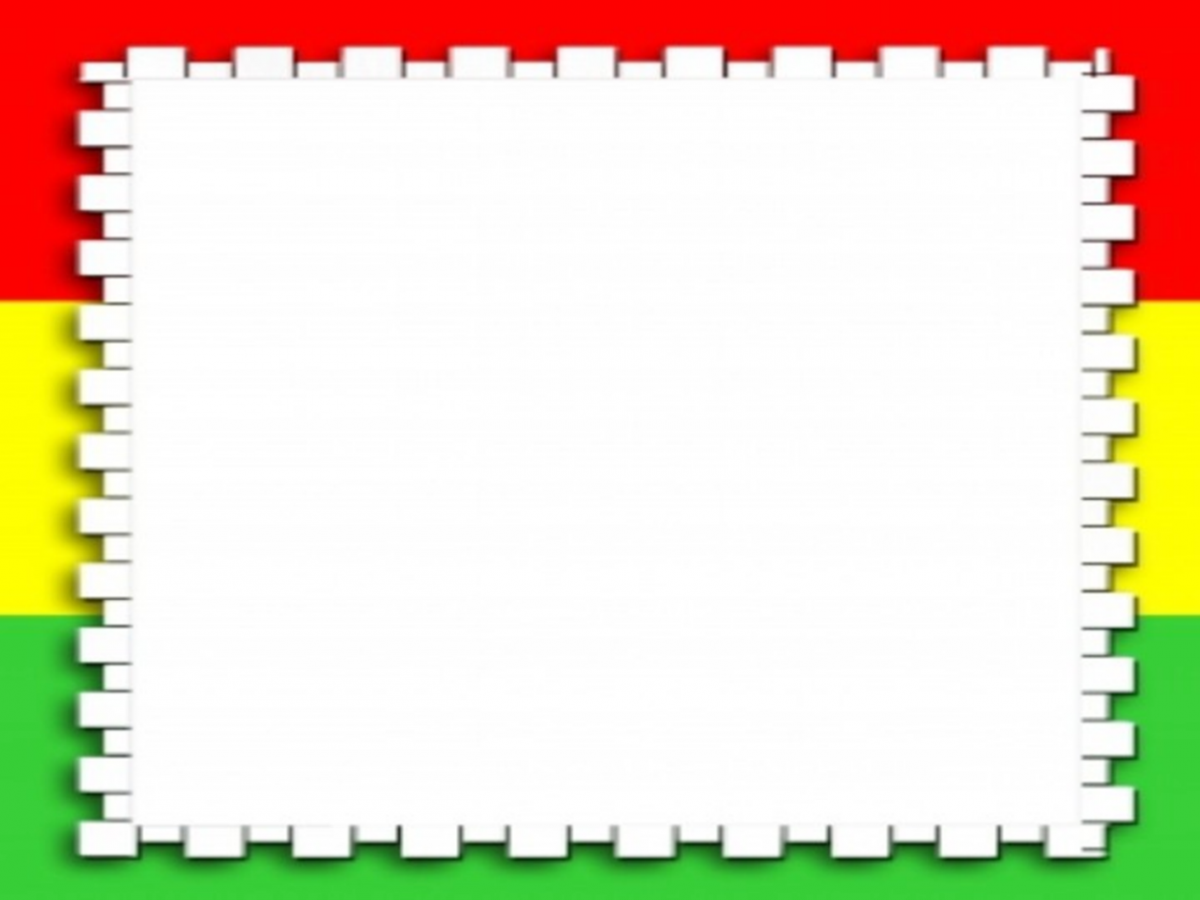 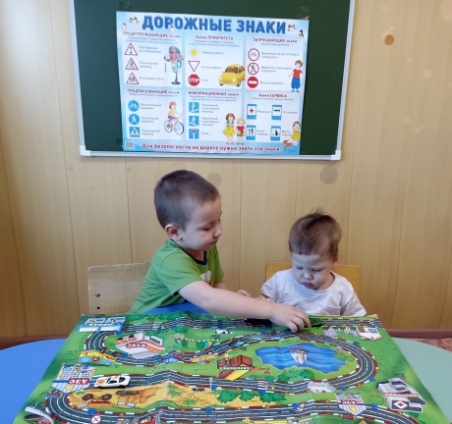 Дидактическая игра «Правила дорожного движения
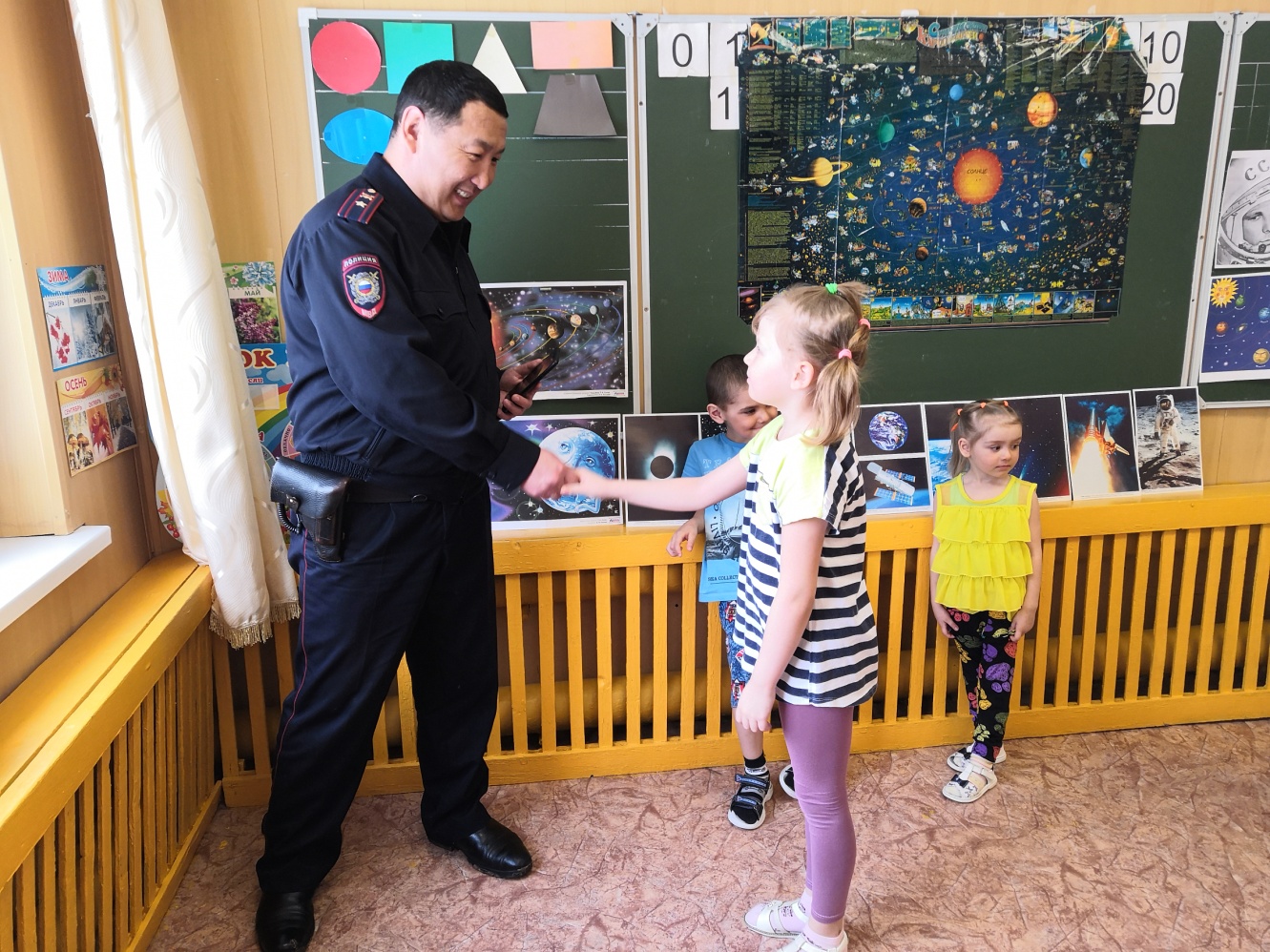 Встреча с полицейским
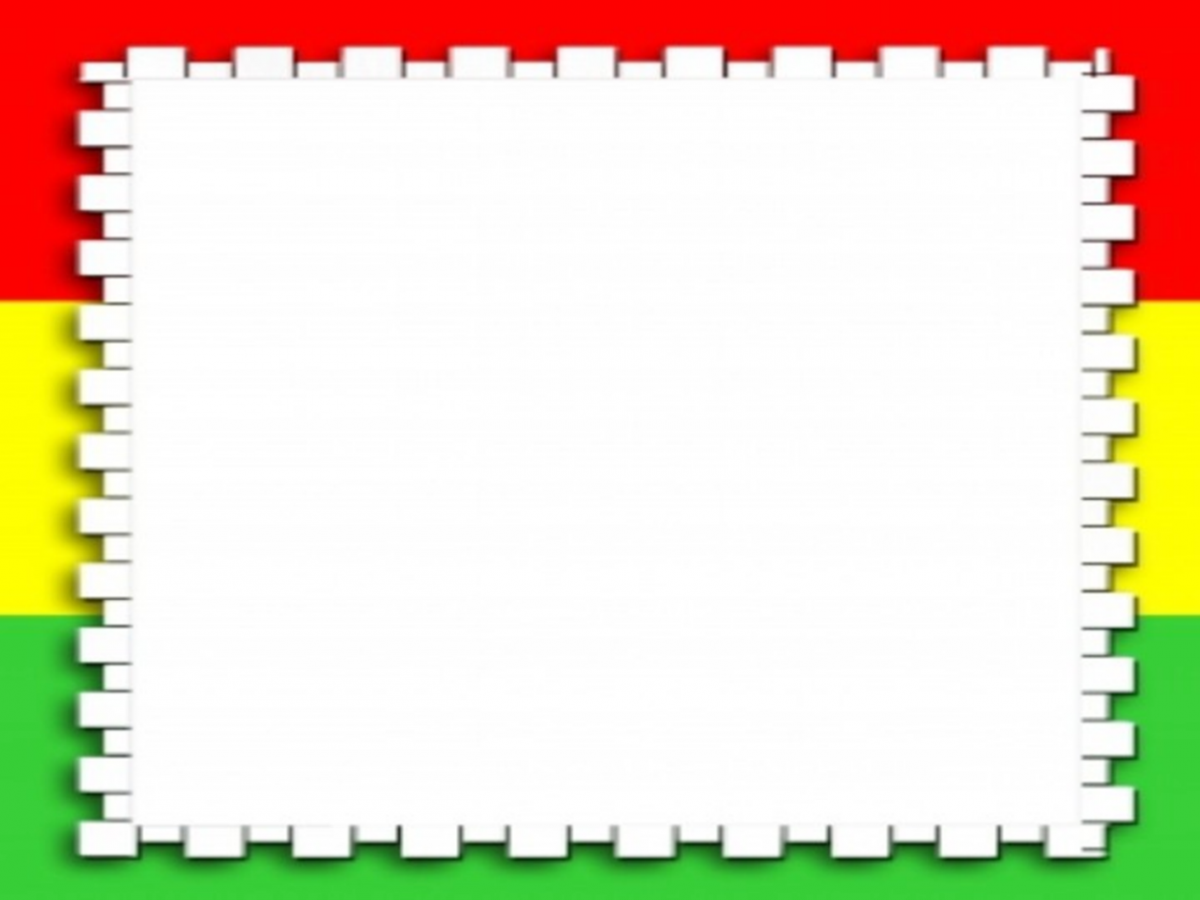 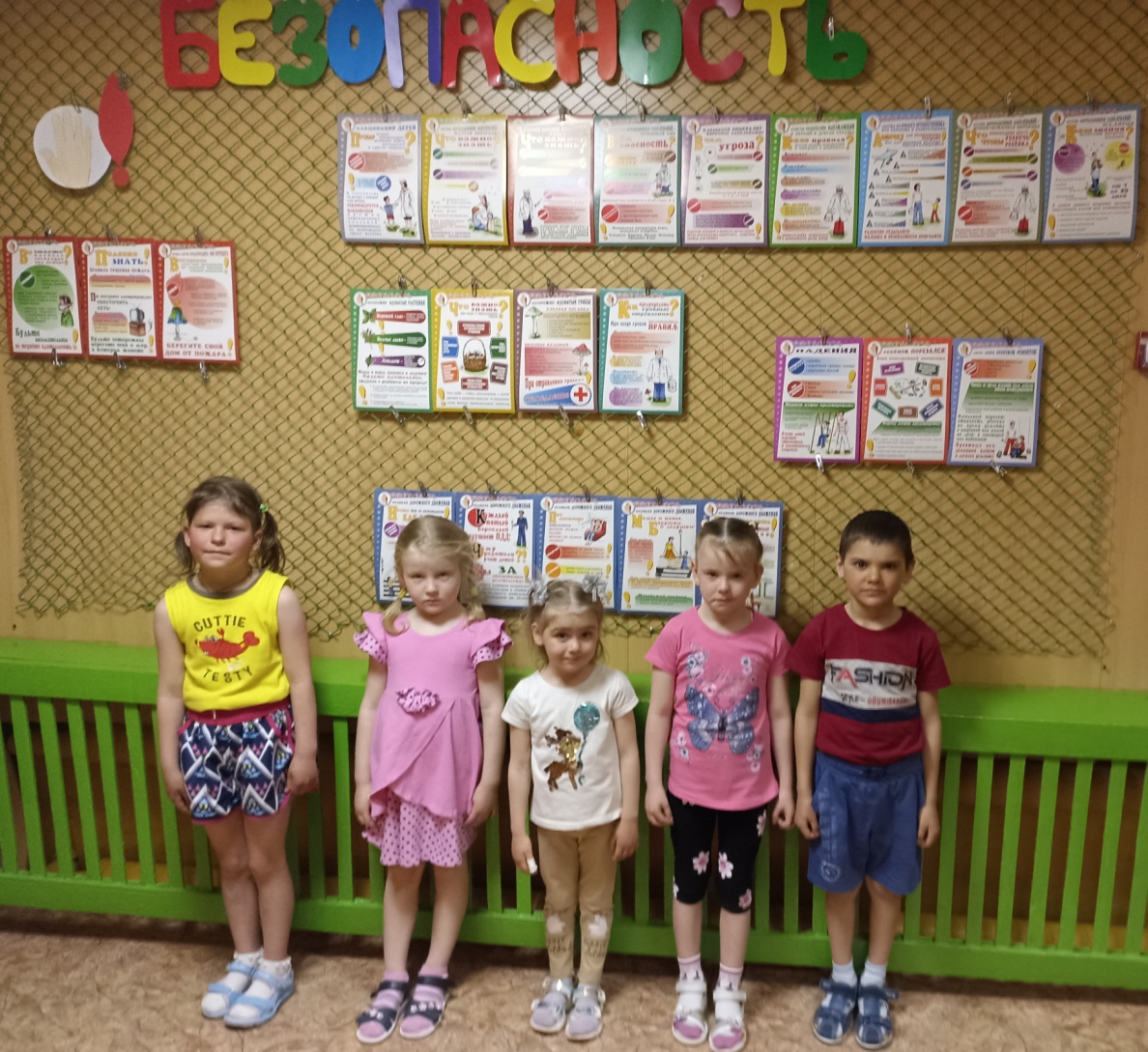 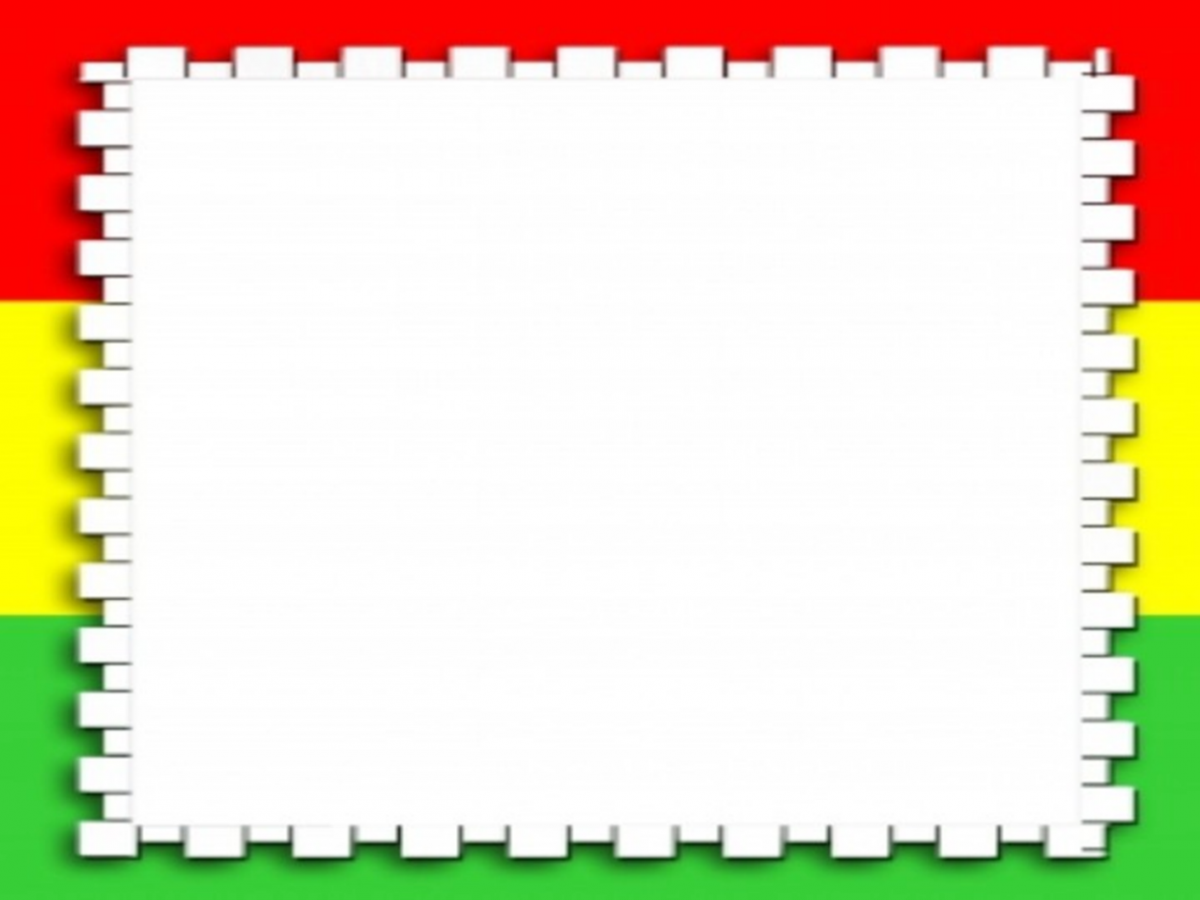 Игра-квест «Мир без террора»
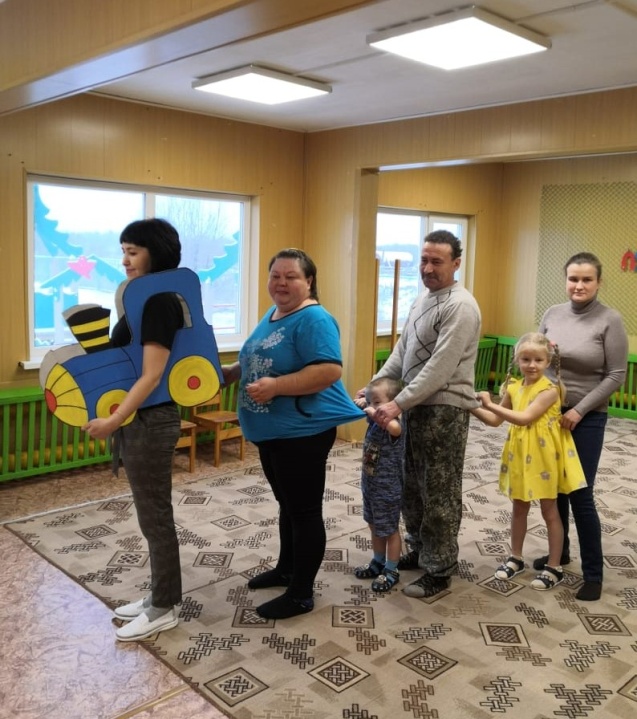 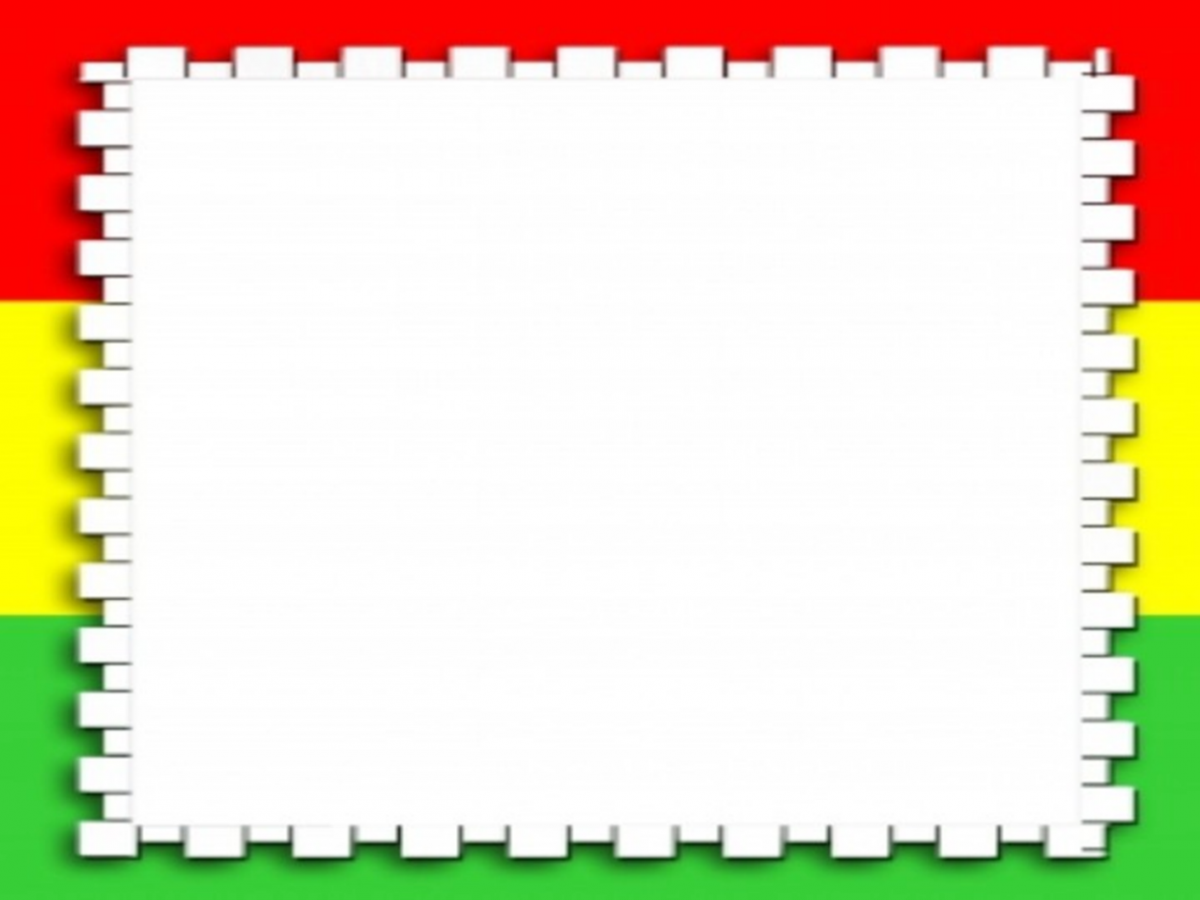 Родительские собрания
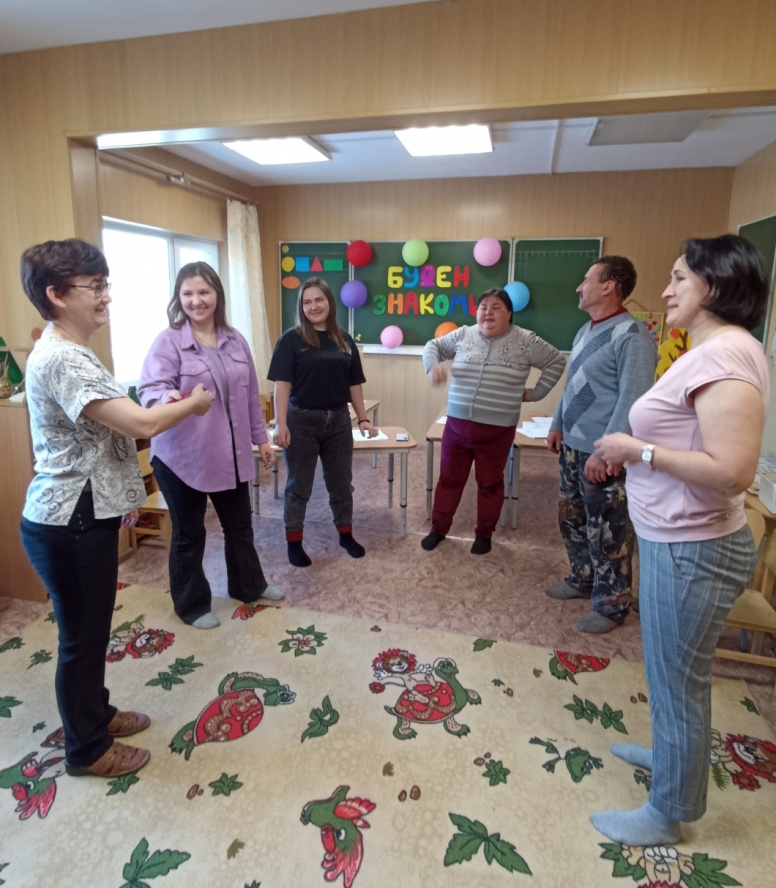 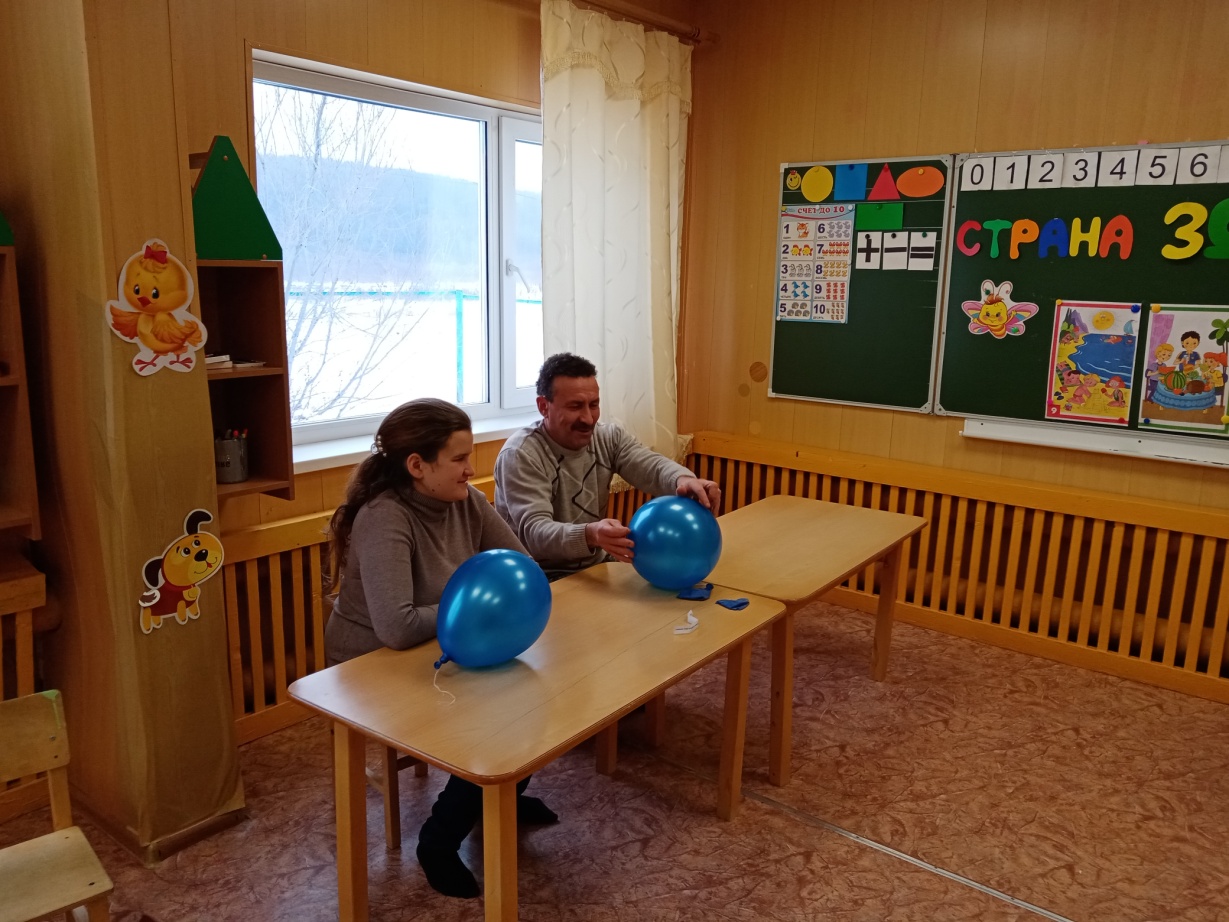 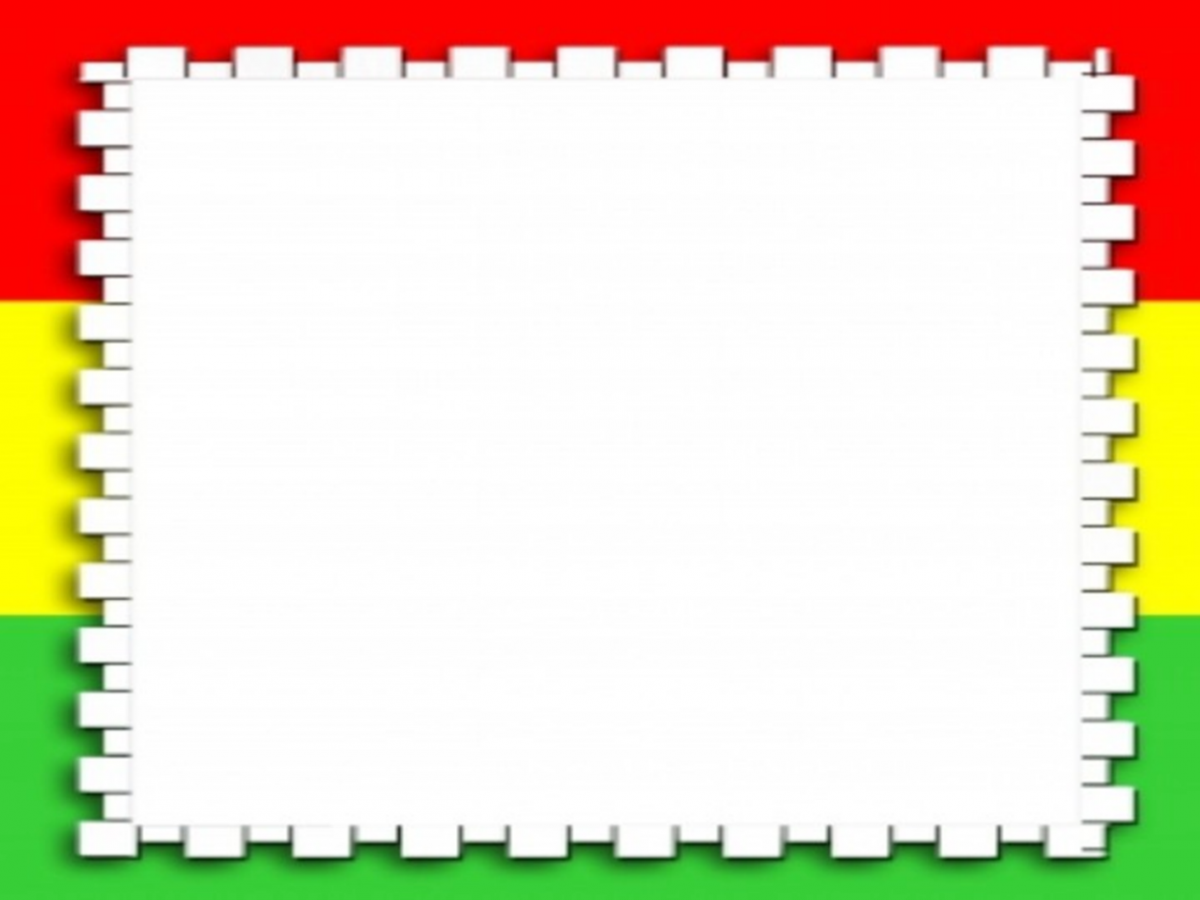 Профилактические мероприятия
Контроль  санитарно-эпидемиологического состояния.
- соблюдение санитарных правил и выполнением санитарно-эпидемиологических мероприятий (проветривание комнат согласно графикам; включение очистителя воздуха; обрабатывание всех поверхностей игрушек (Журнал дезинфекции, дезинсекции и дератизации)
- плановые медицинские осмотры работников;
-периодические медосмотры детей; 
-обучение работников обязательному санитарному минимуму;
-соблюдение питьевого режима;
-контроль за здоровьем работников (Журнал здоровья для работников, Журнал здоровья для воспитанников);
- работа по профилактике инфекционных заболеваний;
-контроль за санитарно-гигиеническим состоянием 
групповых, спортивного зала, а также пищеблока 
в соответствии с требованиями норм и правил 
безопасности жизнедеятельности
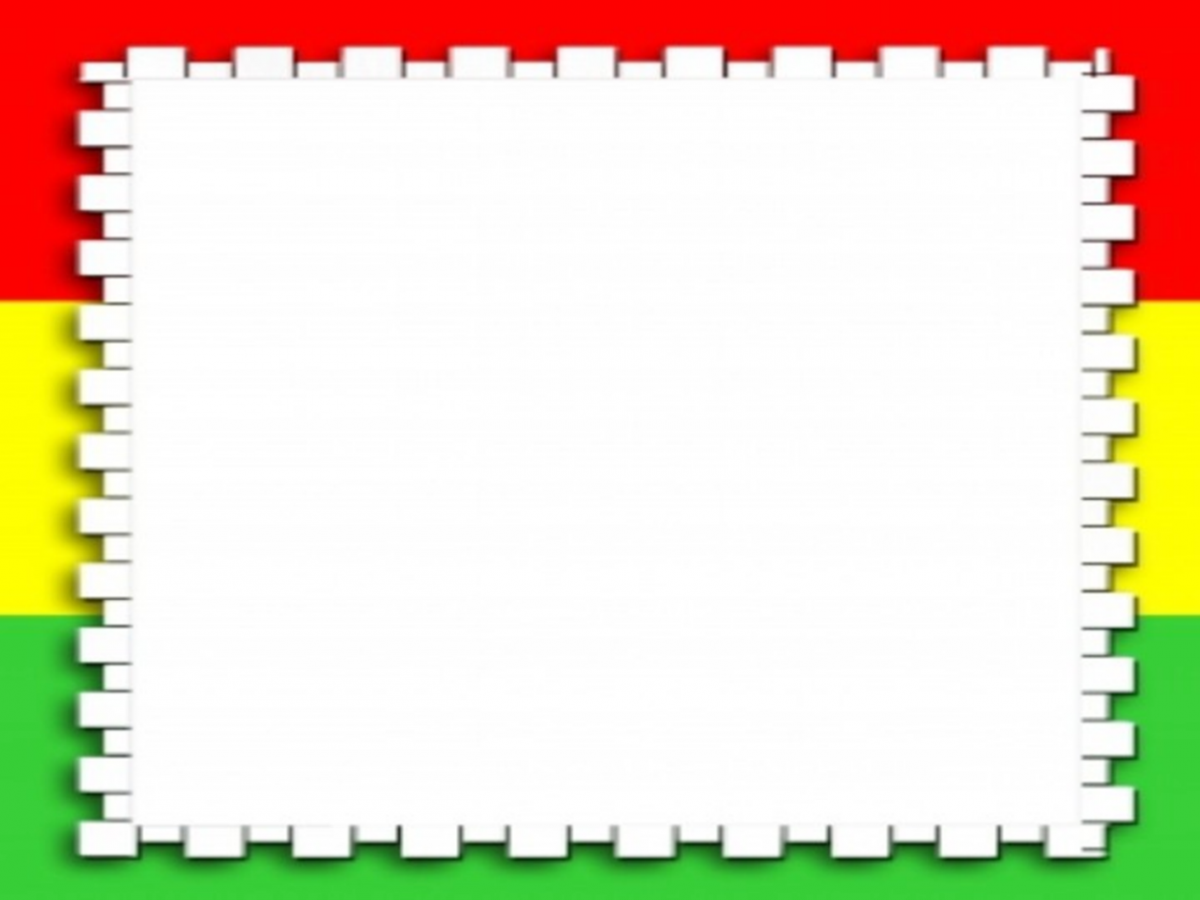 С целью  обеспечение безопасности воспитанников, сотрудников в детском саду осуществляются следующие мероприятия:

-разработан и согласован Паспорт безопасности;
-разработана Программа производственного контроля;
- прохождение обучение ответственных работников по ГО и ЧС, пожарной безопасности, охране труда;
-ограждение территории по периметру забором;
- поддержание в надлежащем состоянии путей эвакуации и запасных выходов, калиток;
-проводится постоянный  осмотр помещения, территории, проверка чердаков на посторонние предметы;
-проводится своевременная уборка территории и за ее пределами;
-осуществляется контроль технического состояния конструкций здания и систем жизнеобеспечения (водяного отопления, электрических сетей и т.п.);
-проводится проверка состояния наружного освещения;
-проводится проверка состояния противопожарной системы;
-проводятся тренировочные эвакуации;
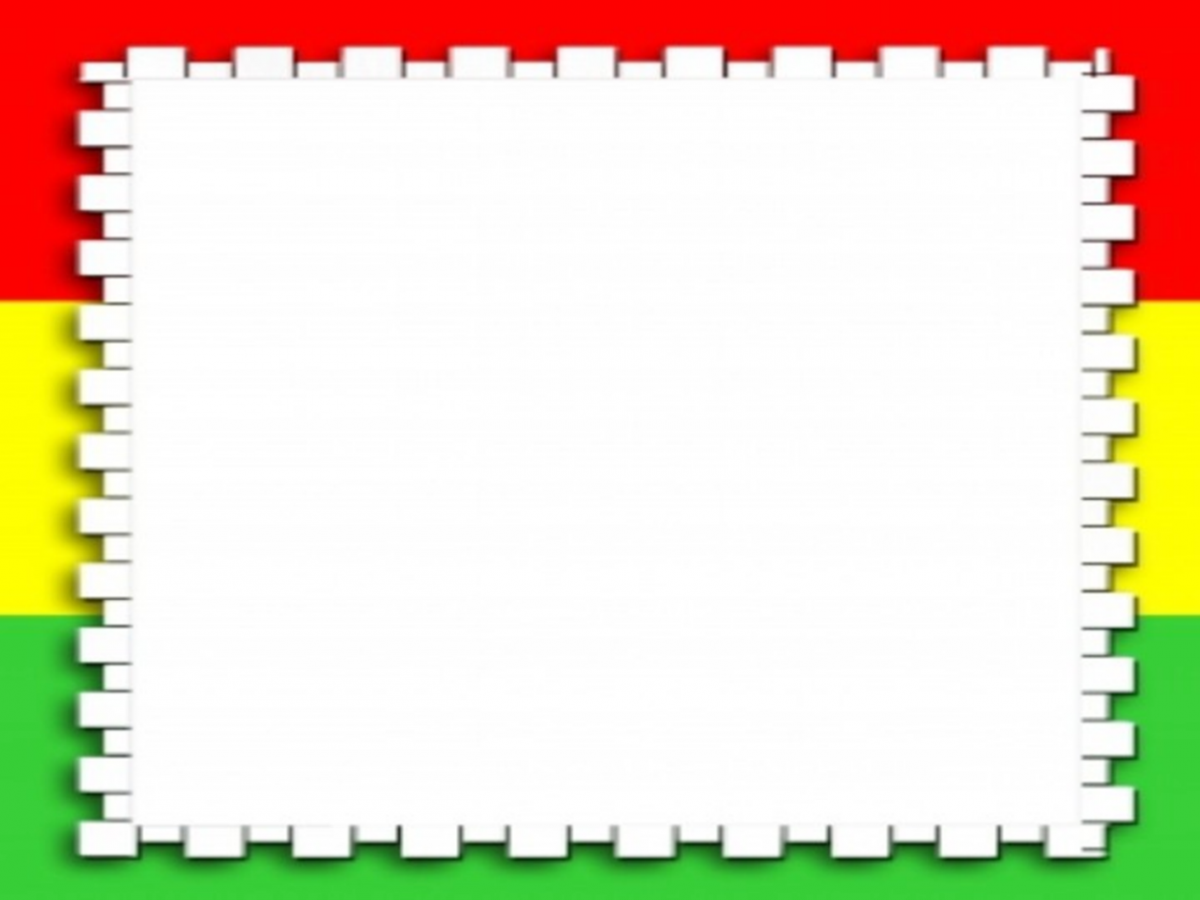 -имеются информационные стенды, стенды по охране труда, по безопасности, где размешенные инструкции и памятки, телефоны экстренных служб;
- каждый сотрудник ознакомлен с должностной инструкцией под роспись;
- проводятся инструктажи;
-при проведении массовых мероприятий издается приказ о назначении ответственных за здоровье детей;
- ведется контроль за безопасностью используемого в образовательном процессе оборудования, приборов, технических и наглядных средств обучения; 
- выполнение требования контрольно-надзорных органов по устранению недостатков;
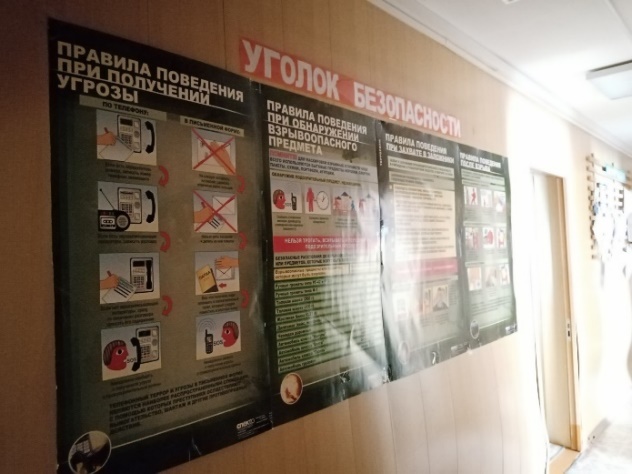 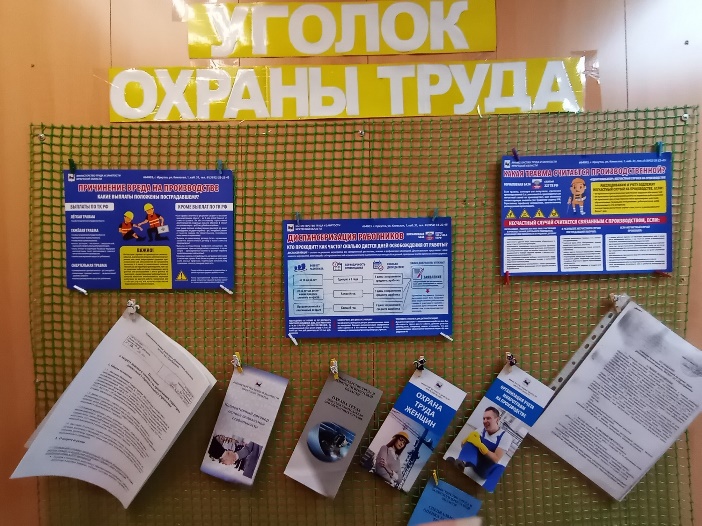 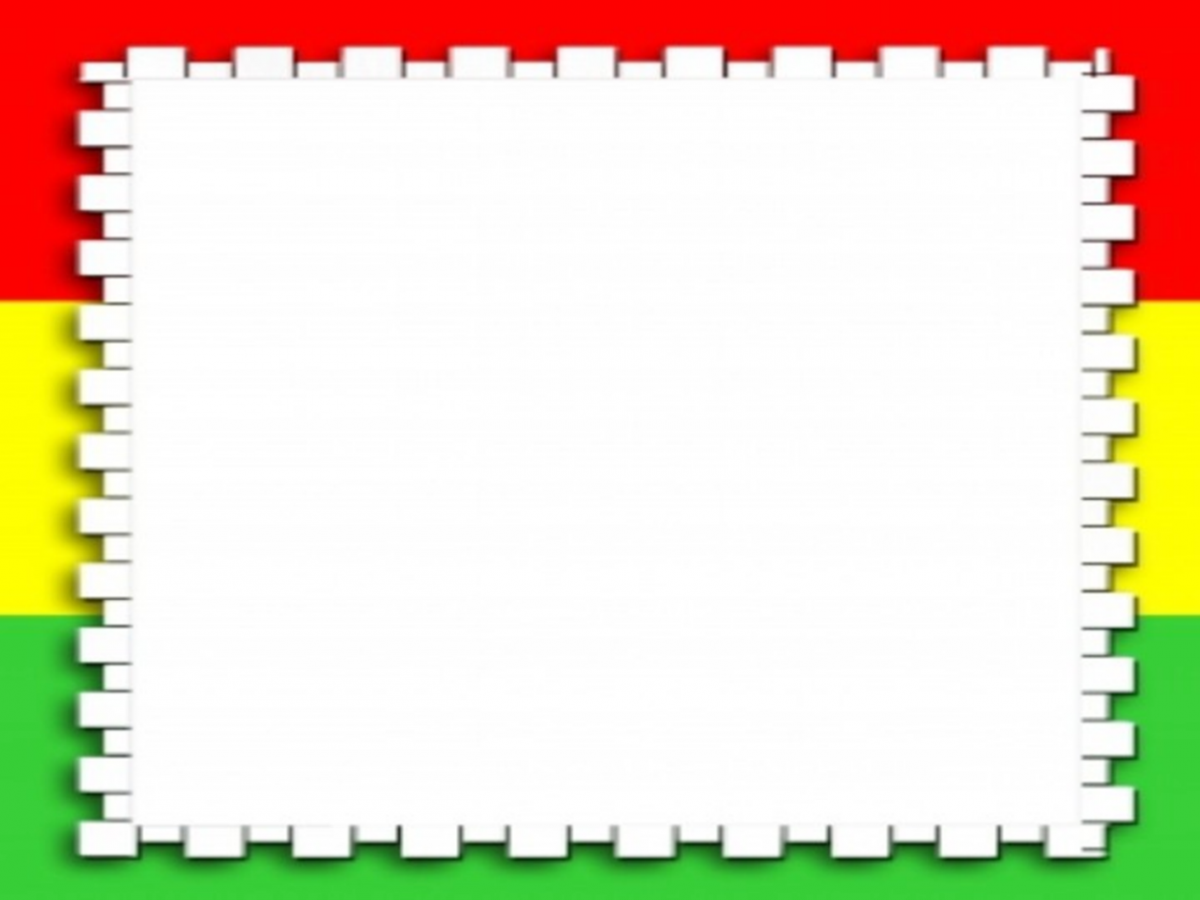 в начале учебного года проводятся испытания спортивного оборудования, игровых модулей на территории и составляются акты-допуски на занятия в спортивном зале и спортивной площадке;
установлена охранно-пожарная сигнализация, знаки пожарной безопасности, в том числе обозначающие пути эвакуации и эвакуационные выходы, огнетушители
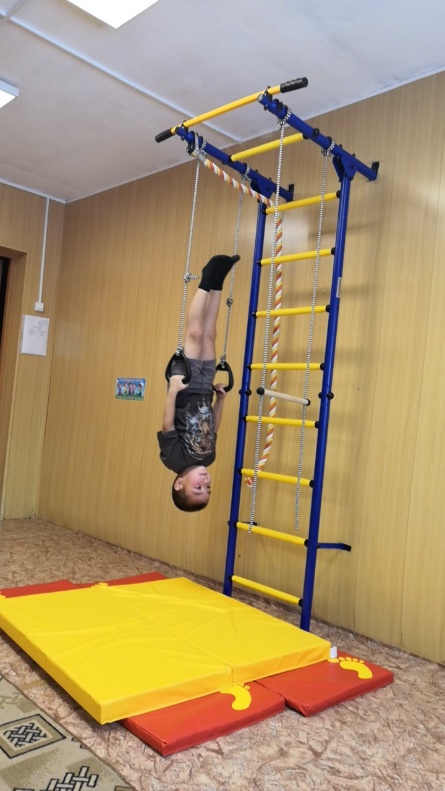 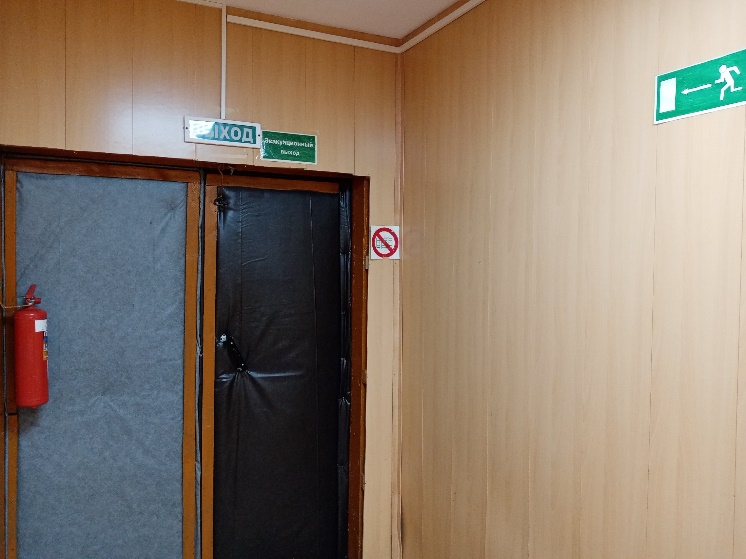 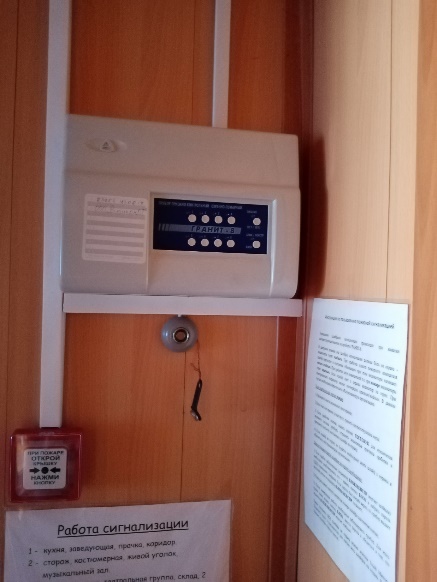 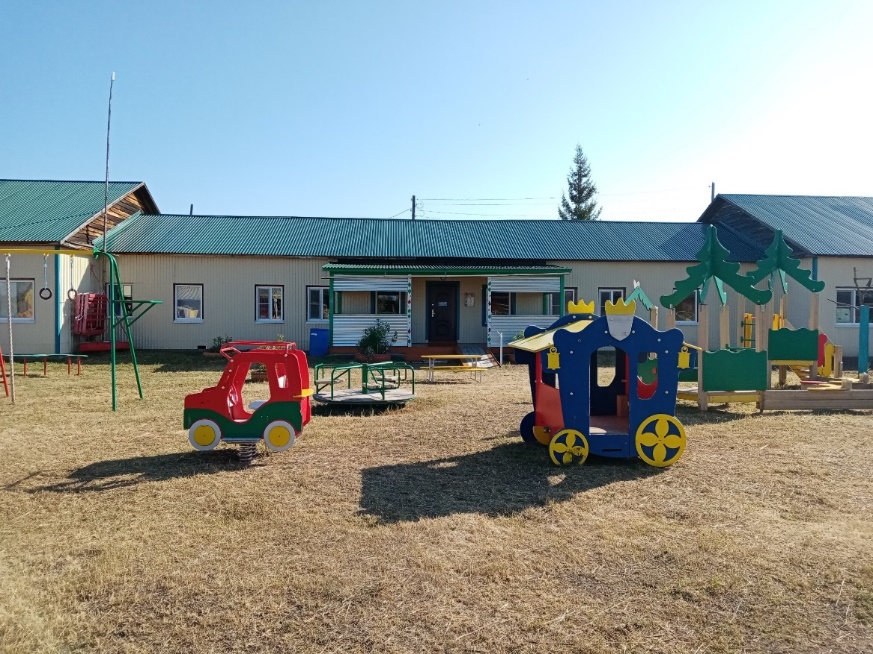 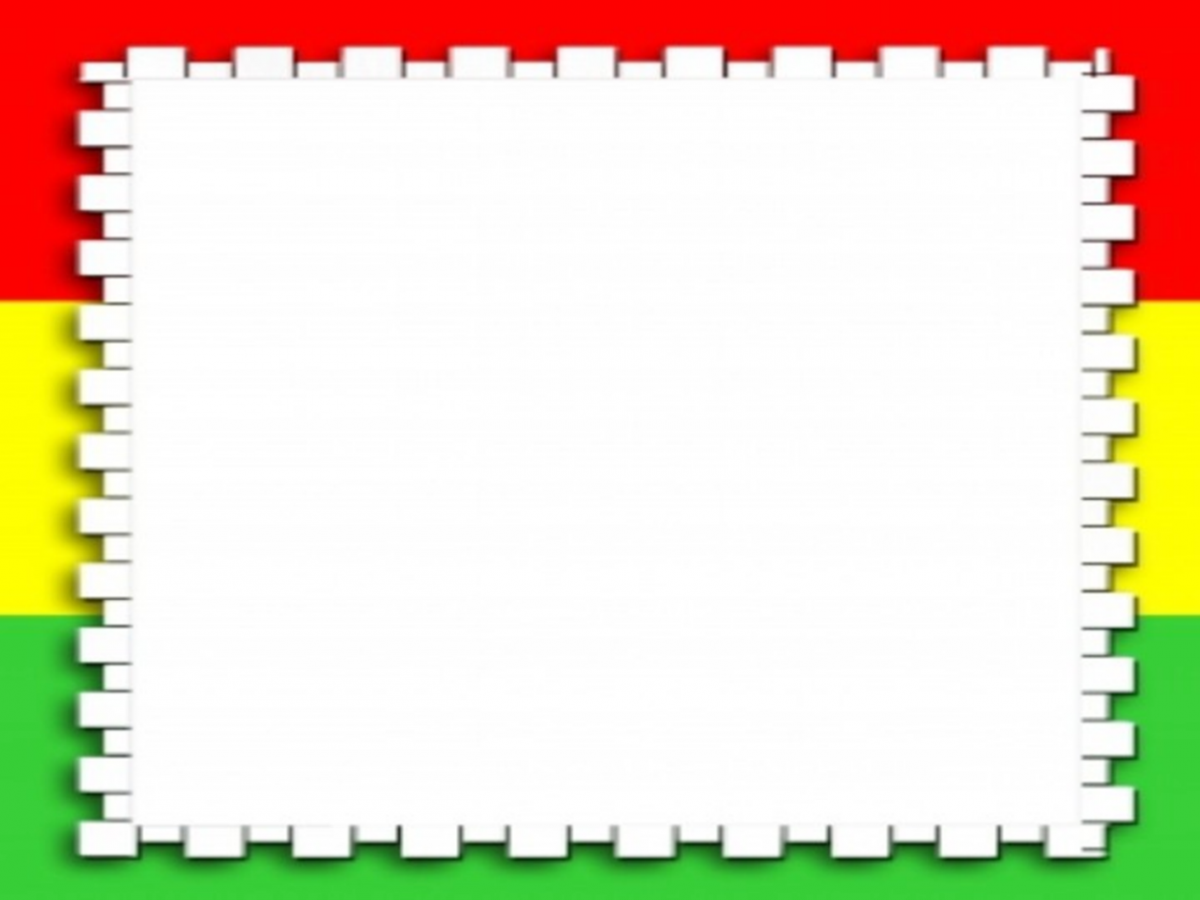 Доступная среда
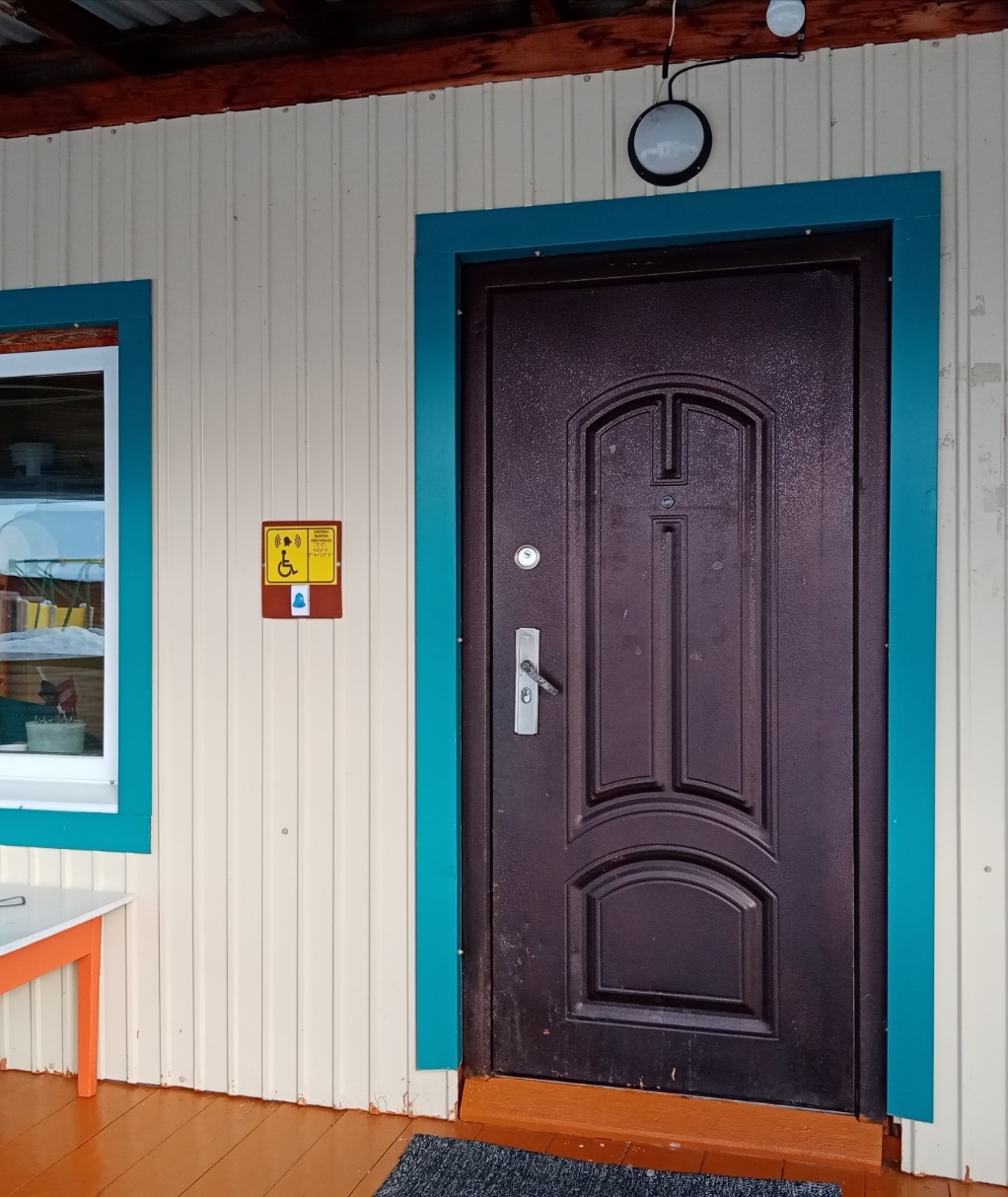 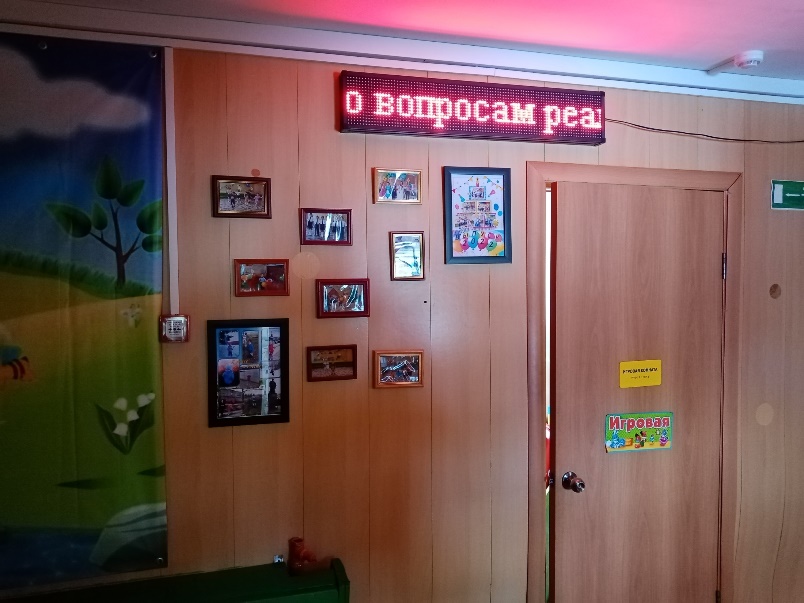 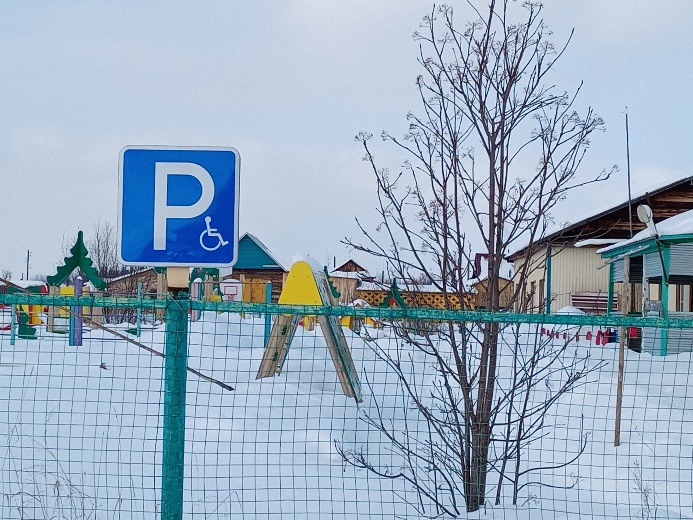 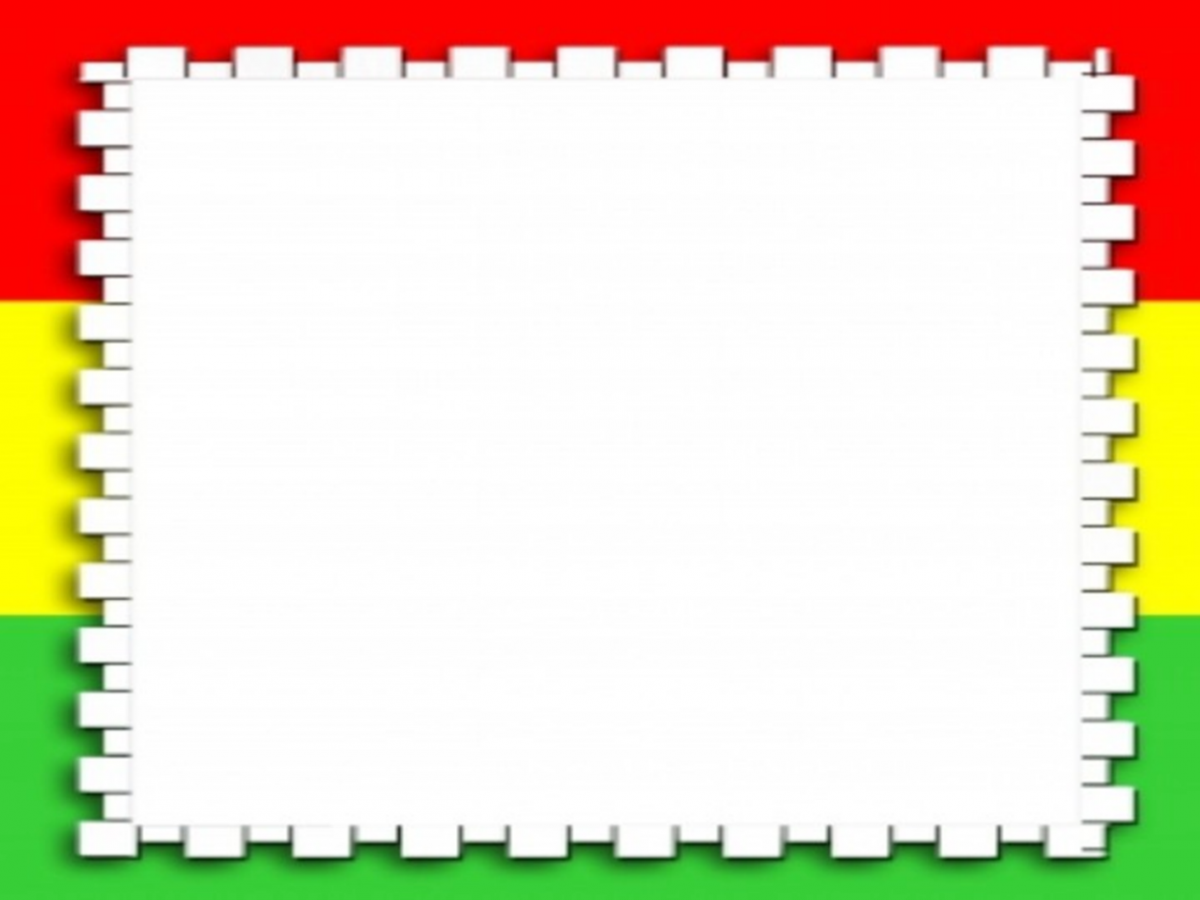 Все, что мы делаем, 
    мы делаем для тех, 
          кого любим – 
              для наших воспитанников.
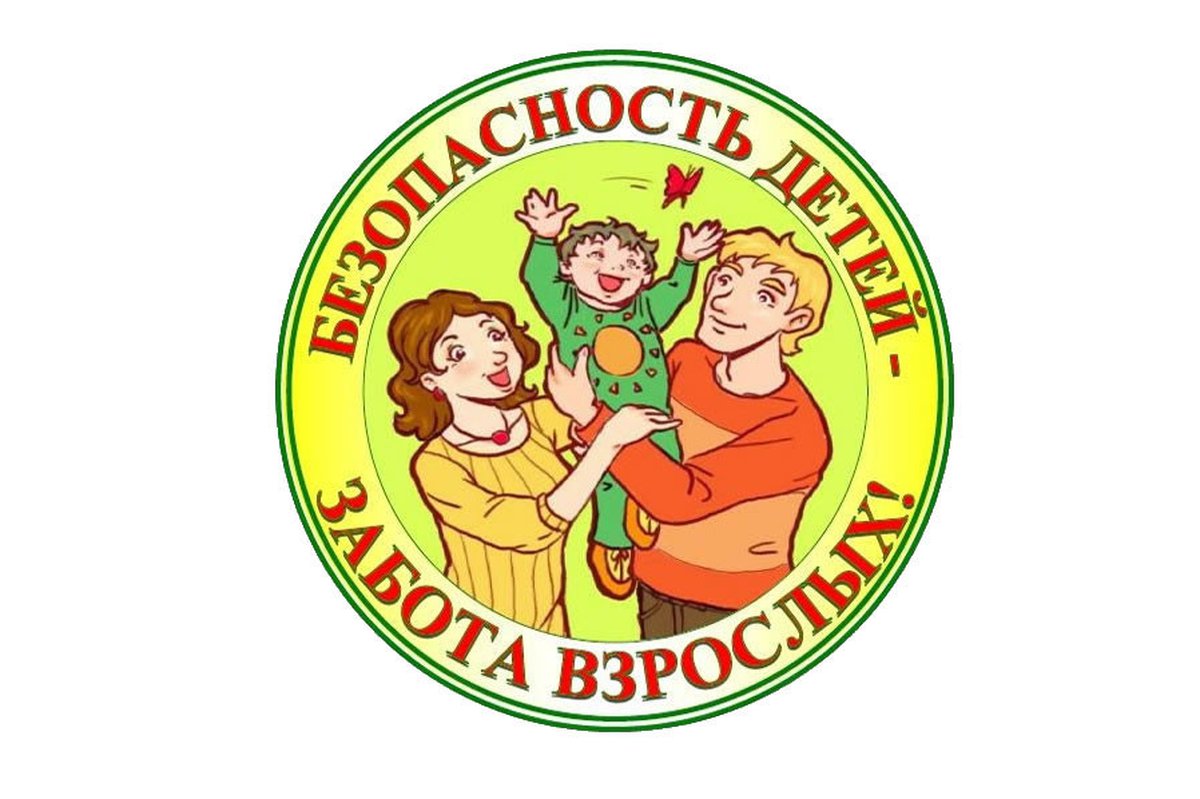